SCHRITT 1
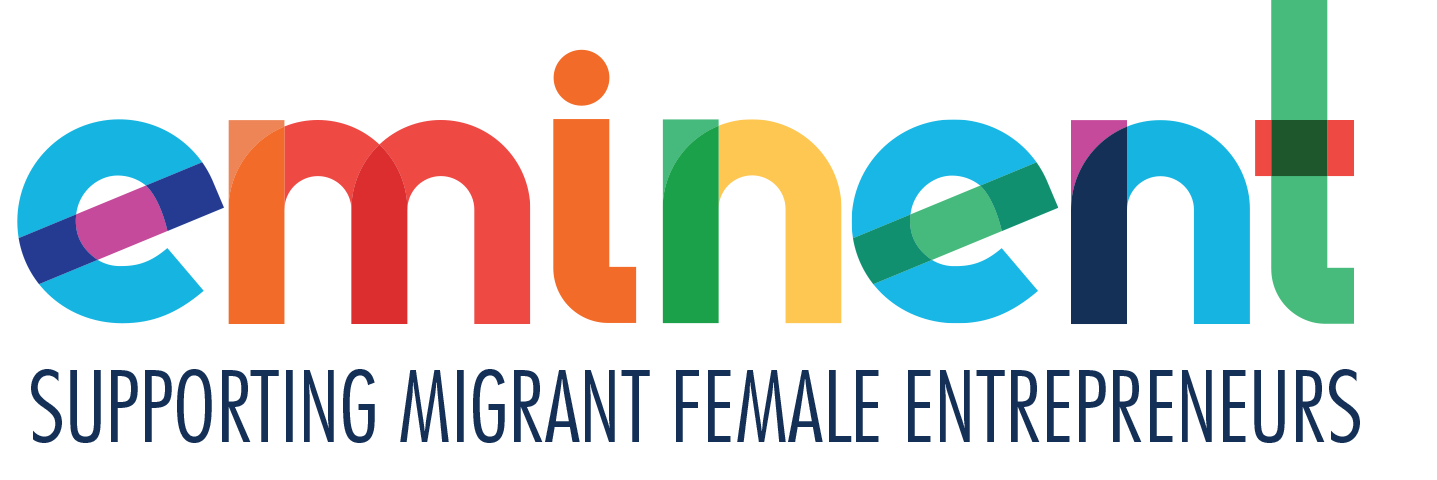 Auf deiner Entrepreneurship-Reise
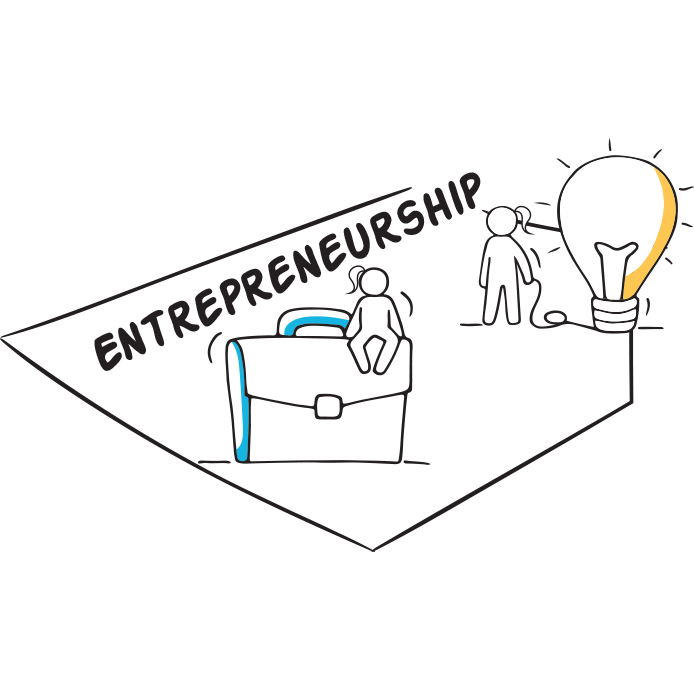 Lerne als aufstrebende Unternehmerin mit Migrationshintergrund die Grundlagen des Entrepreneurships kennen
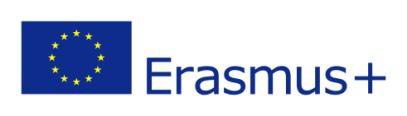 Dieses Programm wurde mit Unterstützung der Europäischen Kommission finanziert
Dieses Projekt wurde mit Unterstützung der Europäischen Kommission finanziert. Die Verantwortung für den Inhalt dieser Veröffentlichung [Mitteilung] trägt allein der Verfasser; die Kommission haftet nicht für die weitere Verwendung der darin enthaltenen Angaben. 
Aus Gründen der besseren Lesbarkeit wird im Folgenden das generische Maskulinum verwendet. Sämtliche Personenbezeichnungen gelten gleichermaßen für alle Geschlechter.
EMINENT möchte Unternehmerinnen mit Migrationshintergrund befähigen. Wir möchten dich auf eine Lernreise mitnehmen, um dir das Wissen und die Fähigkeiten zu vermitteln, die du brauchst, um mit Selbstvertrauen ein eigenes Unternehmen zu gründen und erfolgreich zu führen. 
Ob du das kannst? Natürlich kannst du das! Sei offen und lass dich von uns auf deiner unternehmerischen Lernreise begleiten...
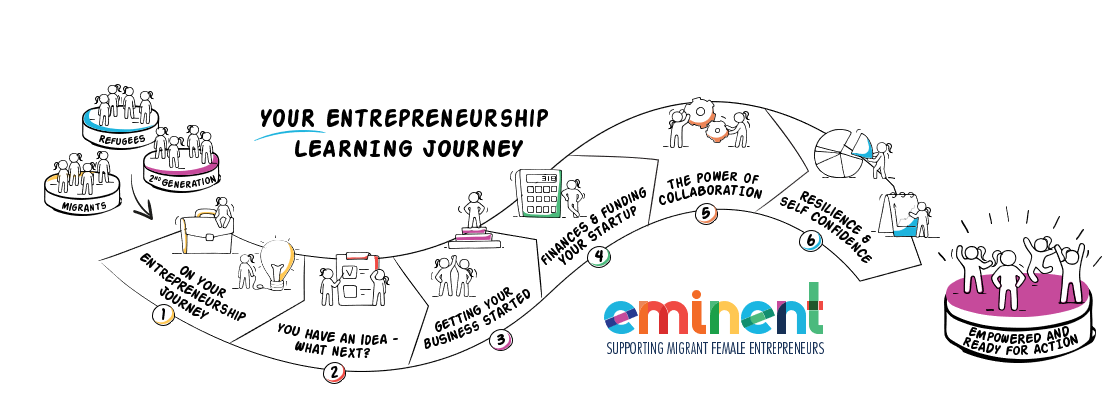 IN SCHRITT EINS WIRST DU FOLGENDES LERNEN
PAGES
Für wen ist EMINENT besonders geeignet?				           4
Beginnen wir am Anfang! Was ist Entrepreneurship und was ein Entrepreneur?     5 – 6
6 Gründe, warum Migrantinnen großartige Unternehmerinnen sind		   7 – 10
Nutze deine Leidenschaft – Fallbeispiele				 11 – 12
Aufstieg der Unternehmerinnen 					 13 – 14
Zeit zum aktiven Nachdenken						 15 – 16
Lass uns deine Fähigkeiten mit dem Entrepreneurship in Einklang bringen	 17 – 23
Unabhängigkeit – Entrepreneure sind gerne ihr eigener Chef		 24 – 27
Erkenne die Herausforderungen					 28 – 32
Entwickle eine Geschäftsidee 					 33 – 48
Nutze deinen kulturellen Hintergrund					 49 – 53
Übungen, die dir dabei helfen, auf neue Geschäftsideen zu kommen		 54 – 61
Welches Unternehmen soll ich gründen?				 62 – 68
EU-Zuwanderer stehen vor größeren Herausforderungen und Hindernissen für eine unternehmerische Tätigkeit als die meisten ihrer europäischen Mitbürger. Und Frauen sogar noch stärker. ABER, wir sind hier, um zu helfen....
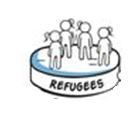 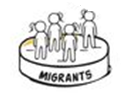 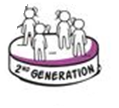 Viele Kinder von Migranten, die in ihrer Wahlheimat geboren wurden, haben sich erfolgreich in der Wirtschaft niedergelassen. Du hast eine neue Sichtweise, die oft das Beste aus kulturellem Hintergrund und den Möglichkeiten für einen einzigartigen und innovativen Geschäftserfolg vereint.
Geflüchtete kommen in ein unbekanntes Land, nicht nur auf der Suche nach einem sichereren Leben für sich selbst, sondern auch in dem Bestreben, etwas zu bewirken und einen Beitrag zu leisten.
Durch Unternehmertum können Migrantinnen ihre eigenen Arbeitsstellen schaffen. Frauen wurden lange als "stille Mitwirkende" unserer Wirtschaft beschrieben, aber als Migrantin verfügst du über Lebenserfahrung, Widerstandsfähigkeit und viele der Fähigkeiten, die man braucht, um eine erfolgreiche Unternehmerin zu sein.
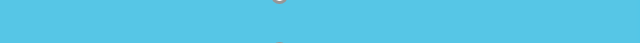 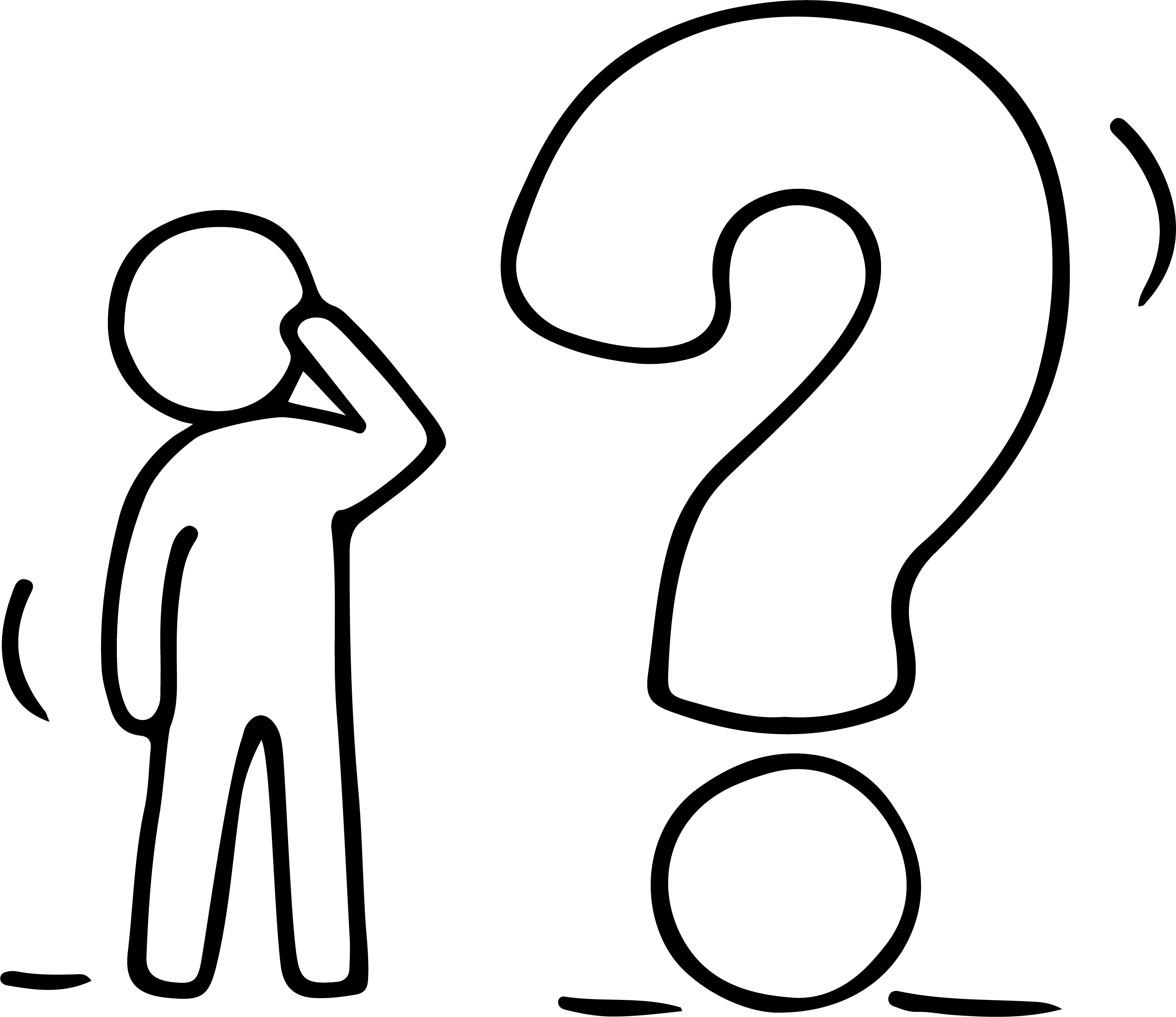 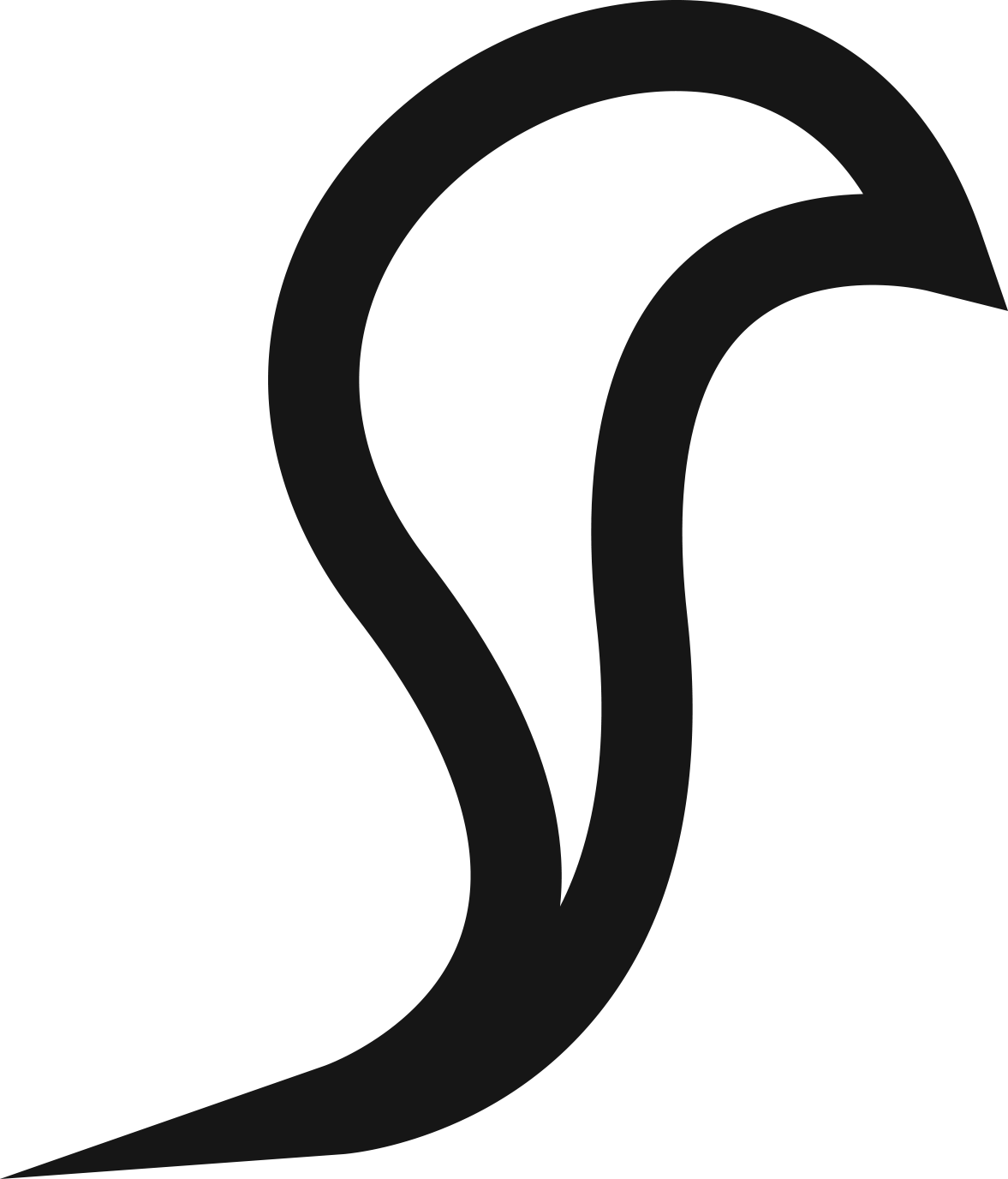 WAS IST ENTREPRENEURSHIP?
Entrepreneurship ist an erster Stelle eine Einstellung. Es gibt keinen Bewerbungsprozess - es ist eine Entscheidung, gefolgt von einer Handlung. Es gibt alle Arten von Unternehmern aus verschiedenen Lebensbereichen in allen möglichen Branchen. Aber EMINENT möchte mehr Migrantinnen dazu ermutigen, ein eigenes Unternehmen zu gründen. 

Wir sehen dein Potenzial und glauben an deine Fähigkeiten. Wir helfen dir, dieses Potenzial und dieses Können auf deiner persönlichen Reise zum Unternehmertum zu entfalten.
WAS IST EIN ENTREPRENEUR?
"Ein Entrepreneur ist eine Person, die nicht als Angestellter arbeitet, sondern ein Unternehmen gründet, es führt und alle Risiken und Chancen des Unternehmens übernimmt."
Ein Entrepreneur wird allgemein als Innovator gesehen, als eine Quelle neuer Ideen, Waren, Dienstleistungen und Geschäfte. Einige sind als Unternehmer geboren, aber viele andere sind “self made”- Du musst nur deine geheime SUPERKRAFT entdecken und eine realisierbare Geschäftsidee finden, für die du Leidenschaft mitbringst! 

Unser Kurs wird dir dabei helfen!
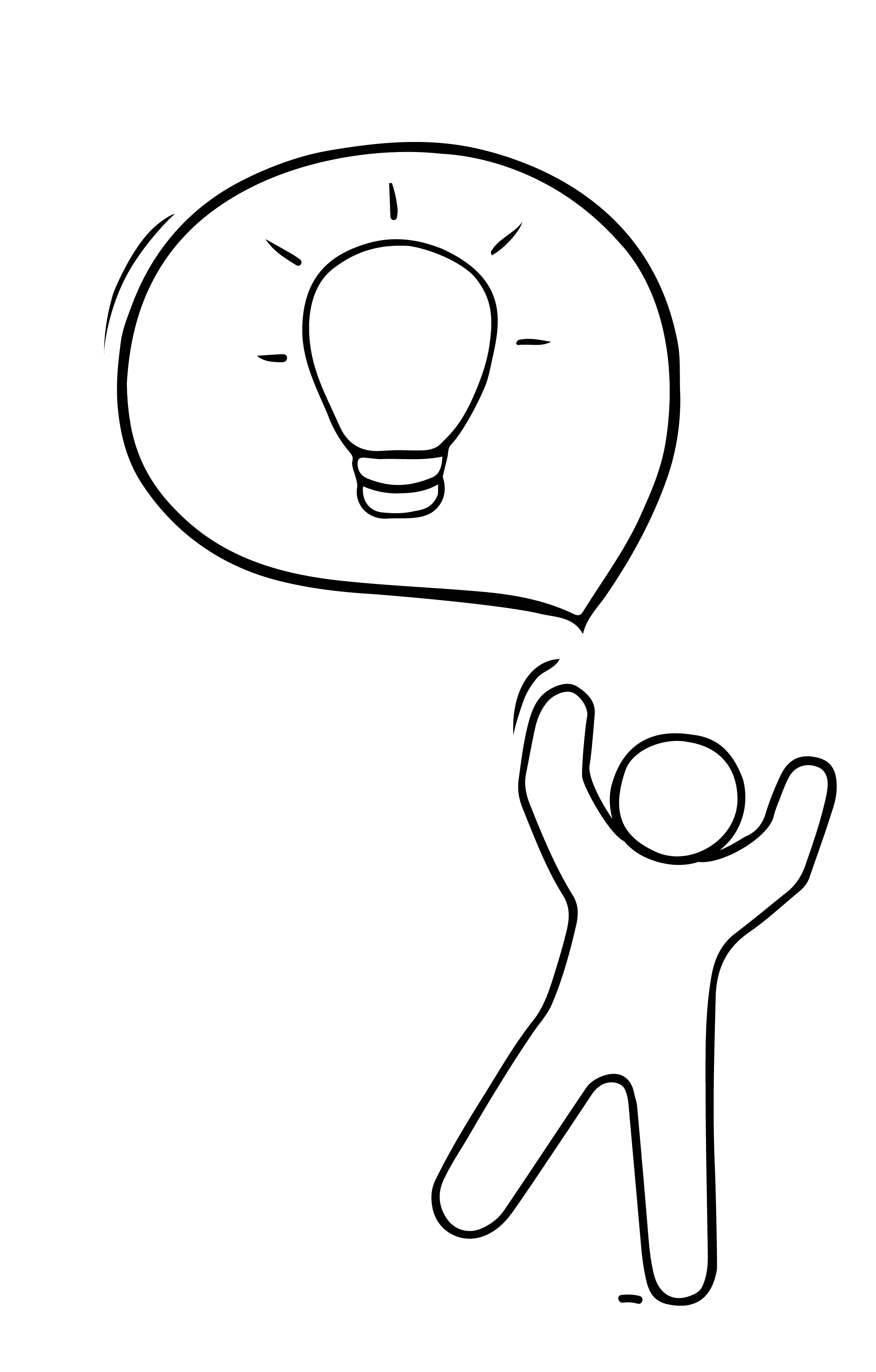 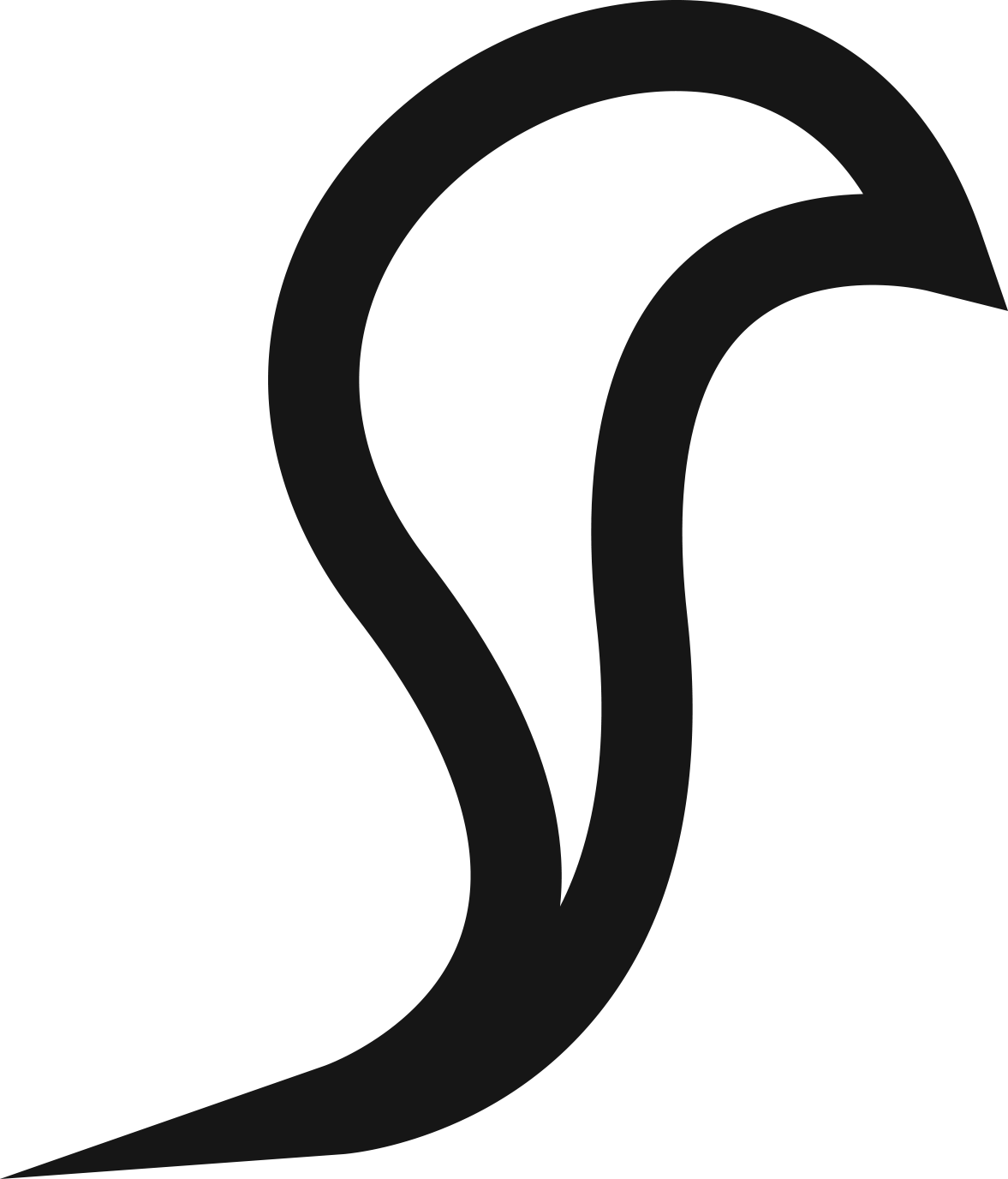 Wusstest du, dass Frauen mit Migrationshintergrund oft 
großartige Unternehmerinnen sind? Lass uns sehen, warum…
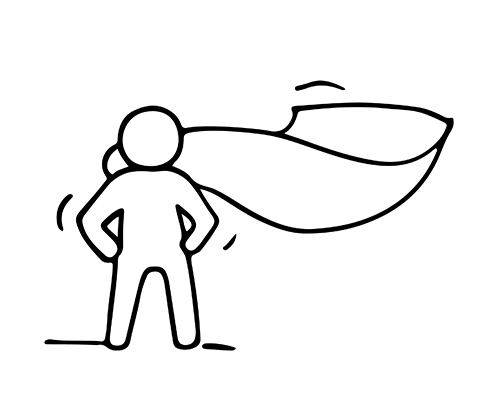 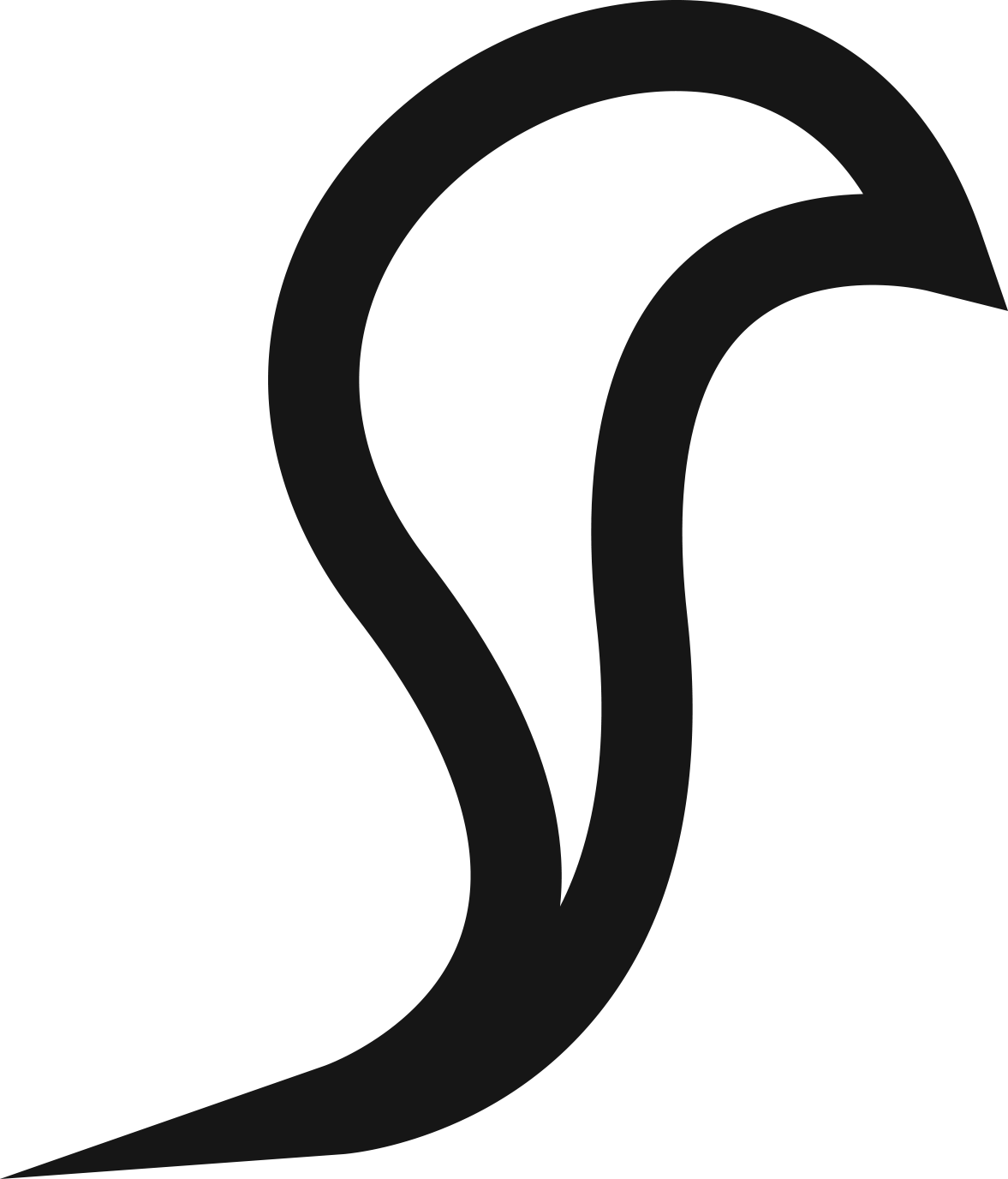 Migrantinnen müssen mehr Schwierigkeiten meistern
Migrantinnen sind oft gute Unternehmerinnen, da sie viele Herausforderungen bewältigen müssen. Viele Unternehmerinnen mit Migrationshintergrund müssen mit weniger Geld und weniger Zeit auskommen und sind vor mehr Probleme gestellt. Das kann sie aber dazu motivieren, daran zu arbeiten, ihre Lage zu verbessern.
Frauen haben eine ausgeprägte soziale Intelligenz
Soziale Intelligenz ist die Fähigkeit, sich selbst und andere zu verstehen. Das ist die Grundlage, um eine Geschäfts-idee zu finden, die einen konkreten Kundenbedarf erfüllt.
Frauen sind gute Gesprächspartnerinnen/Zuhörerinnen
Hier meinen wir keine Sprachkenntnisse (die wichtig sind), sondern die Fähigkeit, mehr Einfühlungsvermögen zu besitzen. Auf die Bedürfnisse potenzieller Kunden zu hören, ist wichtig und wird oft unterschätzt.
Wusstest du, dass Frauen mit Migrationshintergrund oft 
großartige Unternehmerinnen sind? Lass uns sehen, warum…
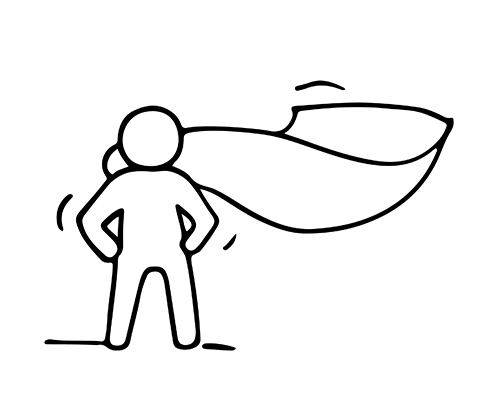 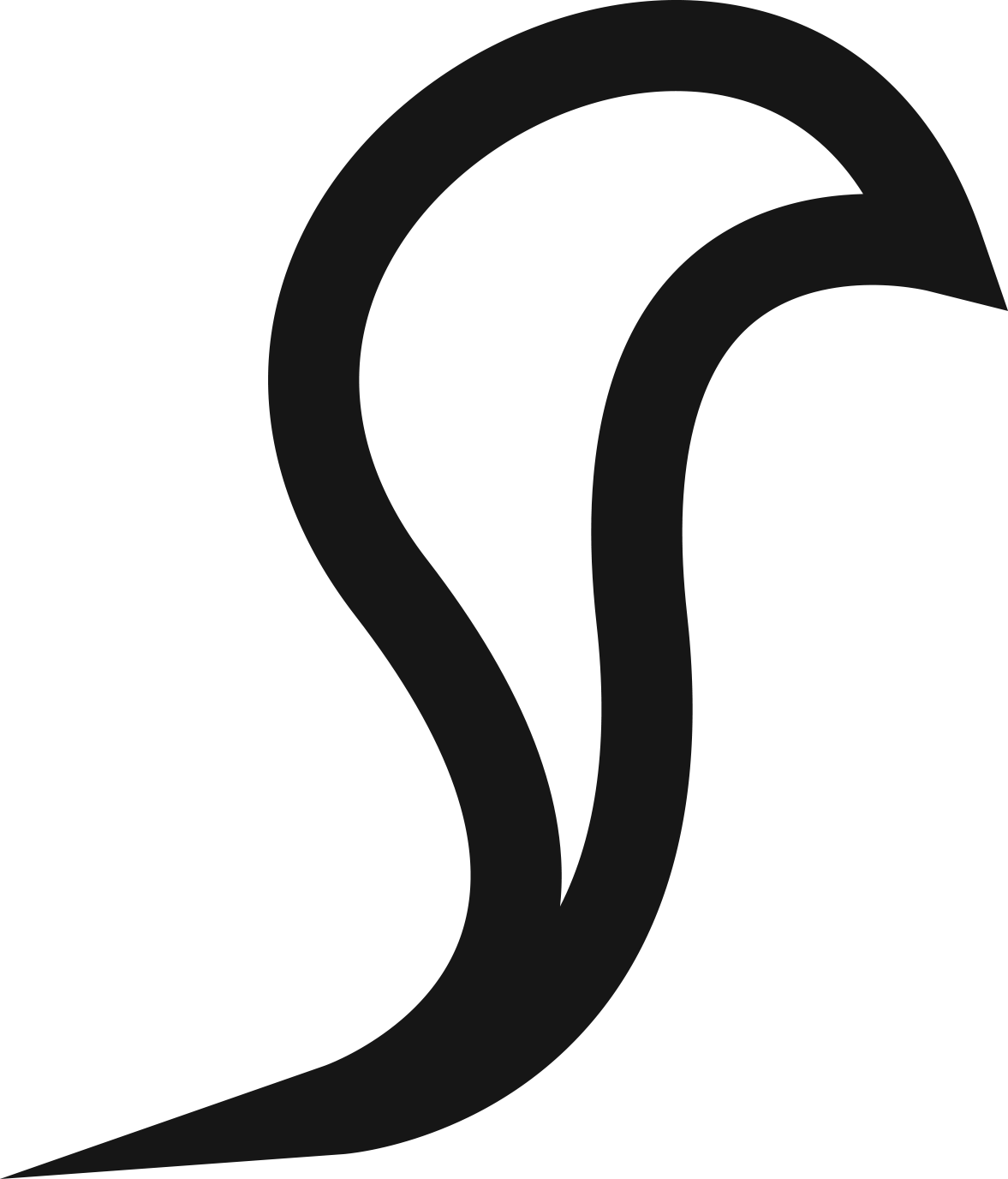 Migrantinnen sind offen für Veränderungen und überlegen öfter, welche Folgen ihr Handeln für die Zukunft haben könnte. 
Frauen arbeiten zusammen
Frauen haben schon immer eng zusammengearbeitet, denn wir neigen dazu, uns gegenseitig zu stärken. Hast du schon mal von der Shine-Theorie gehört? Die Idee dahinter ist, dass wir alle strahlen, wenn wir uns gegenseitig dabei helfen, uns zu verwirklichen.
Migrantinnen sind kreativ
Viele bemerkenswerte Unternehmen und Produkte, die heute existieren, sind auf die Kreativität von Migrantinnen zurückzuführen. Du wirst feststellen, dass Frauen mit Migrationshintergrund oft über den Tellerrand schauen, um Dienstleistungen zu verbessern und erstaunliche Produkte zu entwickeln.
WARUM SOLLTEST DU ALS MIGRANTIN ÜBER DEN BERUF ALS UNTERNEHMERIN NACHDENKEN?
Es gibt viele Eigenschaften, die man braucht, um Entrepreneur zu sein, wie beispielsweise Entschlossenheit und Geduld. Unternehmertum ist eine Grundlage für Veränderungen.
Hast du schon einmal darüber nachgedacht, ein eigenes Unternehmen zu gründen?
Wusstest du, dass es Vorteile hat, selbstständig zu sein? 
Es kann dir nicht nur Unabhängigkeit verschaffen, sondern auch dabei helfen, dich in einer neuen Gemeinde zu integrieren! 
WARUM? Kleine Unternehmen sind das Rückgrat lokaler Gemeinden. Indem man ein Unternehmen gründet, trägt man nicht nur zum Charakter und Charme der Gemeinschaft bei, sondern auch zu deren Zukunft. Dadurch kannst du in deiner Gemeinde Fuß fassen.
https://www.investopedia.com/terms/e/entrepreneur.asp
JEDE UNTERNEHMERIN MIT MIGRATIONSHINTERGRUND HAT IHRE EIGENE GESCHICHTE
Da du auf deiner EMINENT ENTREPRENEURSHIP LERNREISE voranschreitest – fängst du an, darüber nachzudenken, wasdeine eigene Geschichte ist?

Was ist ungewöhnlich oder anders an deiner Geschichte?
Was ist deine Leidenschaft?
Was sind deine Hobbys? 
Worin bist du gut? 
Hast du ein geheimes Talent? Eine Starqualität?
Vielleicht hast du noch nicht darüber nachgedacht, aber du könntest bereits alles besitzen, was du brauchst, um dein eigenes Unternehmen zu gründen!
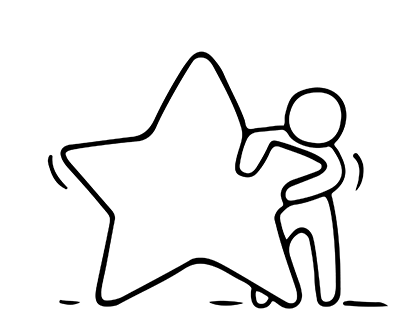 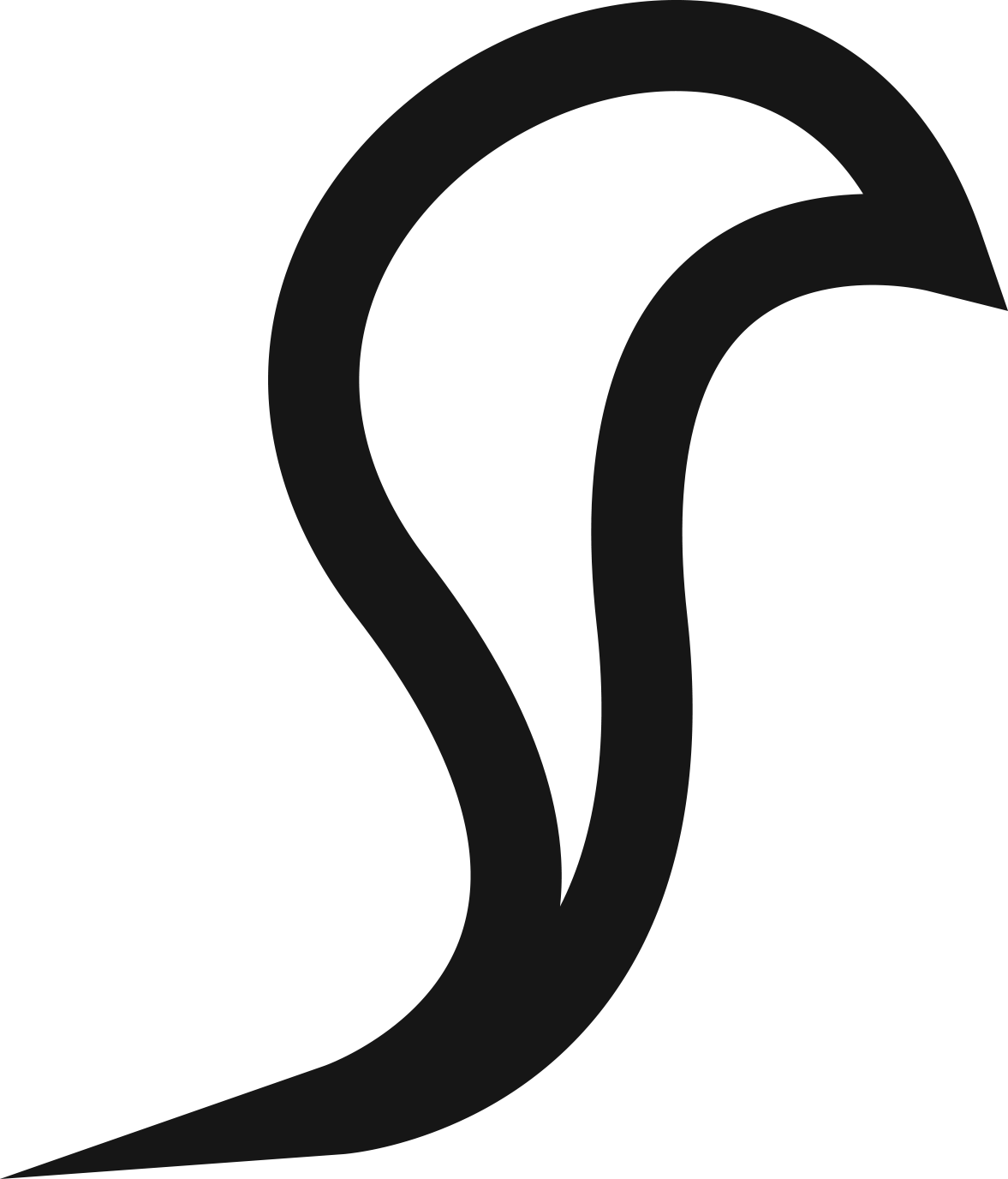 Anna Nooshin: Vom Flüchtling zur Unternehmerin

Anna Nooshin ist eine Online-Unternehmerin, eine Mode-Bloggerin und Autorin. Die Unternehmerin, die 1993 aus ihrer Heimatstadt Teheran in die Niederlande floh, gründete das Onlinemagazin NSMBL, eine der größten Lifestyle-Websites in den Niederlanden. Seit deren unglaublichen Erfolg hat sie ihre eigene Lingerie-Linie ins Leben gerufen, ihr eigenes Buch veröffentlicht und die Schmucklinie Anna + Nina entworfen. Anna hat eine inspirierende Geschichte zu erzählen.
NUTZE DEINE LEIDEN-SCHAFT
WATCH.......
Um die Videos mit deutschen Untertiteln zu sehen, bitten wir dich, den Youtube-Link im Browser zu öffnen. Klicke dafür auf das Youtube-Symbol unten rechts. Anschließend kannst du mit einem Klick auf „Untertitel“ die englischen Untertitel aktivieren. Um nun die deutsche Untertitelung einzustellen, gehe bitte auf „Einstellungen“  „Untertitel“  „Automatisch übersetzen“ und wählen aus den angeführten Sprachen die Option „Deutsch“.
Anna Nooshin: Vom Flüchtling zur Unternehmerin

"Meine Besonderheit begann, als ich 7 Jahre alt war. Meine Eltern flohen aus ihrem Land. Daher wurde ich mit 7 Jahren mit meinen Wurzeln aus dem Iran gerissen und in eine westliche Gesellschaft gebracht, in der ich niemanden kannte. Ich hatte keine Verbindung zu dieser Kultur", erinnert sie sich.

Sieh dir das an:
annanina (anna-nina.nl)
NUTZE DEINE LEIDEN-SCHAFT
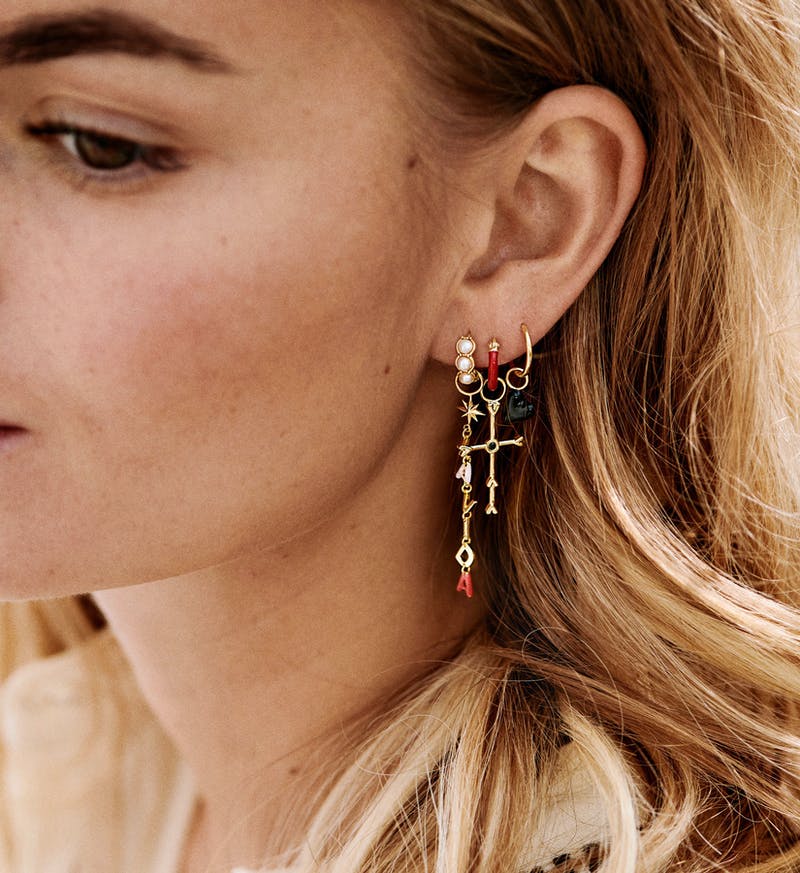 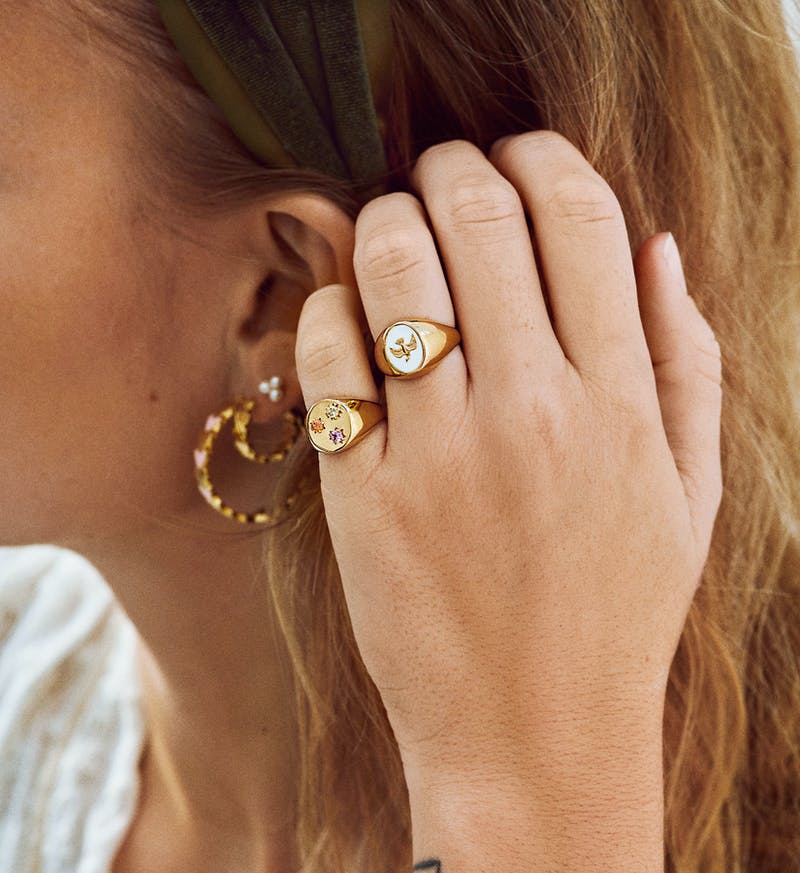 AUFSTIEG DER UNTERNEHMERINNEN
Weltweit gründen und betreiben Frauen neue Unternehmen in einem schnelleren Takt als je zuvor. Aber wusstest du, dass Frauen fast ein Drittel mehr Unternehmen aus der Not heraus gründen als Männer? 
Viele kleine und sehr kleine Unternehmen starten und entwickeln sich schrittweise, durch einen Prozess aus Versuch und Irrtum. Und das ist eine großartige Grundlage, von der aus man wachsen kann.

https://www.investopedia.com/terms/e/entrepreneur.asp
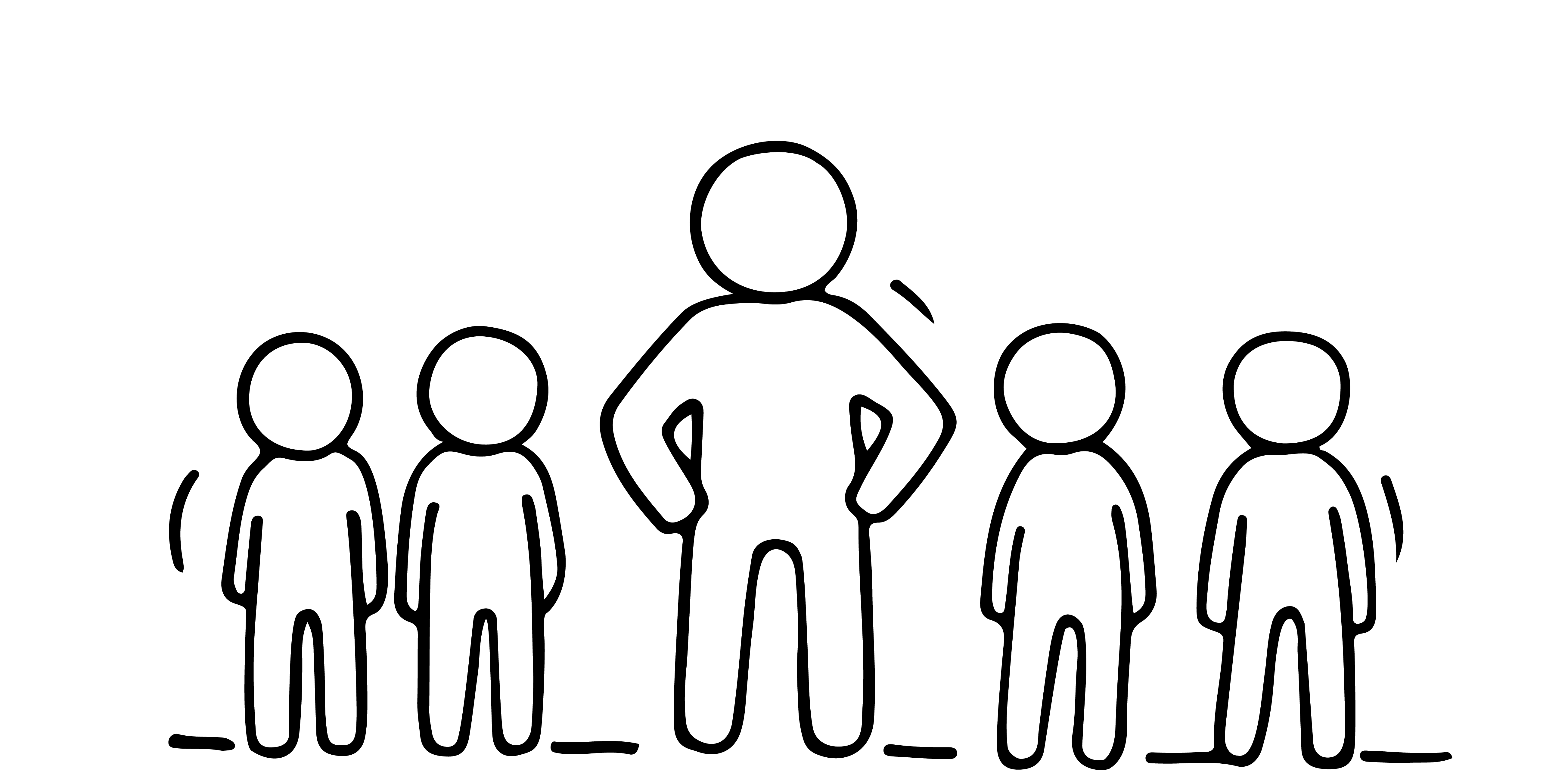 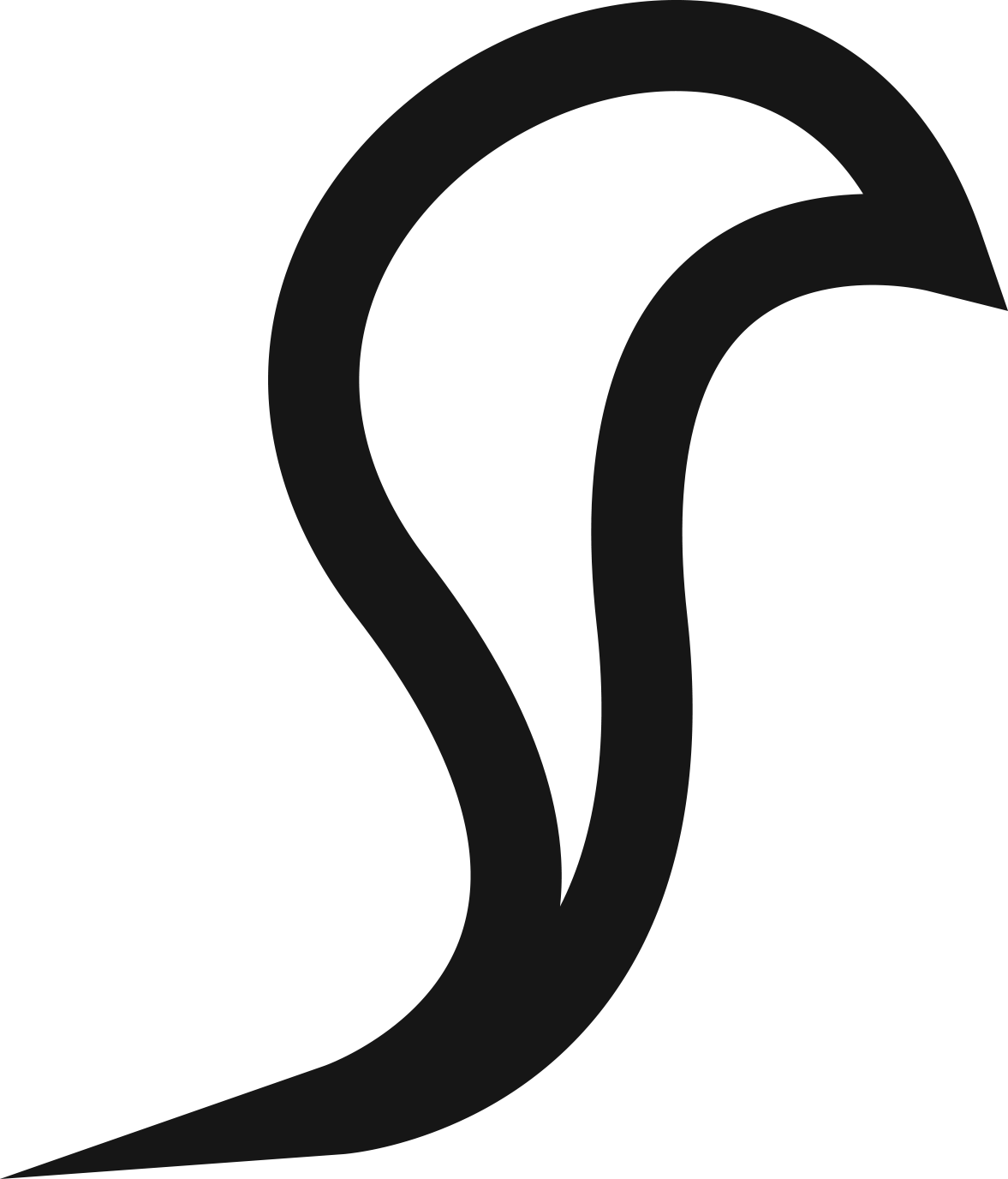 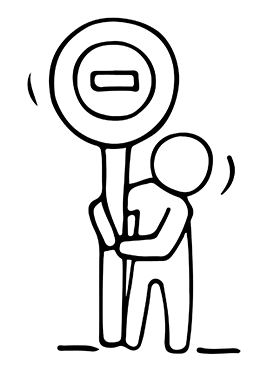 AUFSTIEG DER UNTERNEHMERINNEN
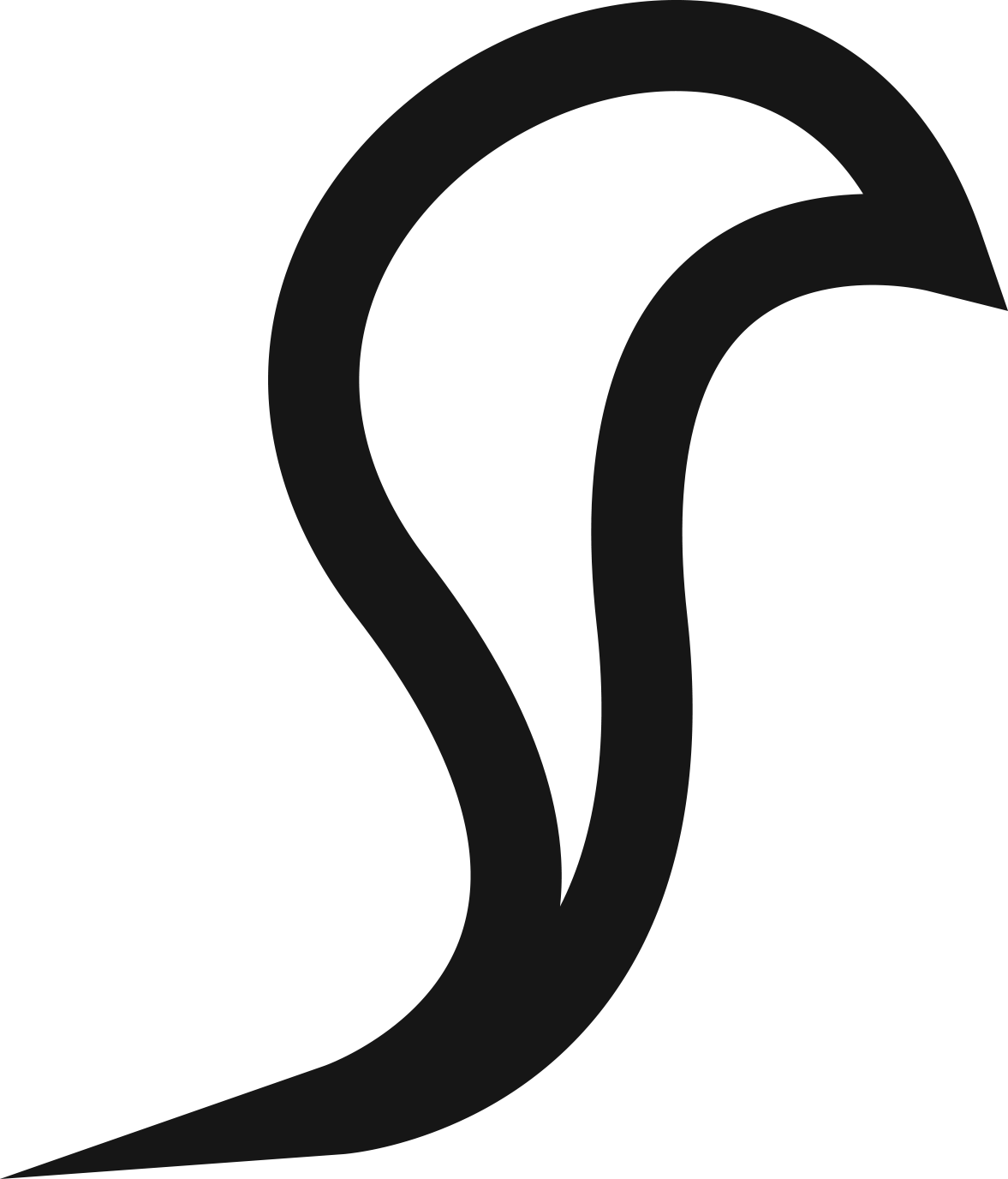 Warum viele Frauen erfolgreiche Unternehmerinnen werden:

Einige Frauen gründen ihr eigenes Unternehmen, um mehr Zeit mit der Familie und mit Freunden zu verbringen, um flexibel zu reisen, ihre Familien zu unterstützen oder um Weiterbildungen zu finanzieren.
Viele Frauen werden Unternehmerinnen, weil sie ihr eigener Chef sein wollen.
https://www.linkedin.com/pulse/how-entrepreneurship-has-changed-21st-century-donya-zimmerman-jd/
ZEIT ZUM AKTIVEN NACHDENKEN:
1. Frag dich, ob du:
eine Geschäftsidee hast, die dir im Kopf und im Herzen herumgeistert?
die kreative Kontrolle über deinen idealen Lebensstil haben willst?
aus der Not heraus ein Unternehmen gründen möchtest? Kannst du zum Beispiel aufgrund persönlicher Umstände keine Angestellte sein?
ein Unternehmen gründen möchtest, weil du dich für eine bestimmte Sache engagieren willst?

2. Welche Unternehmerinnen mit Migrationshintergrund kennst du?
Erstelle eine Liste mit den Namen von den verschiedenen lokalen Unternehmen, die du kennst und die von Frauen verschiedener Nationalitäten geführt werden.
Vorbilder sind wichtig für die Entscheidung, ein eigenes Unternehmen zu gründen – denn was wir nicht sehen, können wir nicht sein.
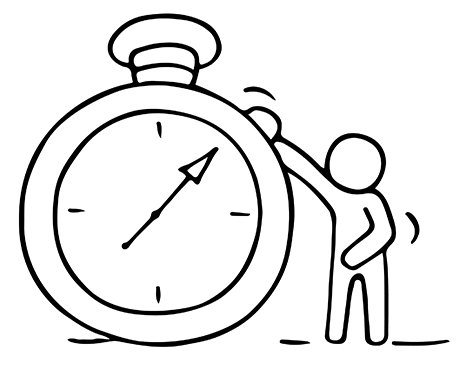 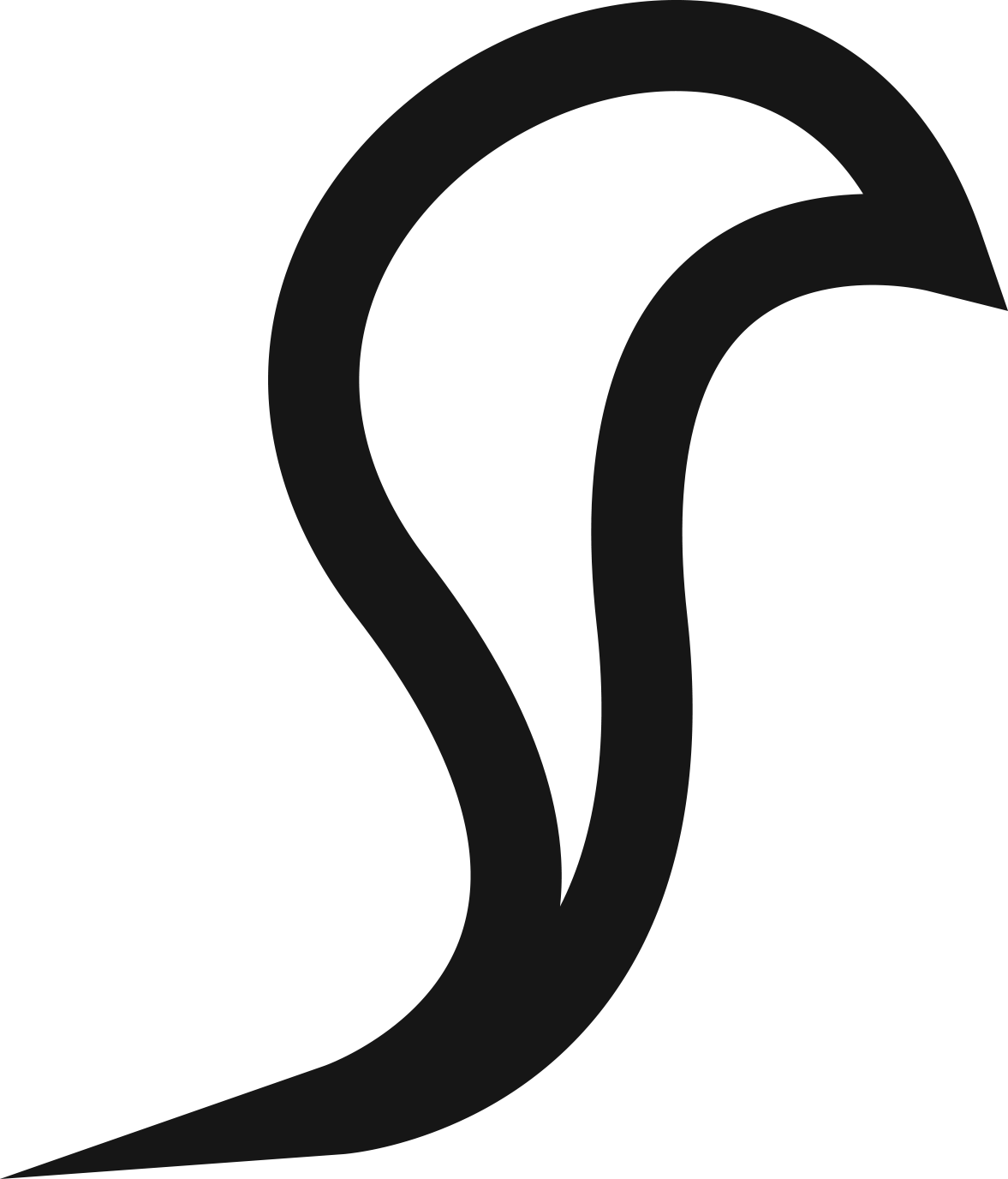 https://www.linkedin.com/pulse/how-entrepreneurship-has-changed-21st-century-donya-zimmerman-jd/
HÖRE DEN STARTUPS WITHOUT BORDERS PODCAST
Wir lieben diese inspirierende Podcast-Serie über migrantisches Unternehmertum. Einiges davon kann ein wenig hochtrabend sein, aber wenn man sich darauf einlässt, erhält man interessante Informationen und Geschichten von Unternehmern mit Bezug zu Flucht und Migration. 
Viele von ihnen sind weiblich und können als Vorbilder und Fallbeispiele für angehende Entrepreneure dienen.
Jede Woche werden neue Episoden ausgestrahlt.
Schritt 1: Gehe dafür auf https://startupswb.com/podcast
Schritt 2: Klicke auf die Schaltfläche "Podcast", um eine beliebige Episode anzuhören
Schritt 3: ... Klicke auf "News & Stories" https://startupswb.com/news-stories, um weitere relevante und interessante Informationen in Form von Kurzgeschichten und Nachrichten zu lesen.
LASS UNS DEINE FÄHIGKEITEN MIT DEM ENTREPRENEURSHIP IN EINKLANG BRINGEN
(KERNKOMPETENZEN DES UNTERNEHMERTUMS)
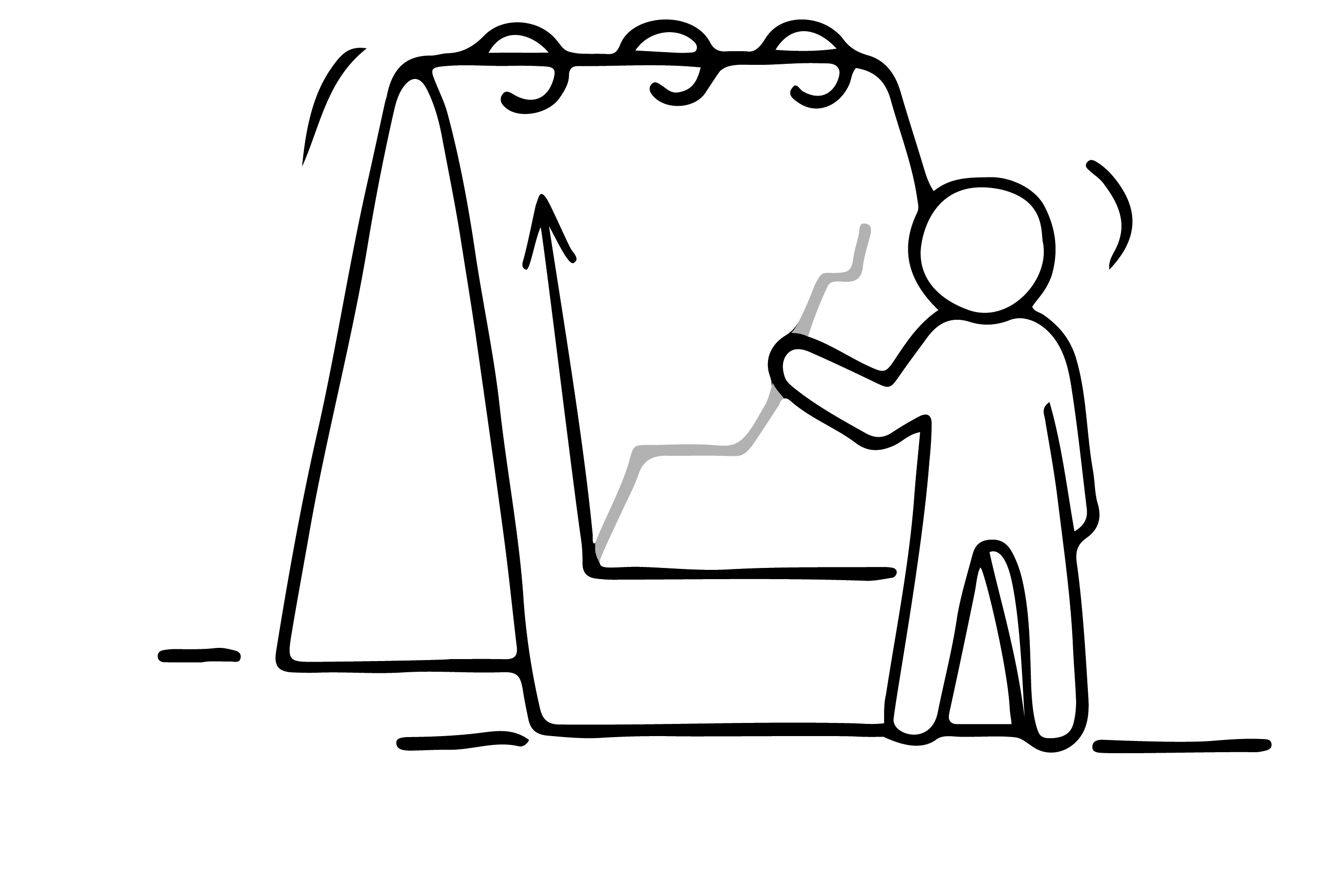 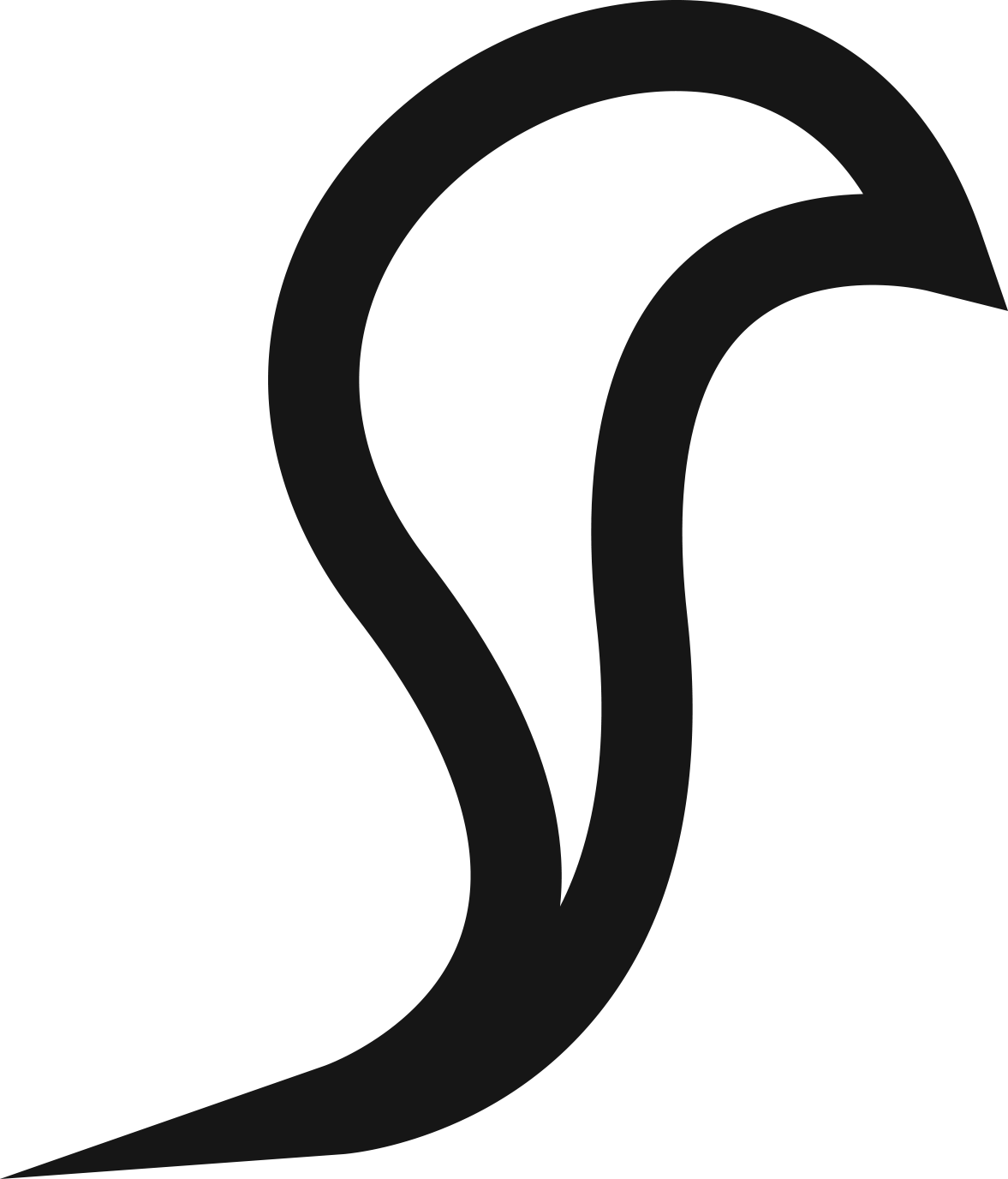 ENTREPRENEURSHIP – ES STECKT SCHON IN DIR
Flexibilität, Anpassungsfähigkeit und Problemlösung
Entrepreneure müssen in der Lage sein, jedes Problem, auf das sie stoßen, schnell und geschickt anzugehen. Agil und flexibel zu sein, ermöglicht es Entrepreneuren, proaktiv und wachsam zu bleiben und zu verhindern, dass kleine Probleme zu großen werden. Frauen beweisen jeden Tag Flexibilität!
Harte Arbeit, Initiative & Eigenständigkeit
	Die Fähigkeit, Verantwortung für ein Projekt zu übernehmen und Hindernisse selbstständig zu überwinden.
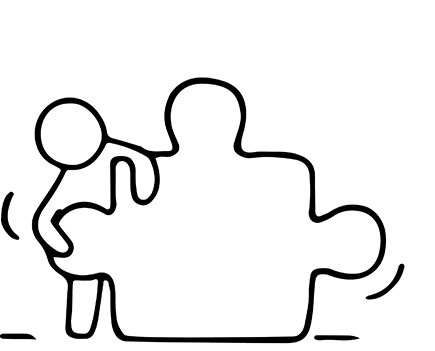 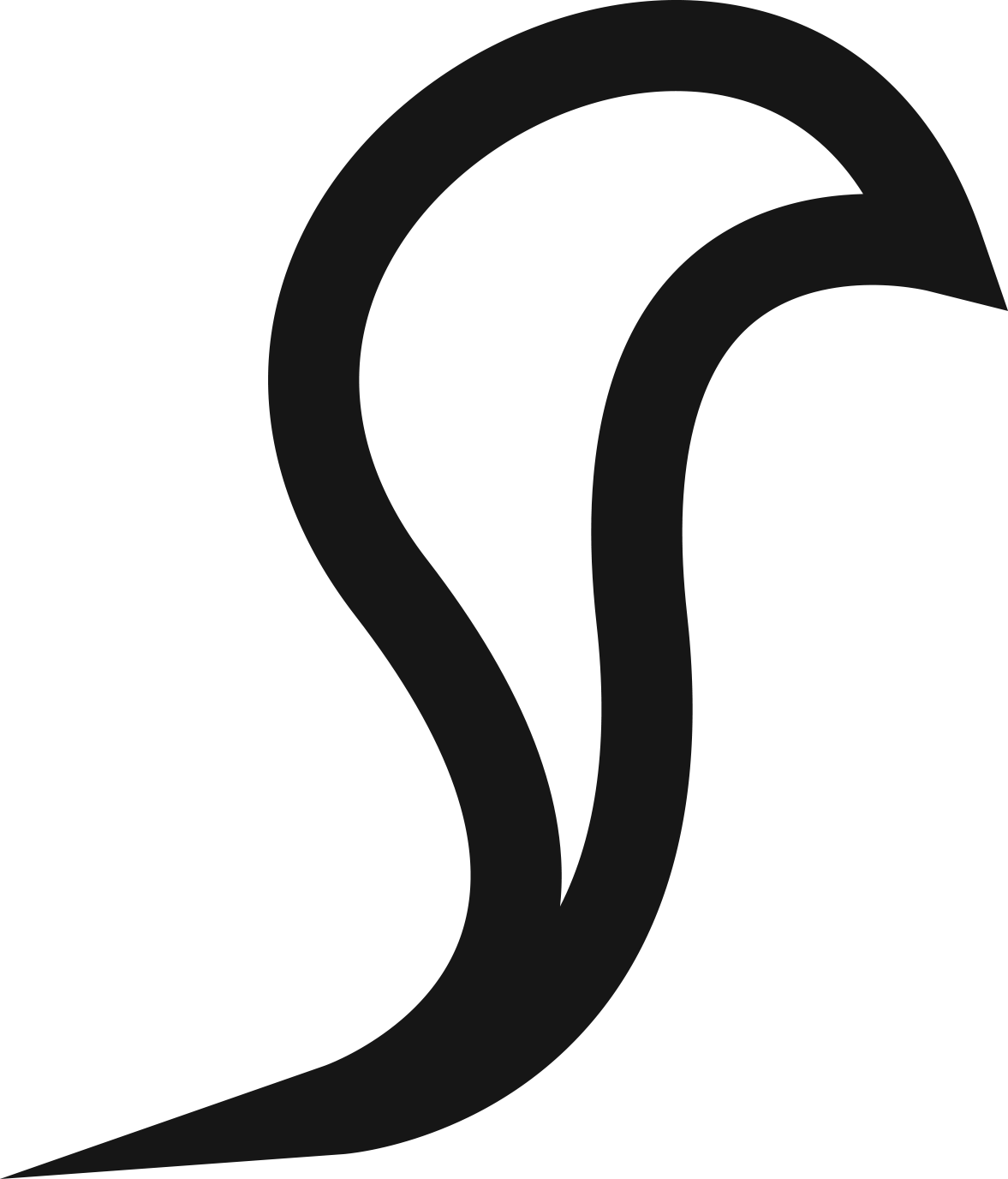 ENTREPRENEURSHIP – ES STECKT SCHON IN DIR
Kreativität & Innovation

	Die Fähigkeit, sich Ideen auszudenken und Lösungen für Probleme zu schaffen.
Leidenschaft

Die erfolgreichsten Entrepreneure haben alle eines gemeinsam: Sie haben Leidenschaft für ihre Geschäftsidee und ihre Arbeit. Wenn du wirklich begeistert von deiner Arbeit bist, bist du auf dem besten Weg, den Erfolg zu finden, den du anstrebst. Ohne Leidenschaft wird deine Produktivität leiden, aber was noch wichtiger ist, du wirst nie damit zufrieden sein, wo du stehst.
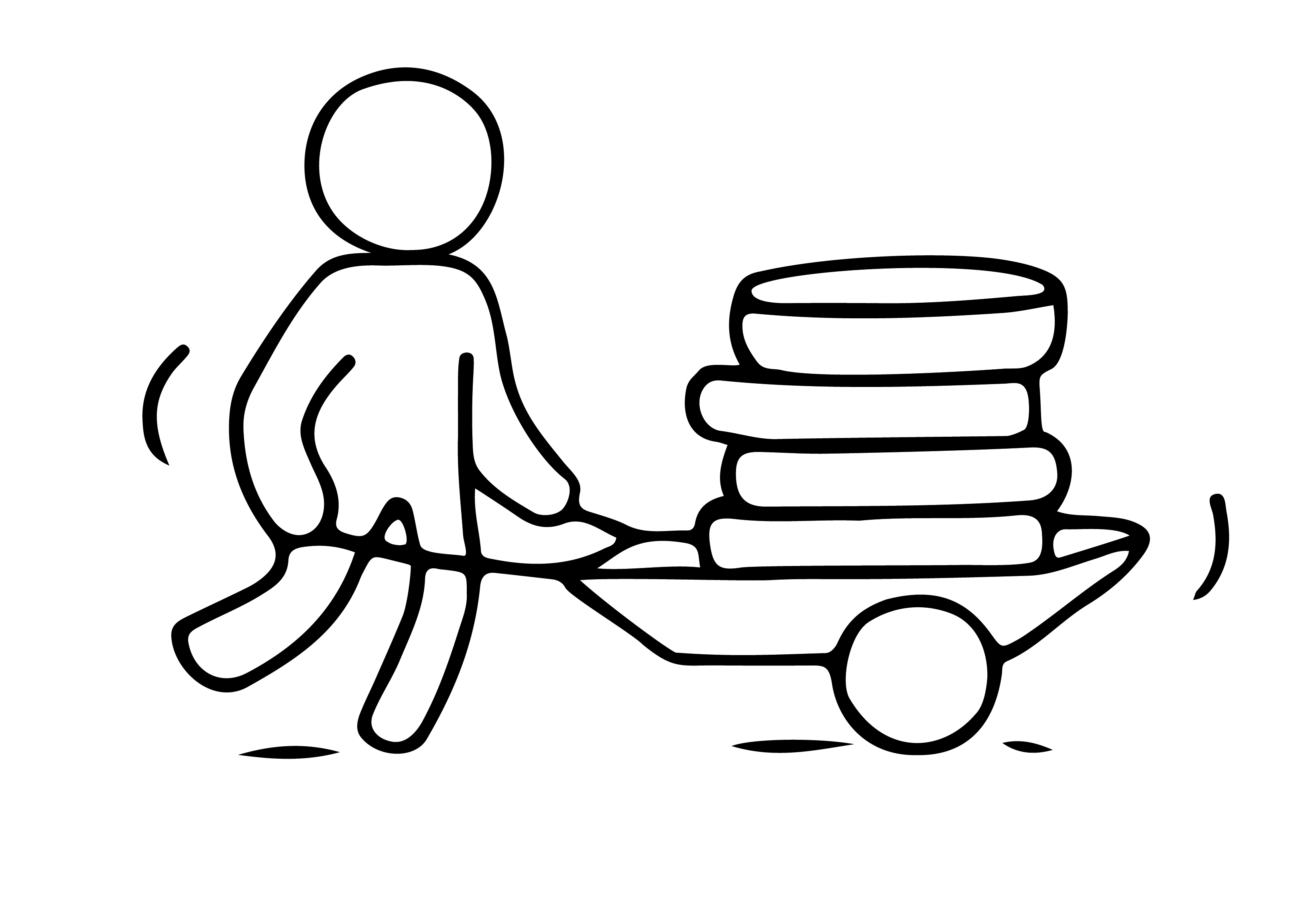 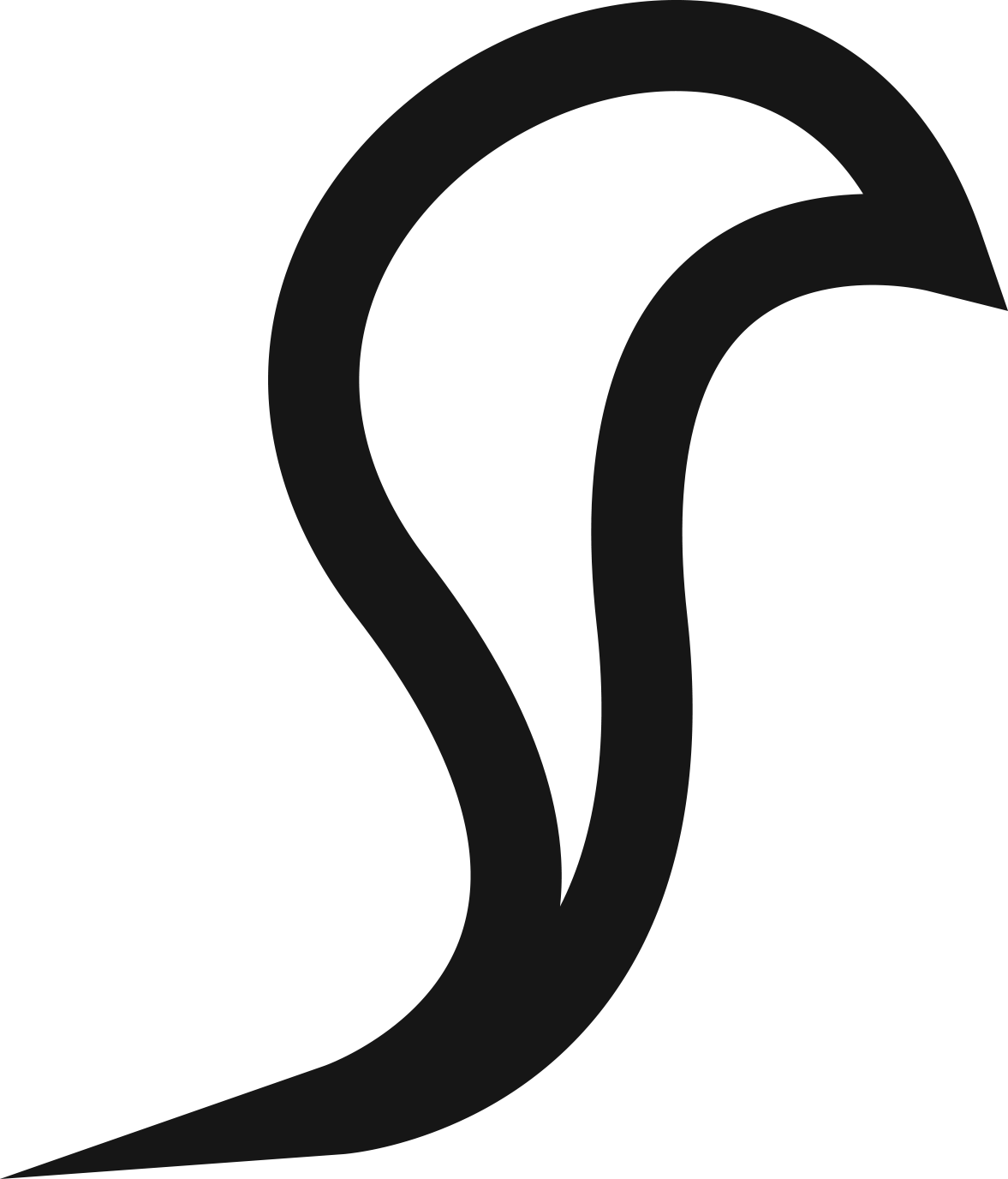 ENTREPRENEURSHIP – ES STECKT SCHON IN DIR
Widerstandsfähigkeit
Das Unternehmertum kann ein holpriger, unebener Weg voller Herausforderungen sein, von denen du viele nicht kommen sehen wirst. Du wirst mit finanziellen Herausforderungen, Entscheidungsdilemmata, langen Arbeitszeiten, plötzlichen Veränderungen und vielem mehr konfrontiert! Diese Herausforderungen sind zwar schwer zu bewältigen, aber sie sind ein natürlicher Teil des Unternehmertums. 
Wie du dich diesen Herausforderungen stellst, kann dein Unternehmen und dessen Erfolg stark beeinflussen.
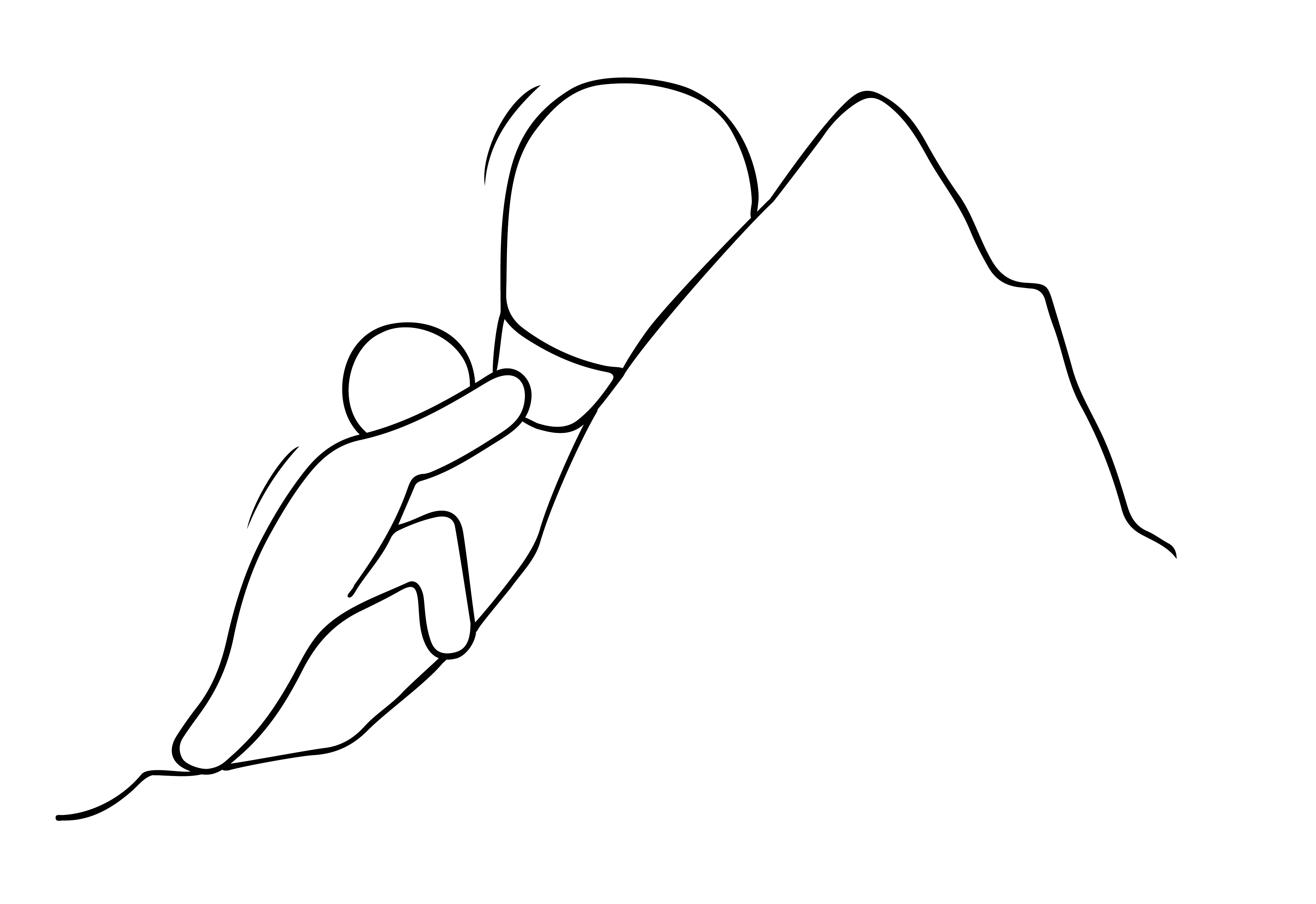 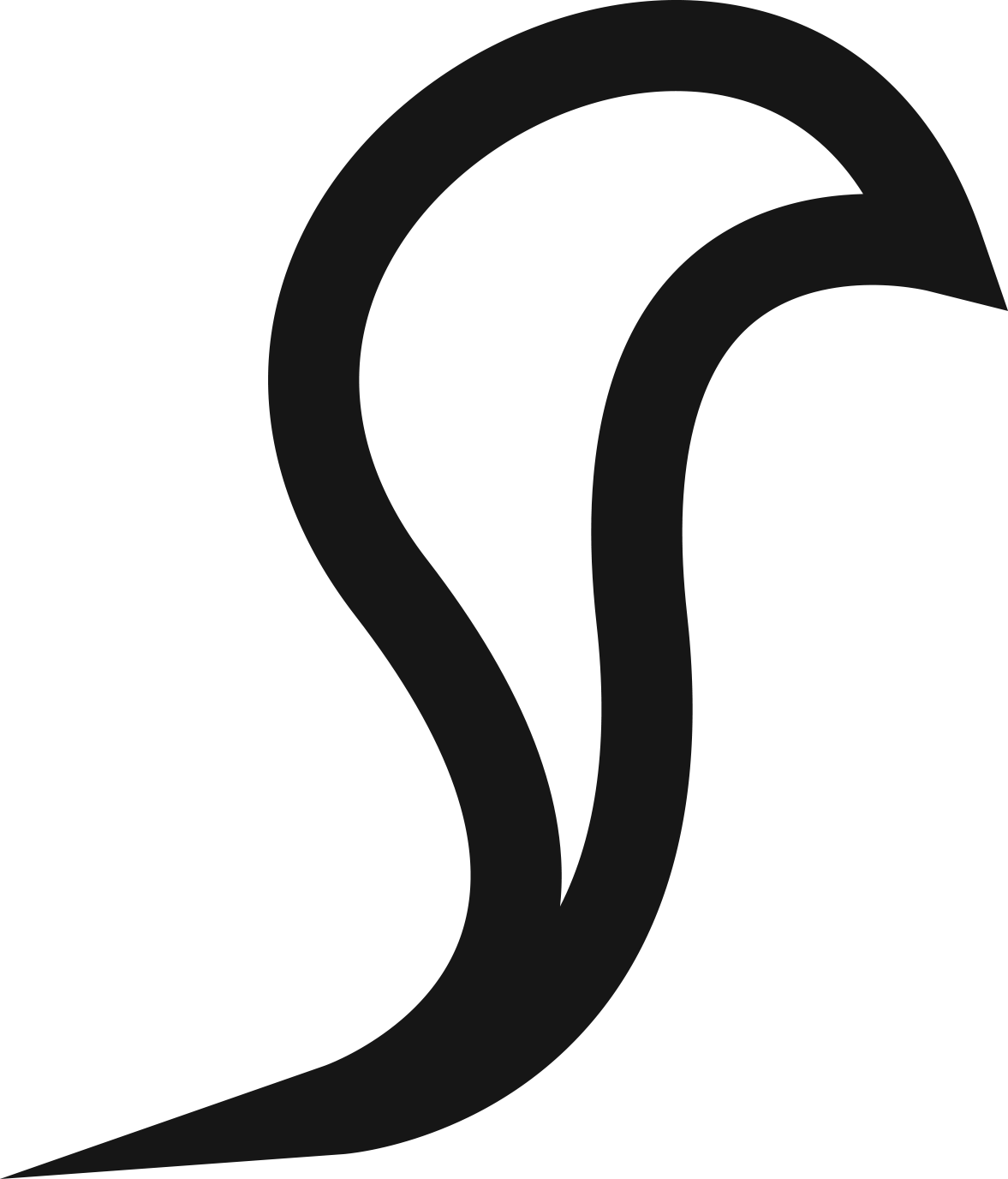 ENTREPRENEURSHIP – ES STECKT SCHON IN DIR
Optimismus
Eine optimistische Veranlagung – ein Mensch zu sein, bei dem das Glas halb voll ist – mit dem Fokus auf den Erwerb der Fähigkeiten und Kenntnisse, die erforderlich sind, um ein neues Abenteuer zu beginnen.

Wir sind uns sicher, dass du als Migrantin bereits viele der Kernkompetenzen (Fähigkeiten) von Entrepreneuren besitzst!
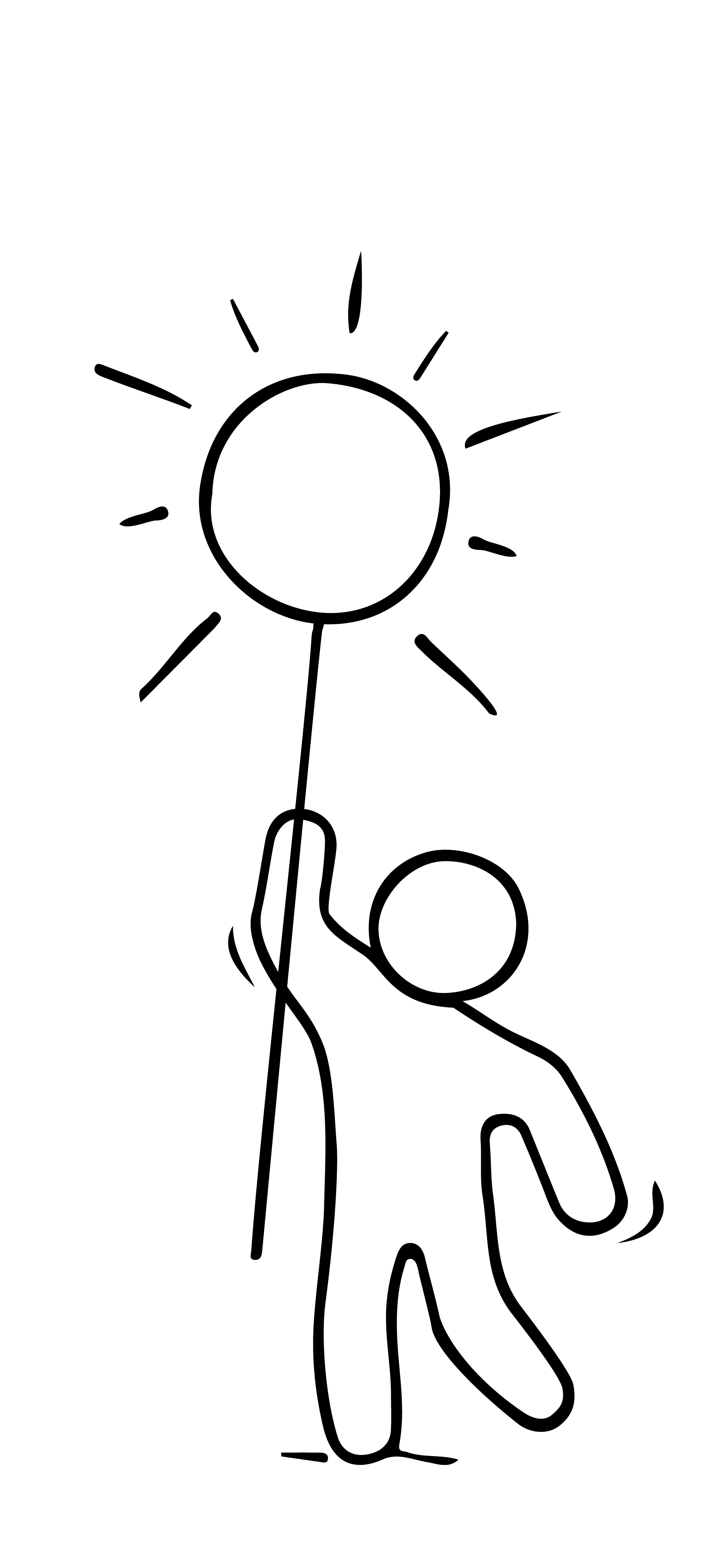 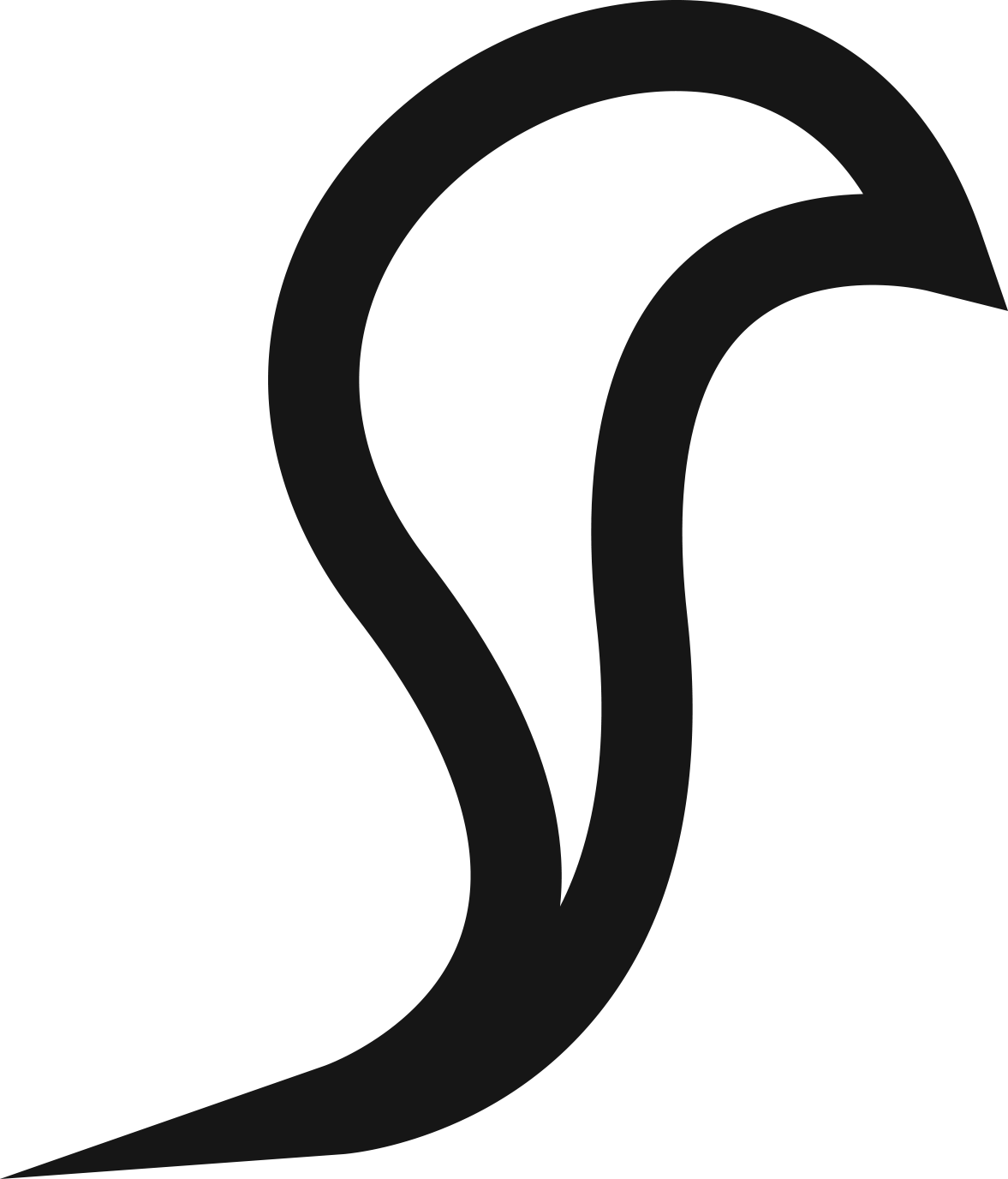 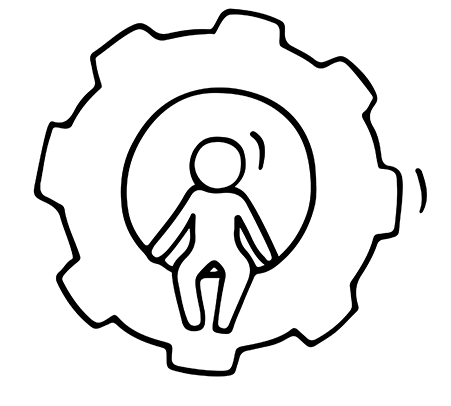 UNTERNEHMERISCHE FÄHIGKEITEN, DIE DU BEREITS HAST, ABER VIELLEICHT NICHT ERKENNST!
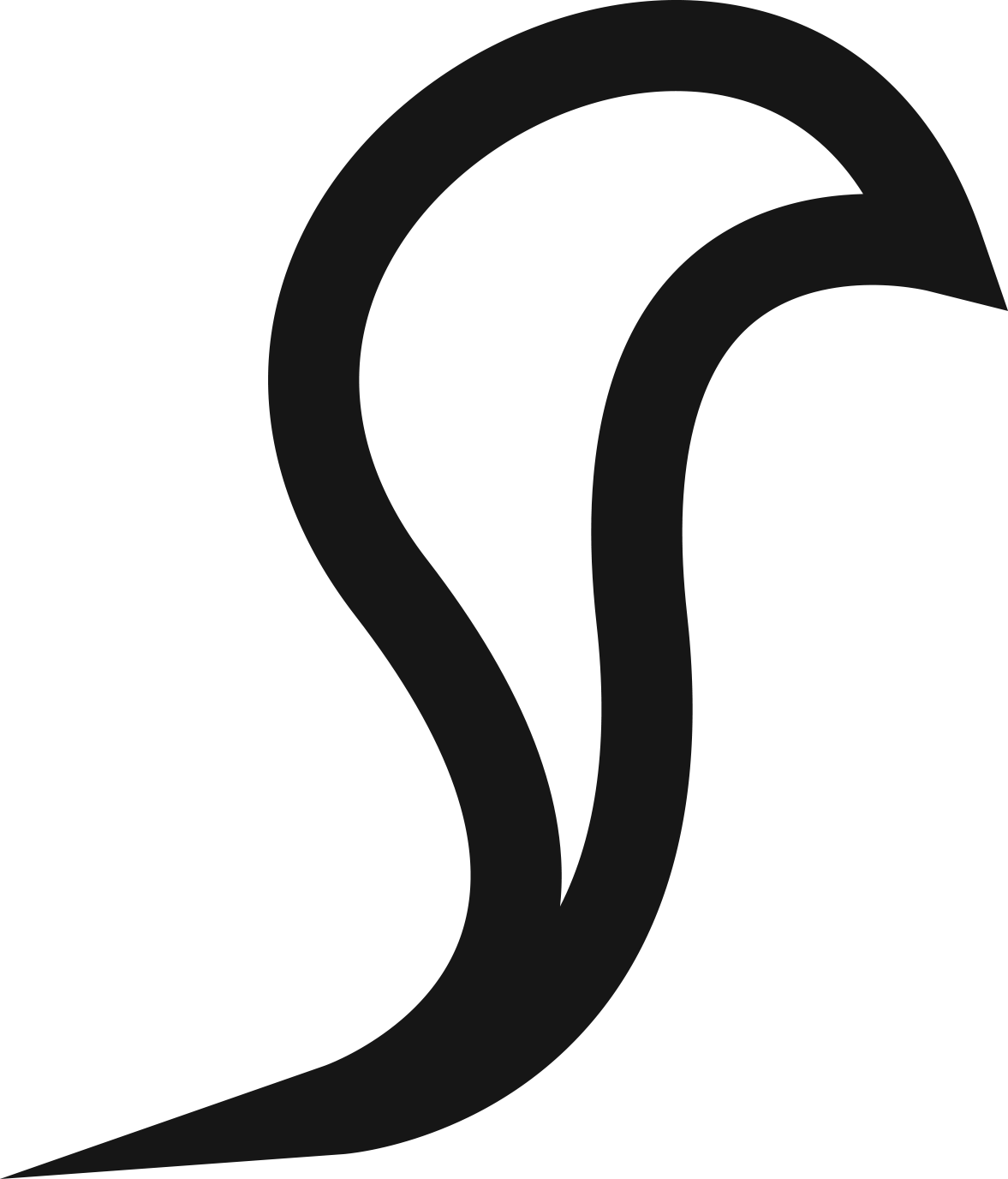 UNTERNEHMERISCHE FÄHIGKEITEN, DIE DU BEREITS HAST, ABER VIELLEICHT NICHT ERKENNST!
Im Laufe dieses Kurses wirst du sehen, wie wertvoll Problemlösung, Kreativität, Planung und Netzwerken sind, wenn sie in einem geschäftlichen Umfeld angewendet werden.
Können Sie sich andere Möglichkeiten vorstellen, wie Sie diese Fähigkeiten im Unternehmen einsetzen könnten?
UNABHÄNGIGKEIT - ENTREPRENEURE SIND GERNE IHR EIGENER CHEF
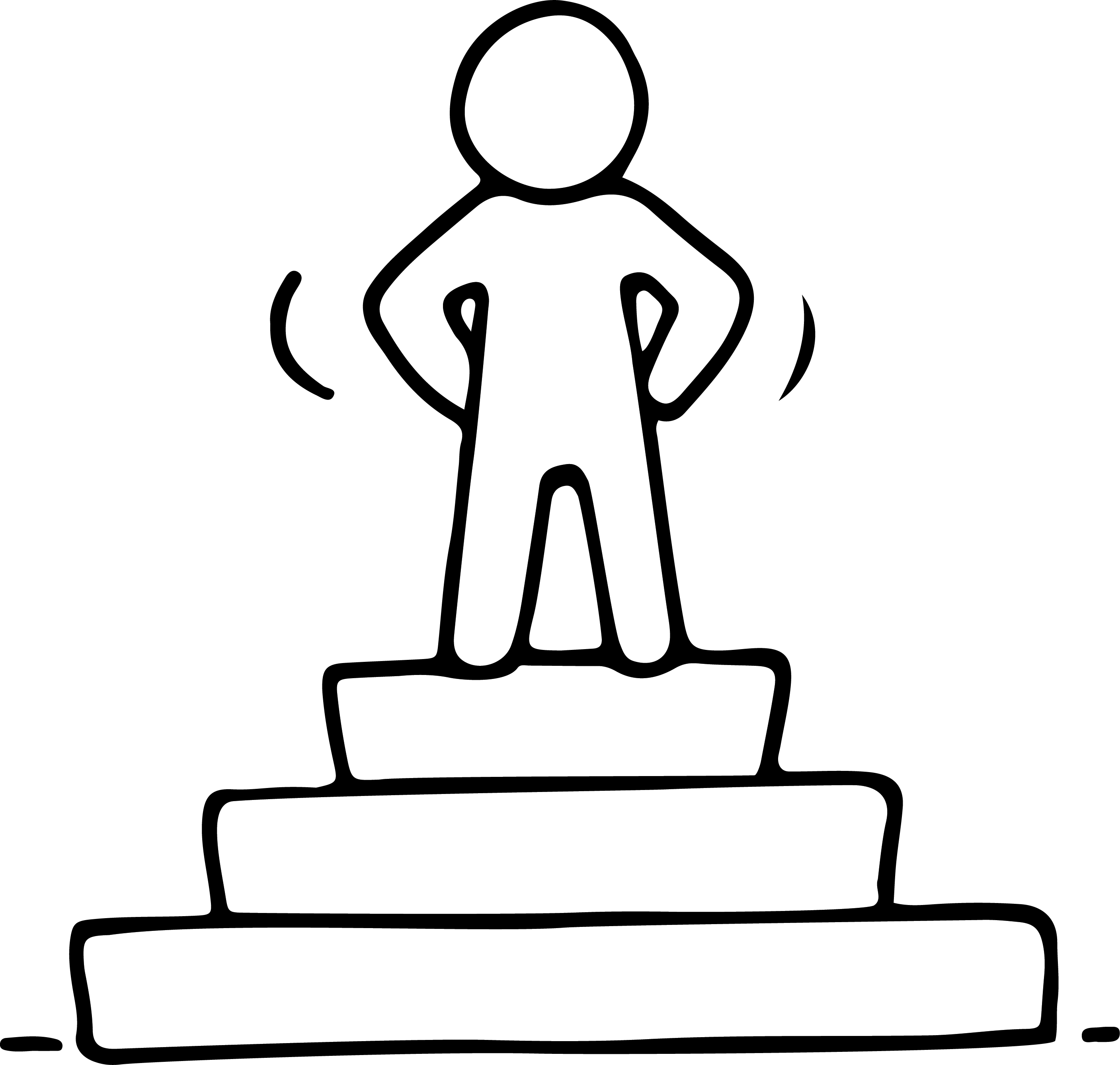 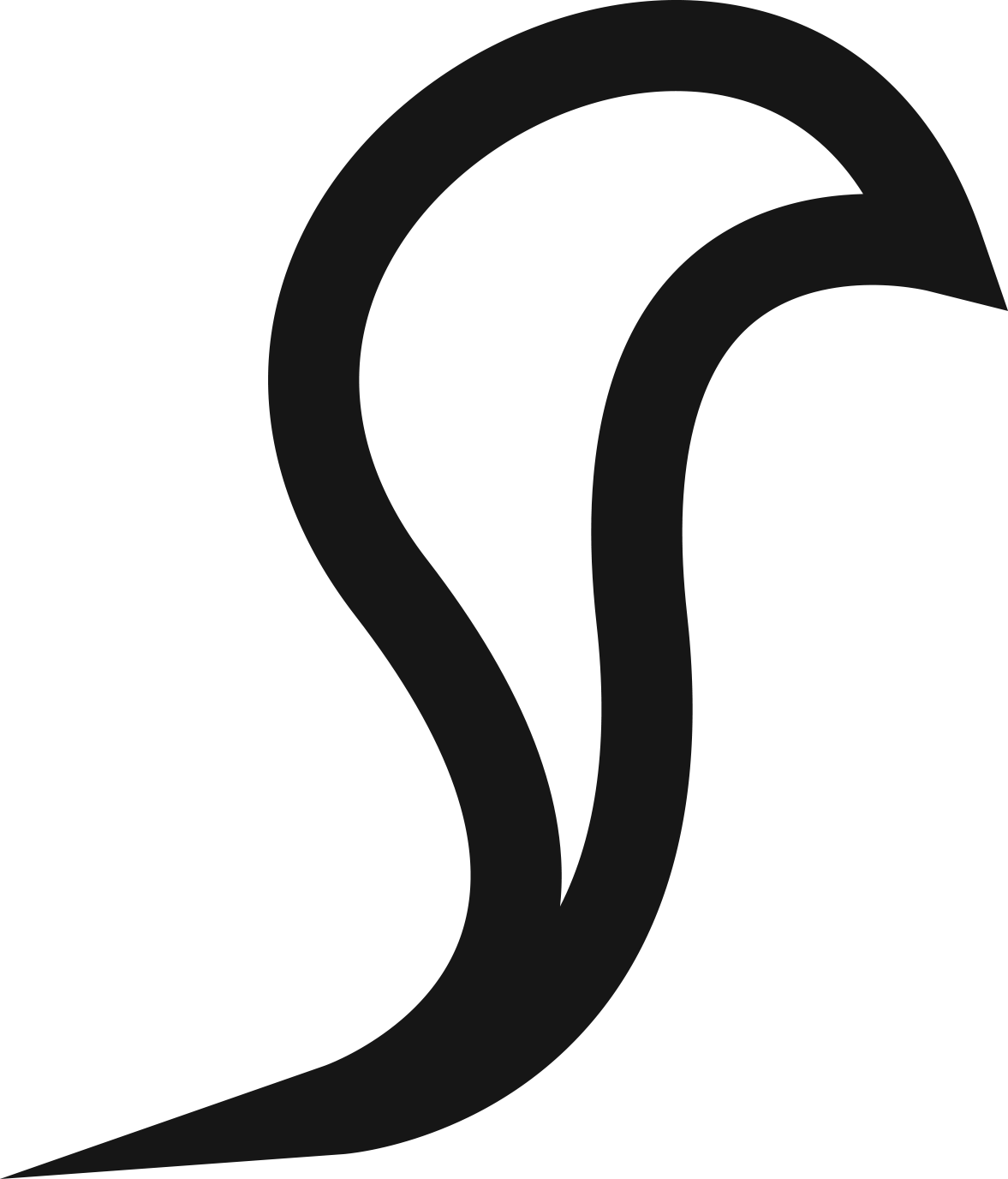 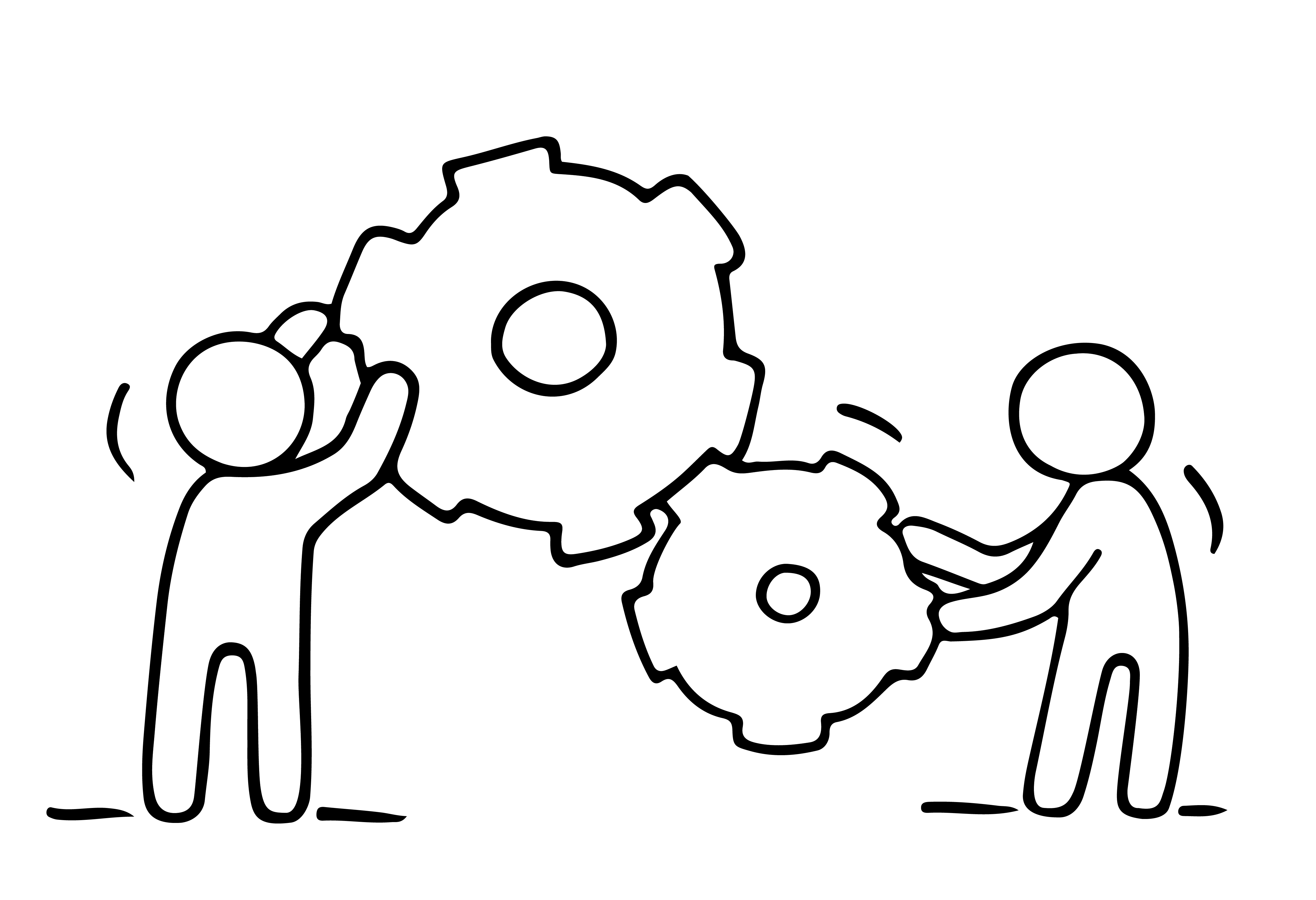 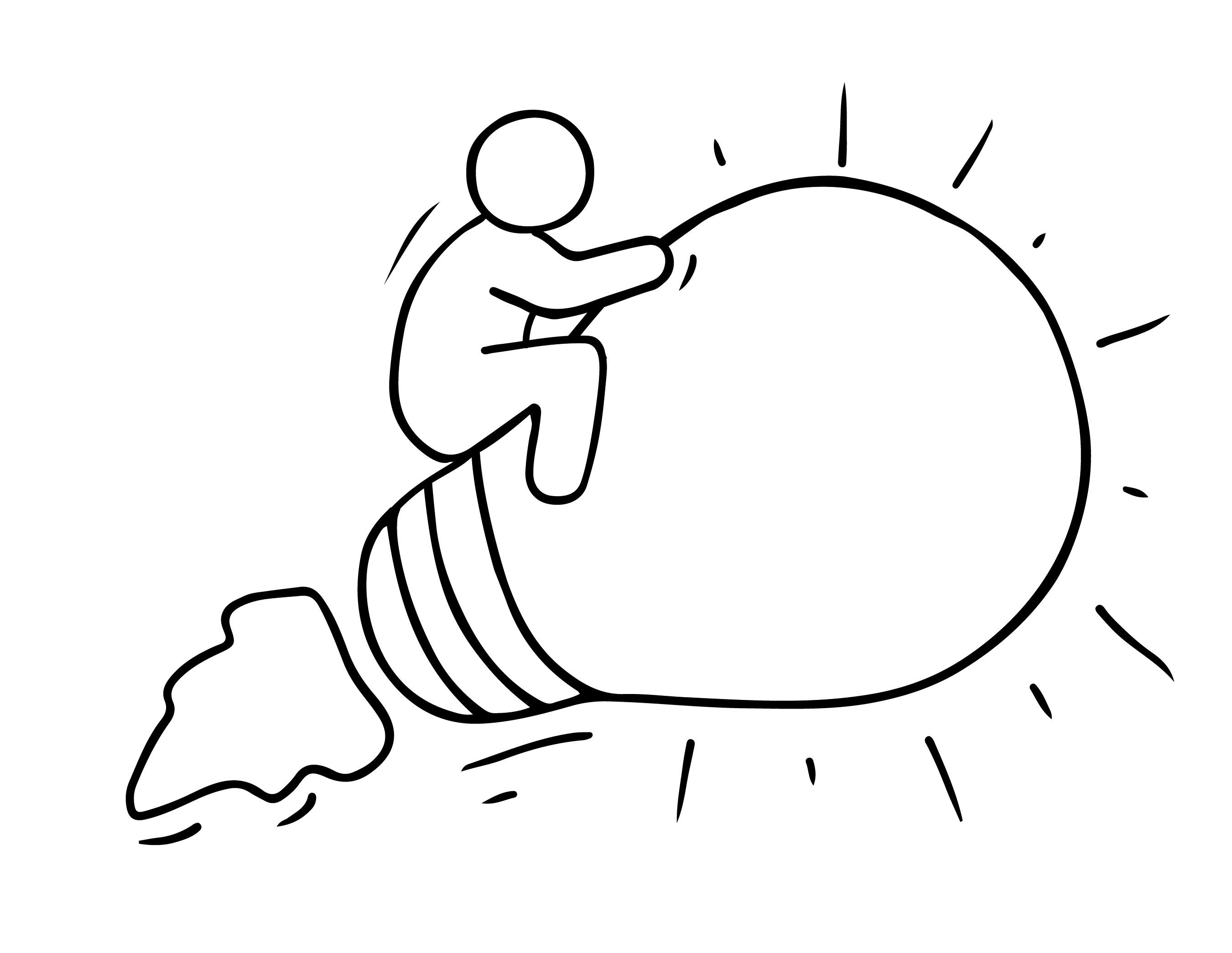 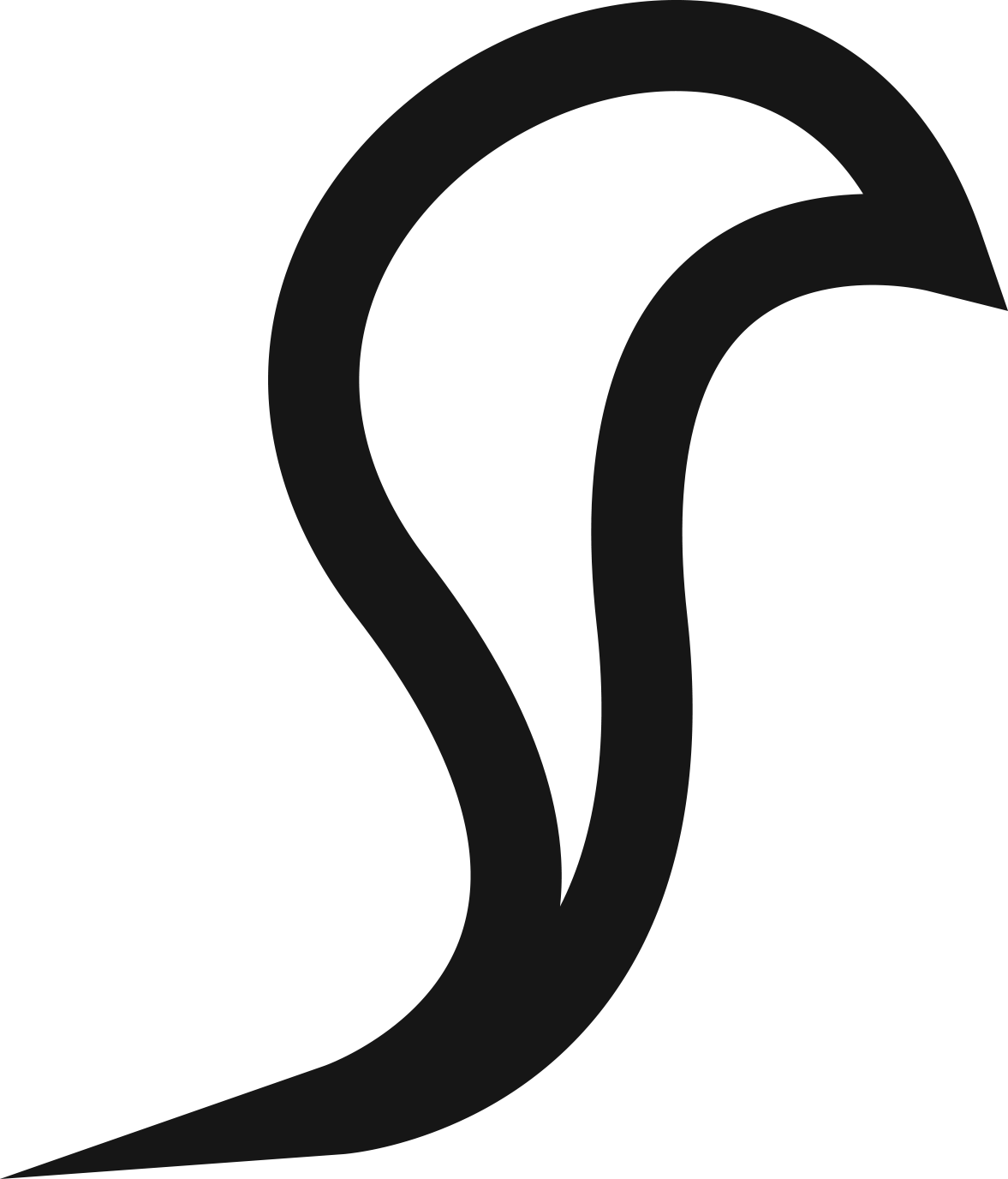 DIE DENKWEISE EINER UNTERNEHMERIN
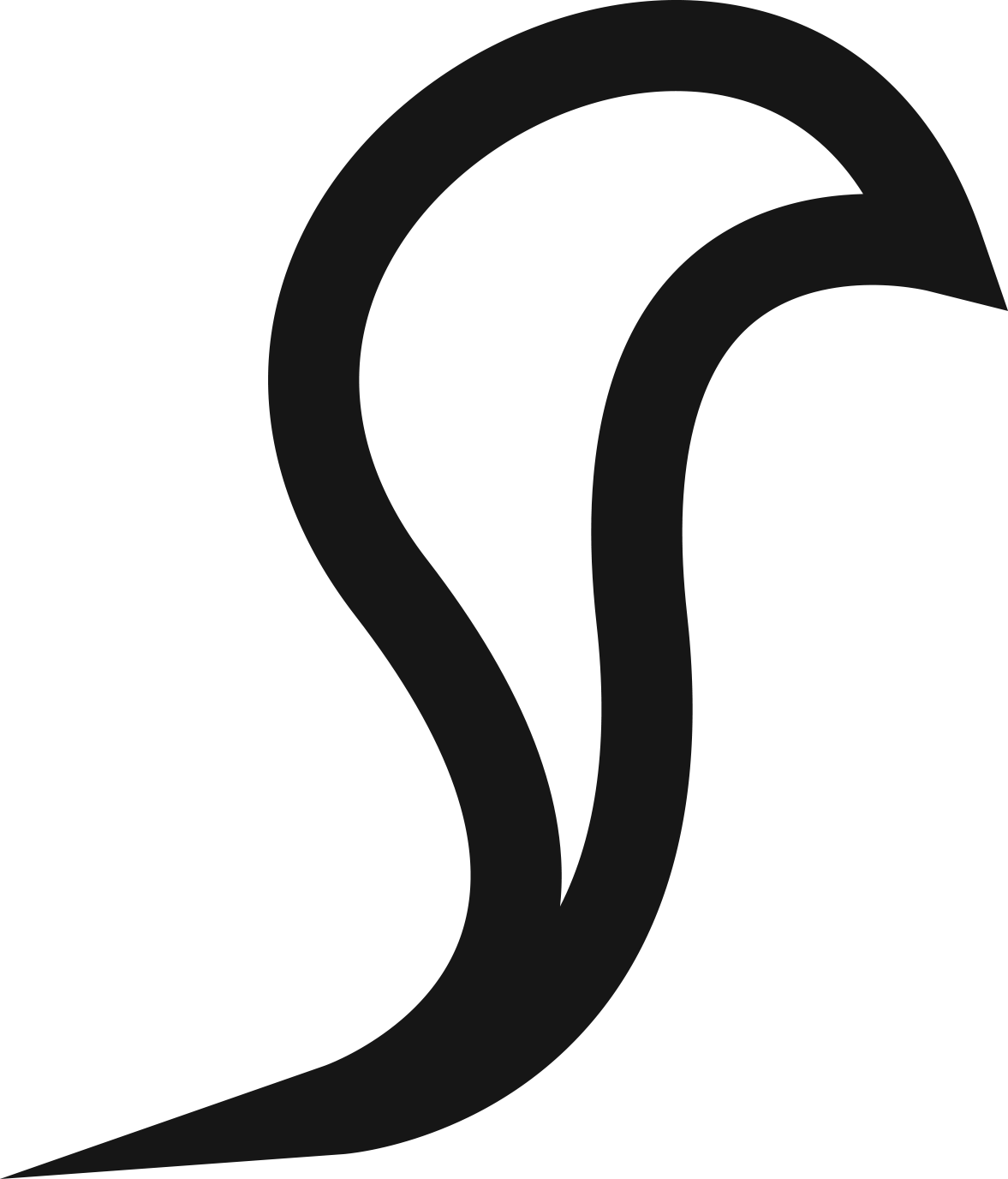 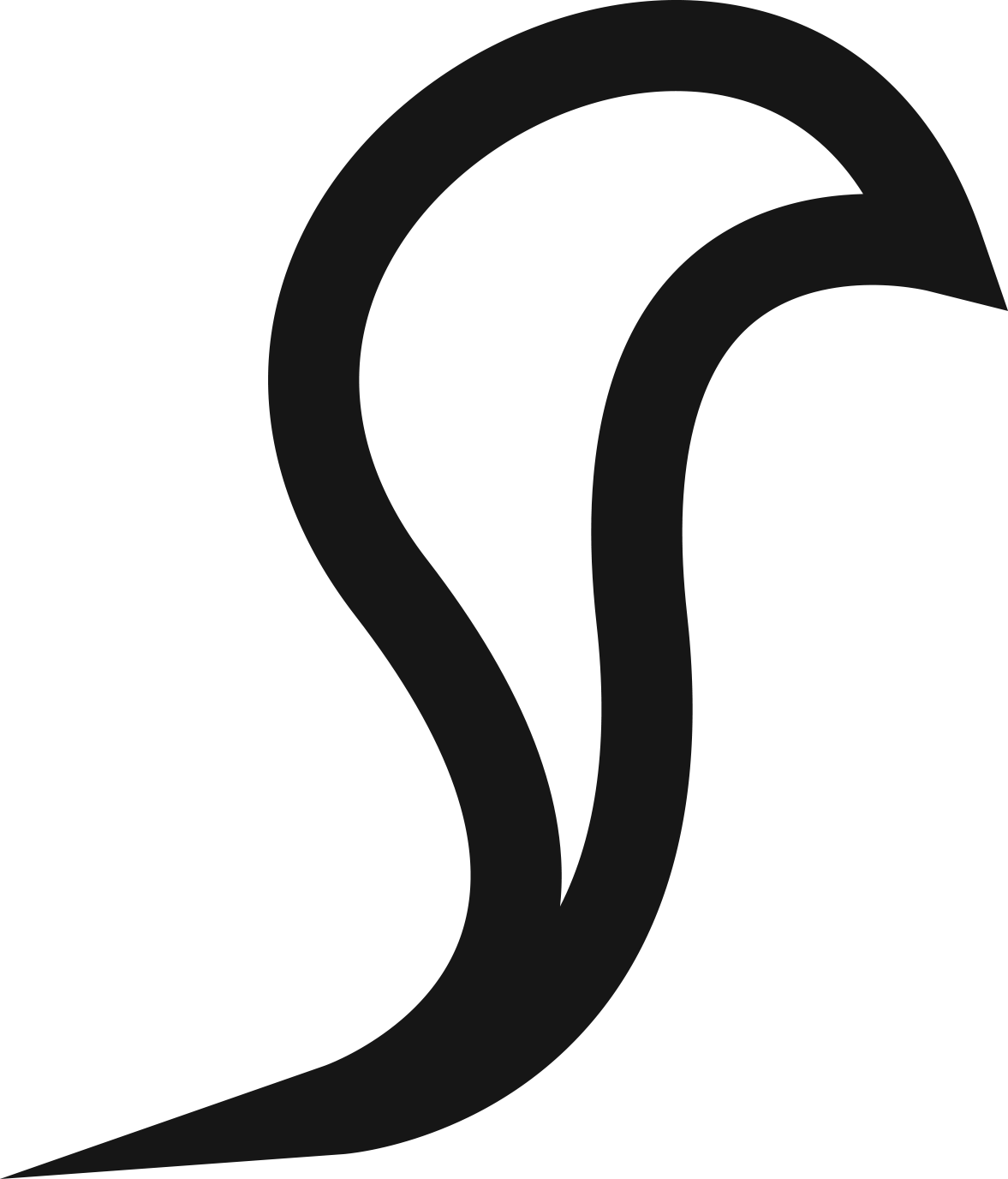 Während Geld oft ein motivierender Faktor bei der Gründung eines Unternehmens ist, werden viele migrantische Unternehmerinnen durch ein Gefühl der Sinnhaftigkeit motiviert, dass ihr Talent wichtig ist und etwas in der Welt verändern kann. Fühlt sich das bekannt an?
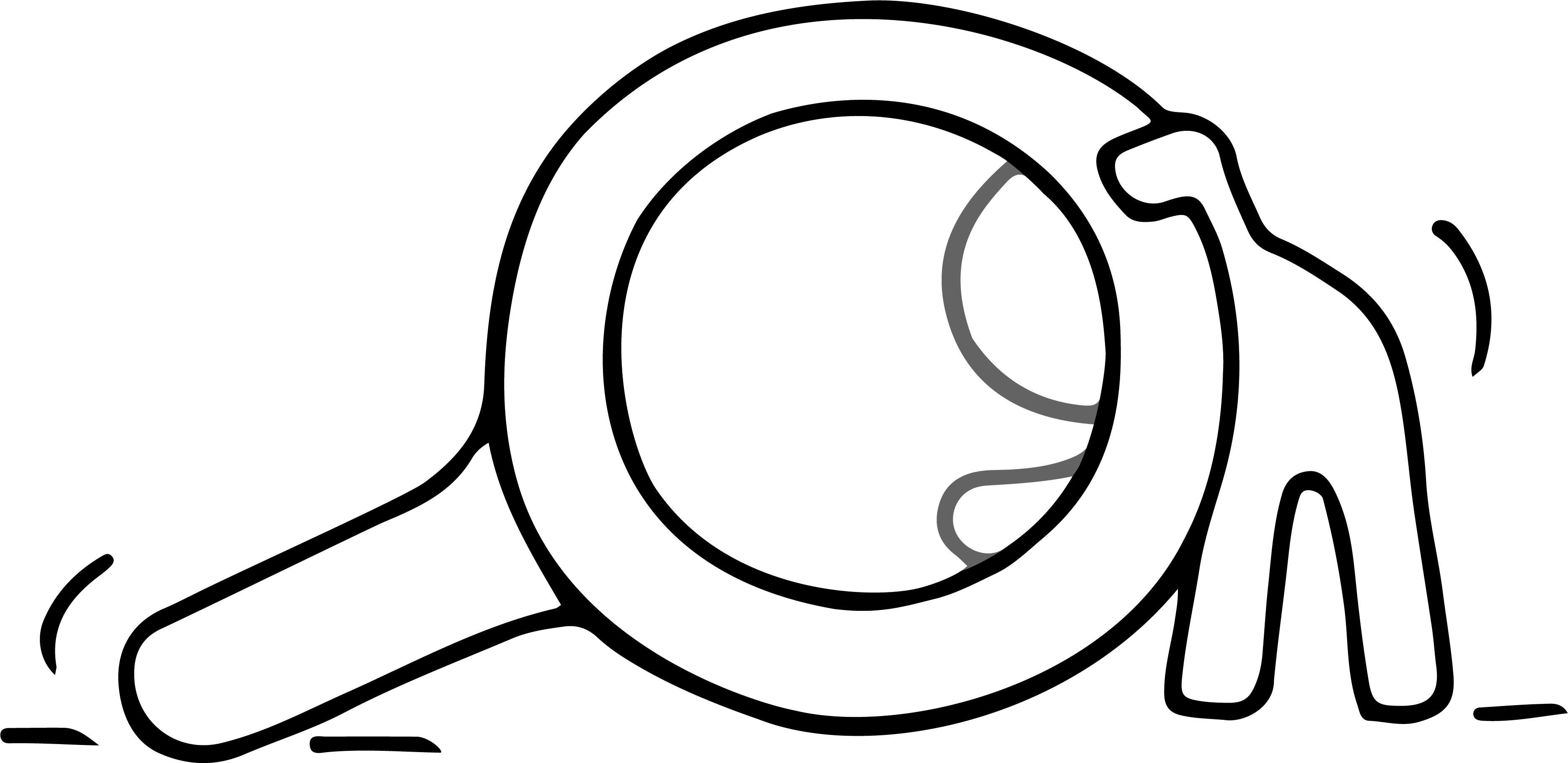 9 to 5 ist nicht deine Vorstellung von Glück, du willst die Freiheit haben, die Dinge auf deine Weise zu tun
Du bist stur und oft ungeduldig oder hast es eilig, Dinge zu erledigen
Du sehnst dich nach mehr Freiheit, um über dein Leben und deine Karriere zu bestimmen
WESENTLICHE CHARAKTEREIGENSCHAFTEN 
FÜR DIE SELBSTSTÄNDIGKEIT
Eigenständigkeit
Hohes Motivationslevel
Wunsch und Bereitschaft, Initiative zu ergreifen
Antrieb von einem starken Bedürfnis, etwas zu erreichen
Ausreichend Selbstvertrauen
Gute körperliche Verfassung und hohes Energielevel
Vision
Beharrlichkeit
Wettbewerbsfähigkeit
Kenntnisse über die Branche deiner Wahl
Organisationstalent 
Einfallsreichtum
Problemlösung
Hohe soziale Kompetenz
ÜBUNG
SELBSTEINSCHÄTZUNG – Erstelle eine Liste für jeden dieser 3 Bereiche
Was willst oder musst du mit dem Unternehmen erreichen?
Was machst du gerne?
Was kannst du gut?
Wir werden diese Informationen verwenden, wenn wir dich in den folgenden Modulen durch deine Unternehmensgründung geleiten
ERKENNE DIE HERAUSFORDERUNGEN
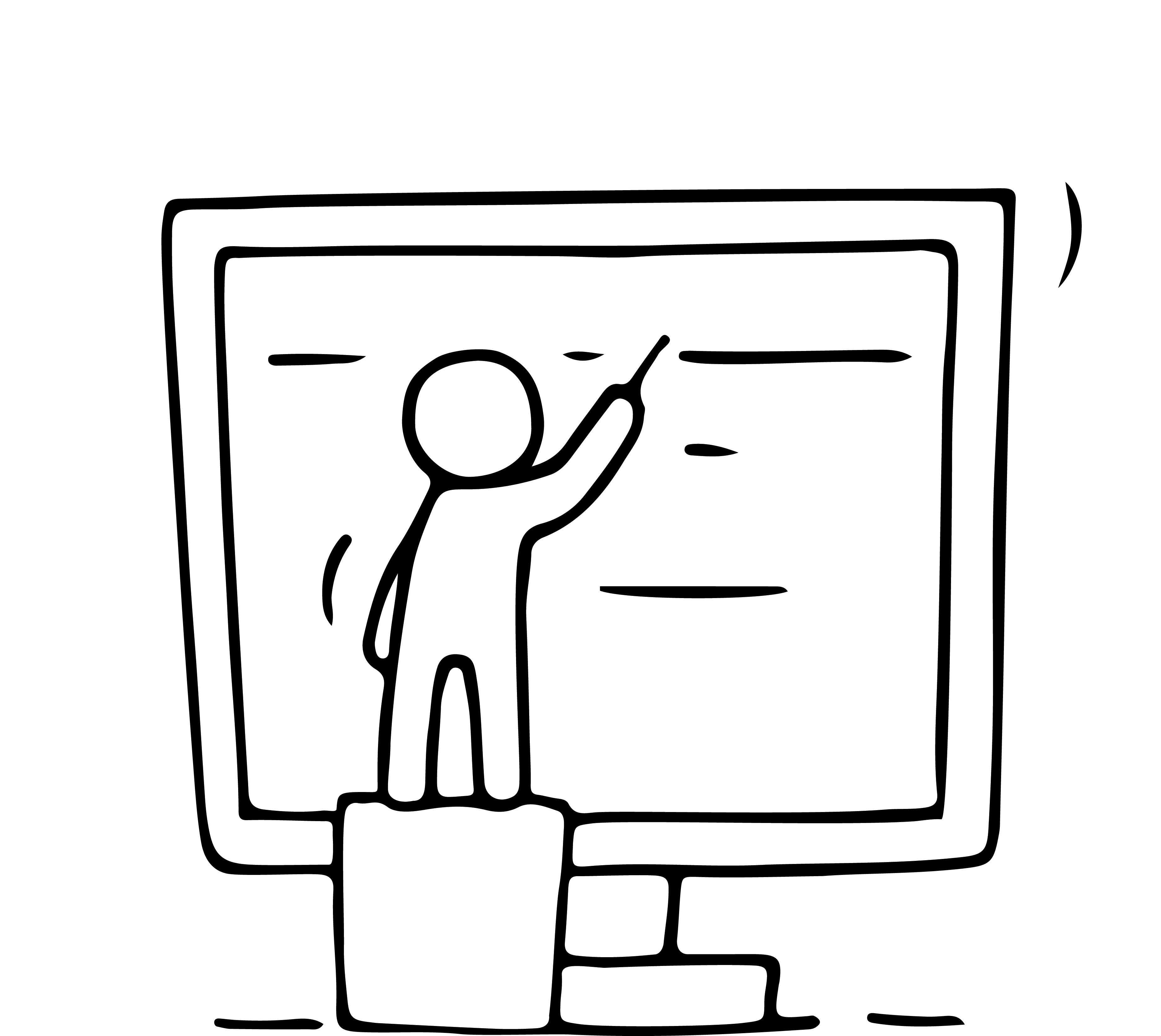 Die Gründung eines neuen Unternehmens als Migrantin bringt besondere Herausforderungen mit sich. Wenn wir diese Herausforderungen kennen, sie identifizieren können, können wir Wege finden, sie zu überwinden – denke stets daran daran, dass Entrepreneure Probleme lösen und Herausforderungen mit kreativen und einfallsreichen Lösungen überwinden.
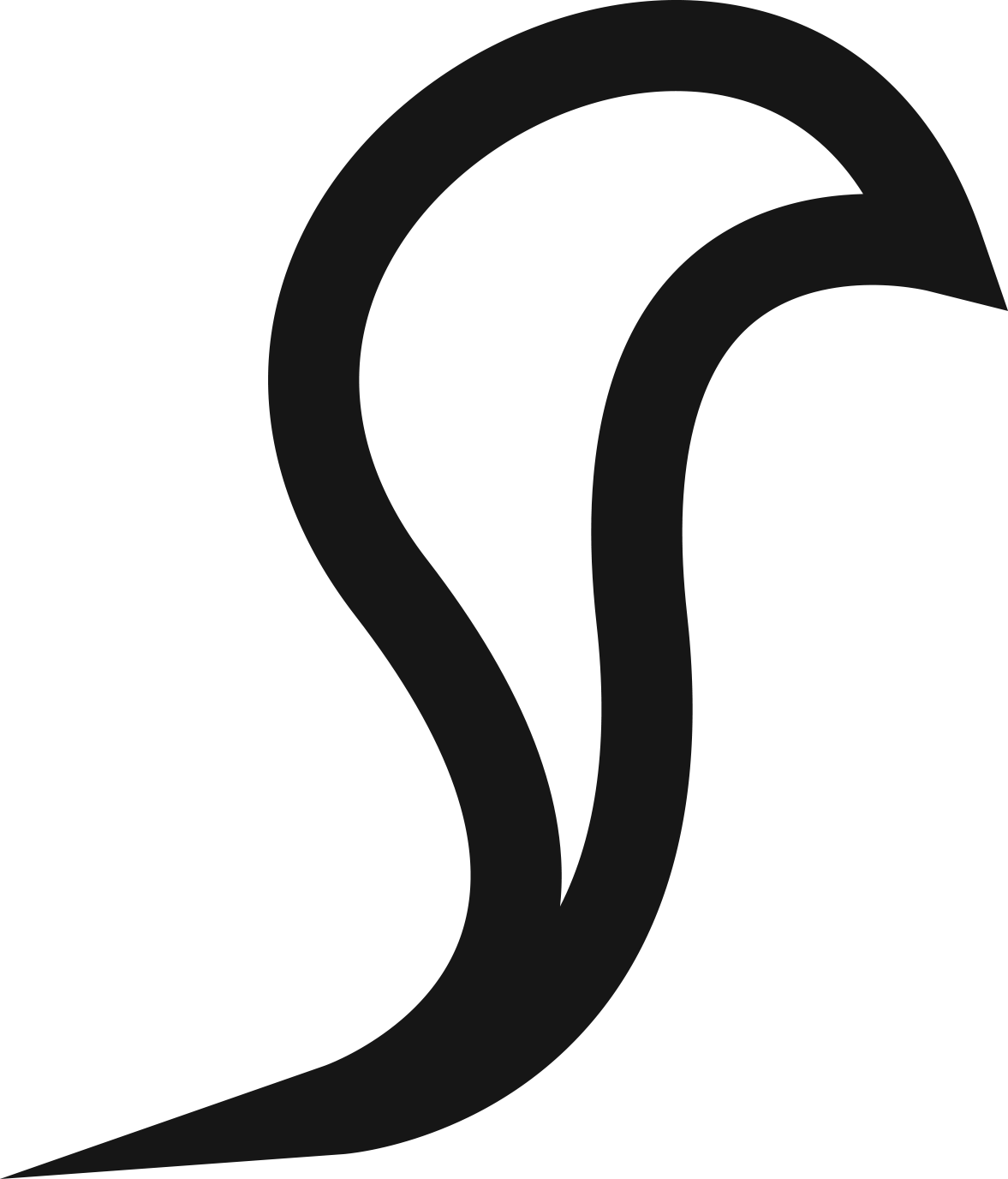 HERAUSFORDERUNGEN FÜR UNTERNEHMERINNEN MIT MIGRATIONSHINTERGRUND
Die Gründung eines neuen Unternehmens als Migrantin bringt besondere Herausforderungen mit sich, die oft miteinander verknüpft sind und typischerweise folgende Ursachen haben:
Mangelnde Vertrautheit mit den lokalen Marktchancen
Mangelnde Kenntnis der lokalen gesetzlichen Anforderungen für Unternehmen
Fehlen eines professionellen Unterstützungsnetzwerks
Schwierigkeiten beim Zugang zu Startkapital und zu Geschäftseinrichtungen
Herausforderungen durch Sprache und Kultur
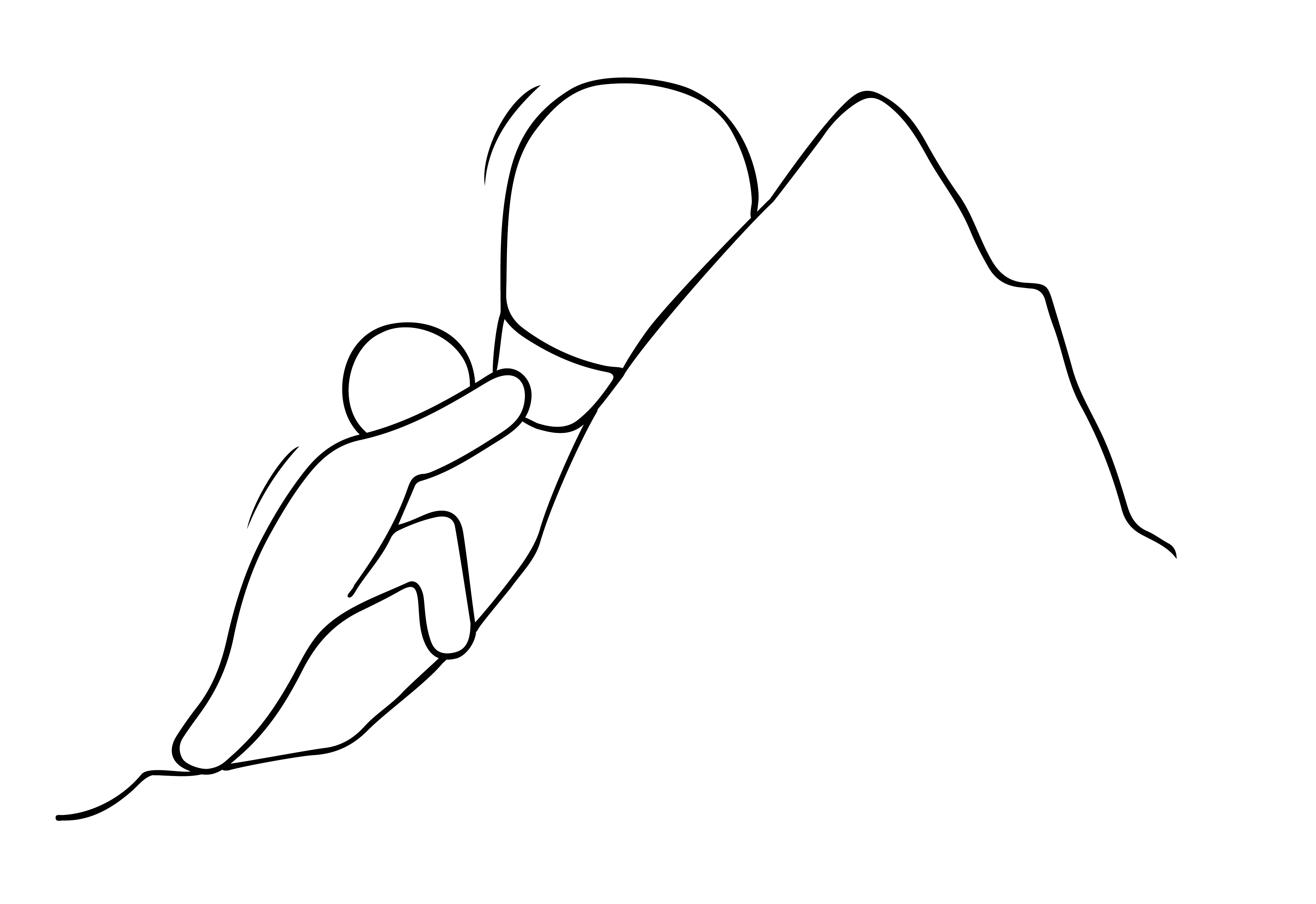 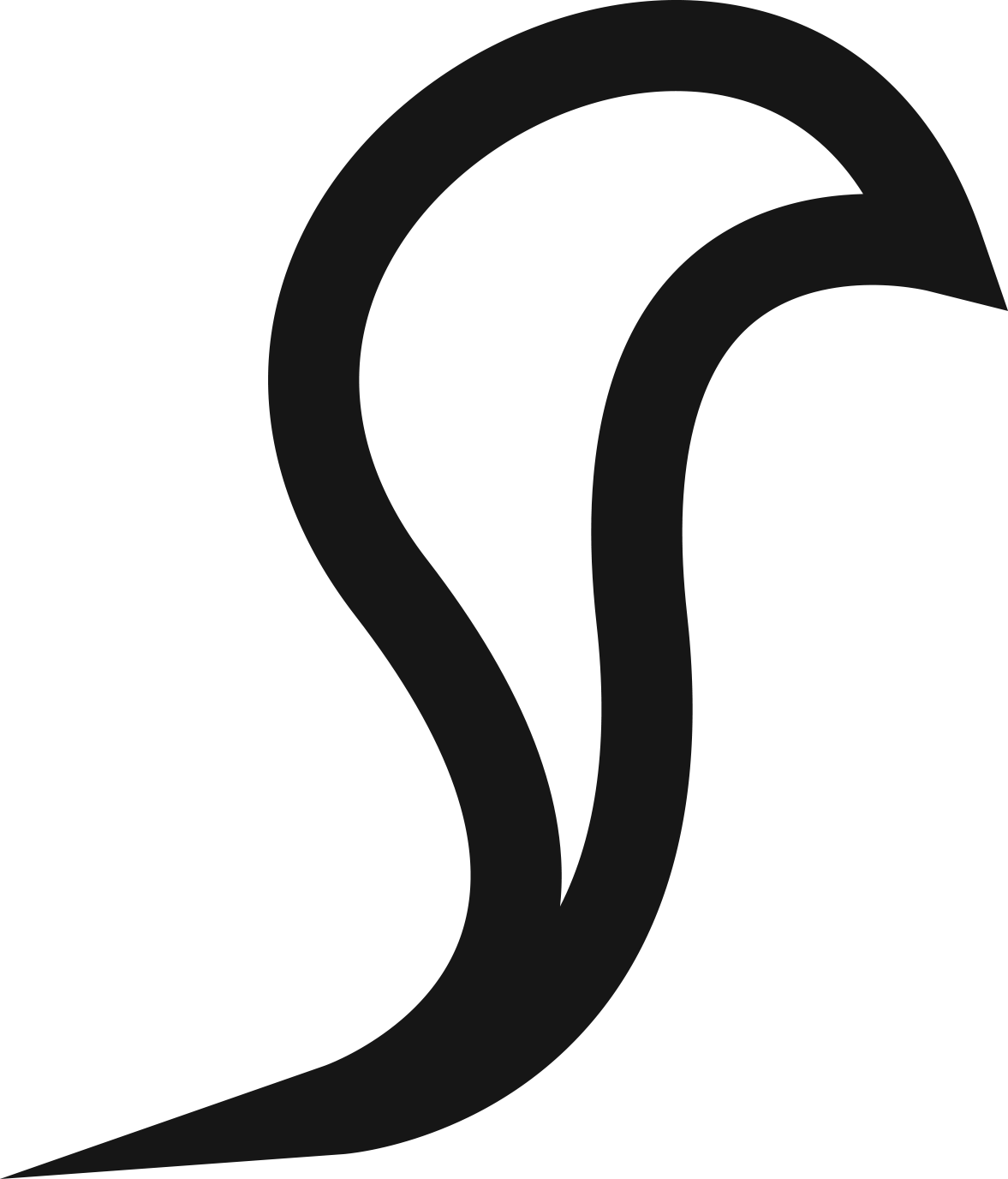 HERAUSFORDERUNGEN FÜR UNTERNEHMERINNEN MIT MIGRATIONSHINTERGRUND
In der gesamten EU gibt es jedoch ausgezeichnete Unterstützungsmöglichkeiten für Migranten und Migrantinnen, die bereit sind, ein Unternehmen in ihrem Gastland zu gründen oder auszubauen. 

Im Laufe dieses Kurses werden wir diese hervorheben.
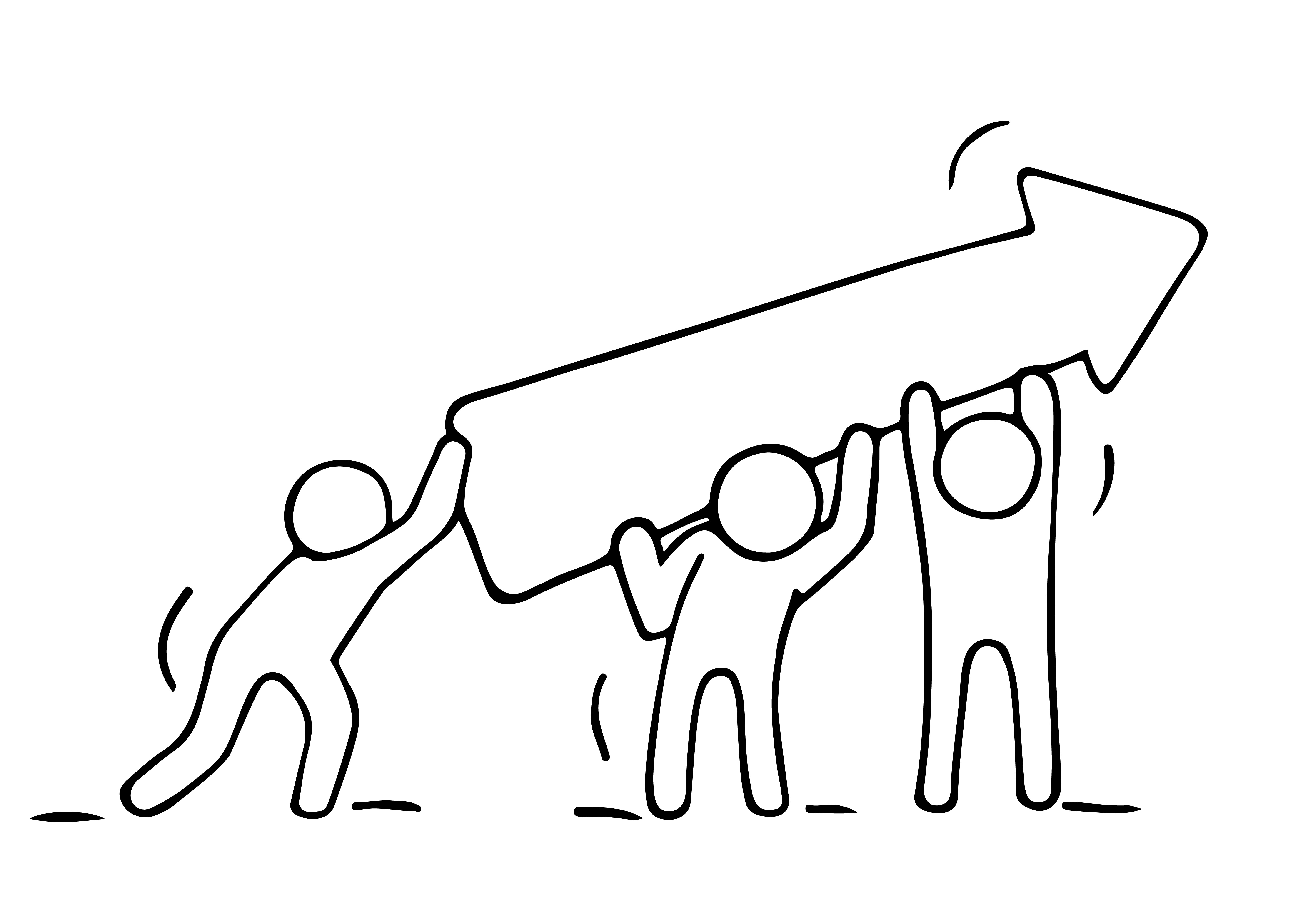 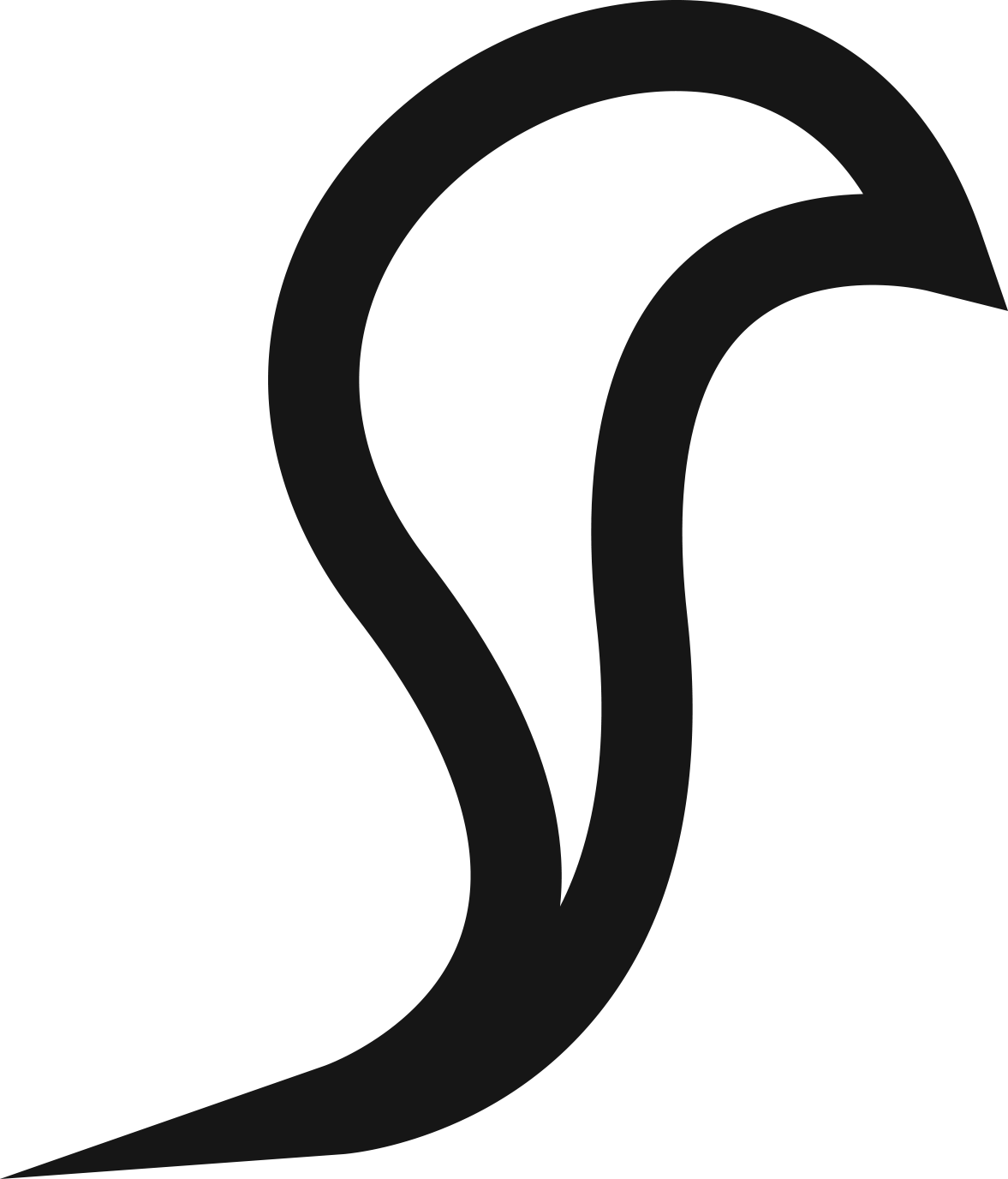 GEGENSEITIGE UNTERSTÜTZUNG
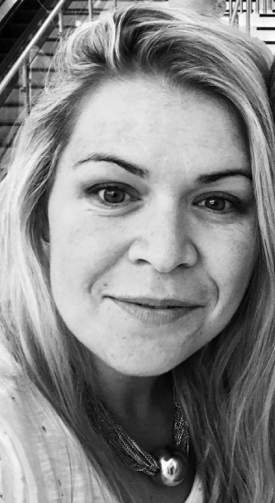 Unternehmerin: Kasia Rogowiec, Freiberufliche Dolmetscherin 
Unternehmen: Inhaberin von Polka Dot Photo
Standort: Nordirland
FALLBEISPIEL
"Als ich nach Großbritannien kam, gab es eine große Nachfrage nach Dolmetschern, also beschloss ich, meine Fähigkeiten in die Praxis umzusetzen. Um zu arbeiten, musste ich mich selbstständig machen. Ich erhielt Unterstützung vom Dungannon Enterprise Centre, wo ich an einem Start a Business-Programm teilnahm und meinen Businessplan fertigstellte. 
Ich hatte das Glück, mein Unternehmen ohne große finanzielle Investitionen gründen zu können. Nach Abschluss des Start-up-Programms erhielt ich einen kleinen Zuschuss und konnte mir einen Computer kaufen, den ich dann für mein Geschäft nutzte."
Soziale Medien: https://www.facebook.com/mypolkadotphoto/
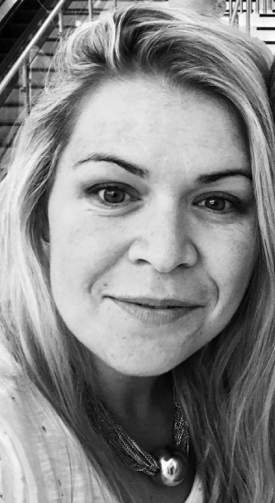 Unternehmerin: Kasia Rogowiec, Freiberufliche Dolmetscherin 
Unternehmen: Inhaberin von Polka Dot Photo
Standort: Nordirland
FALLBEISPIEL
Ratschläge/unterstützende Worte?
"Das Wichtigste ist, an sich selbst zu glauben und sich Zeit zu geben, um seine Marke aufzubauen. Das passiert nicht über Nacht, und es braucht Zeit, um richtige Marktforschung zu betreiben. Wie ich immer sage - tun Sie das, was Sie lieben, und stecken Sie Ihr Herz hinein, dann werden Sie Schritt für Schritt Erfolg haben."
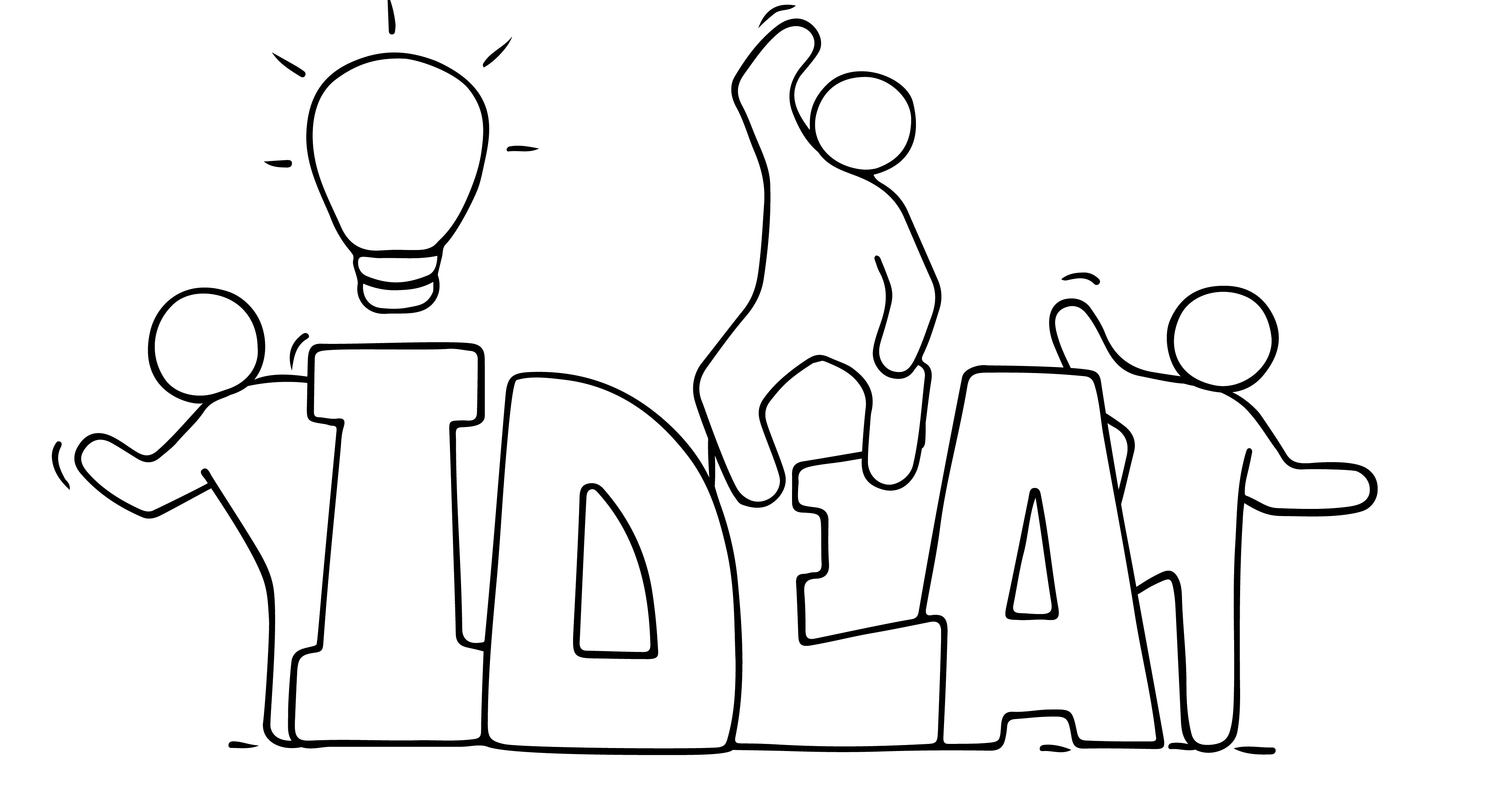 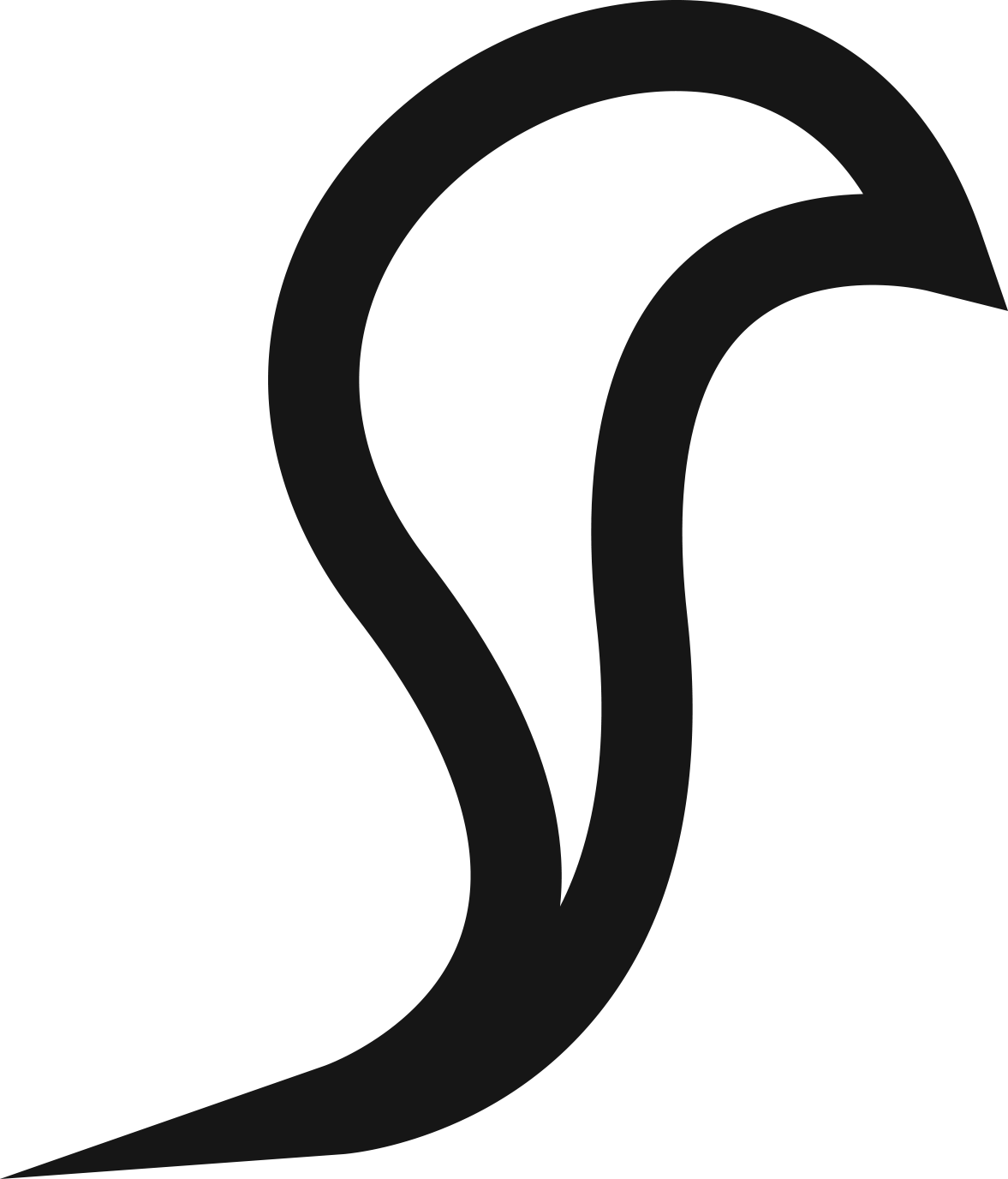 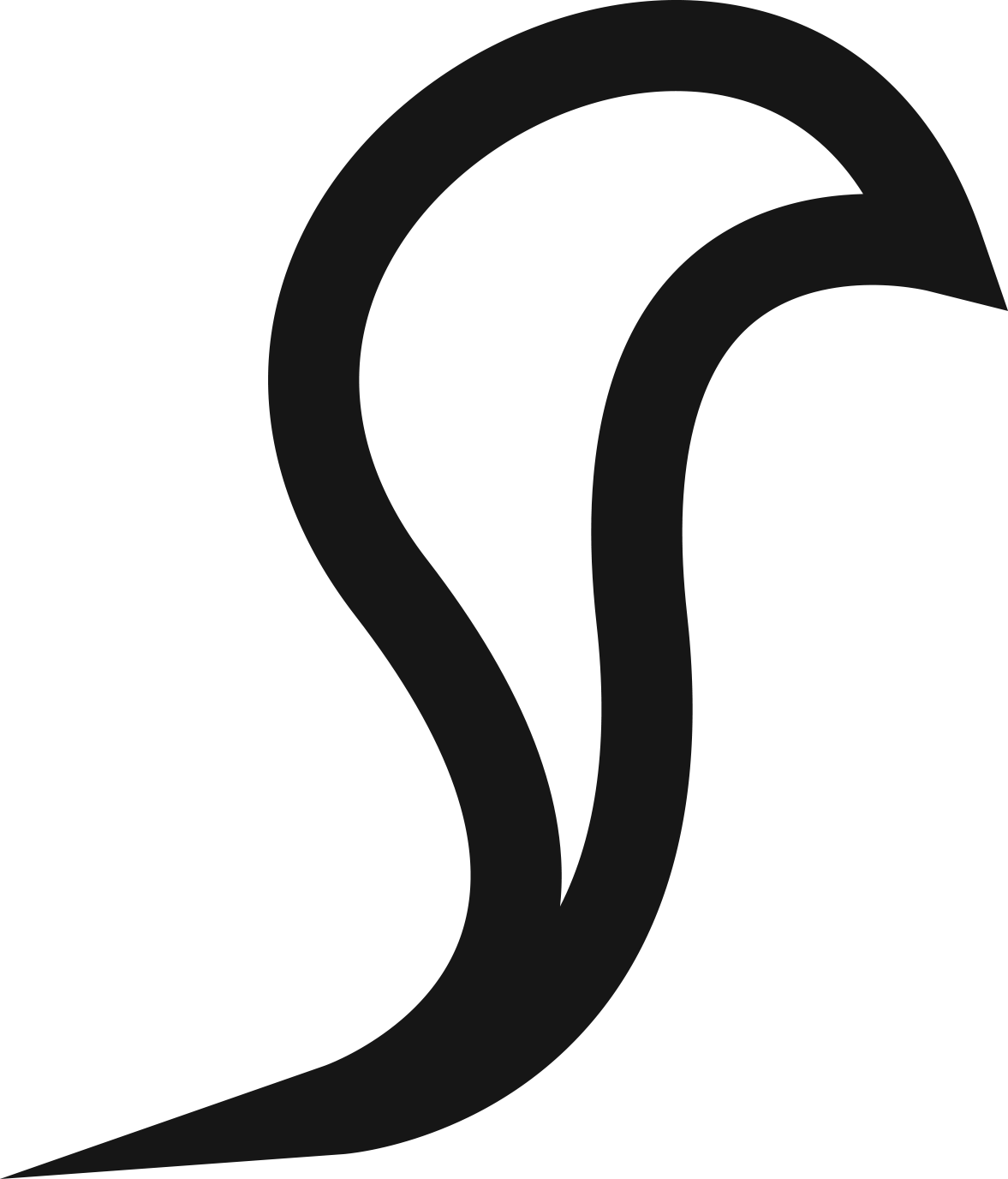 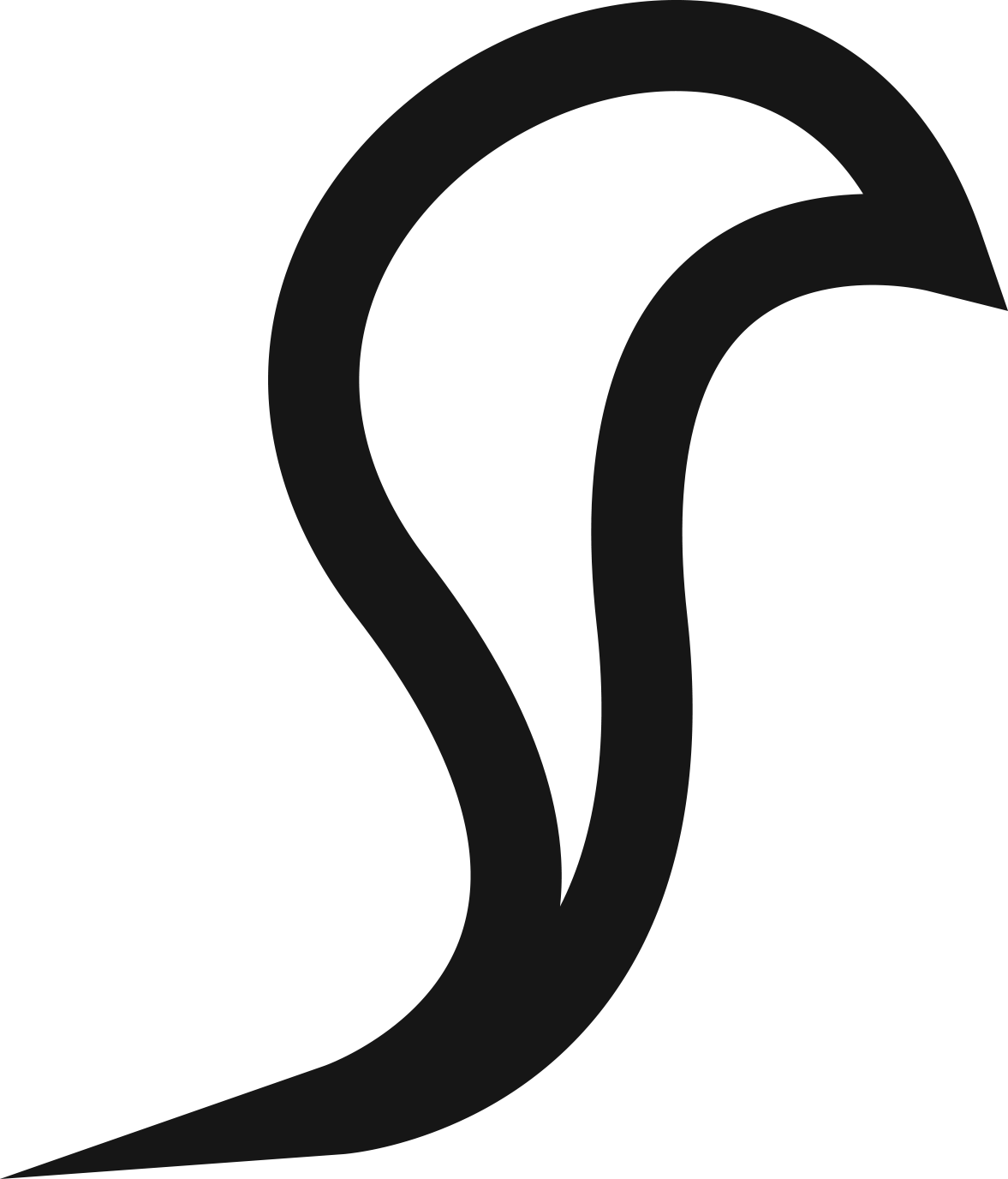 ENTWICKLE EINE GESCHÄFTSIDEE
IDEEN - IDEEN - IDEEN....
Dir gefällt der Gedanke, sich selbständig zu machen, aber du bist dir nicht sicher, wo du anfangen sollst?
Geschäftsideen können jederzeit entstehen, daher ist es wichtig, nach Möglichkeiten Ausschau zu halten!
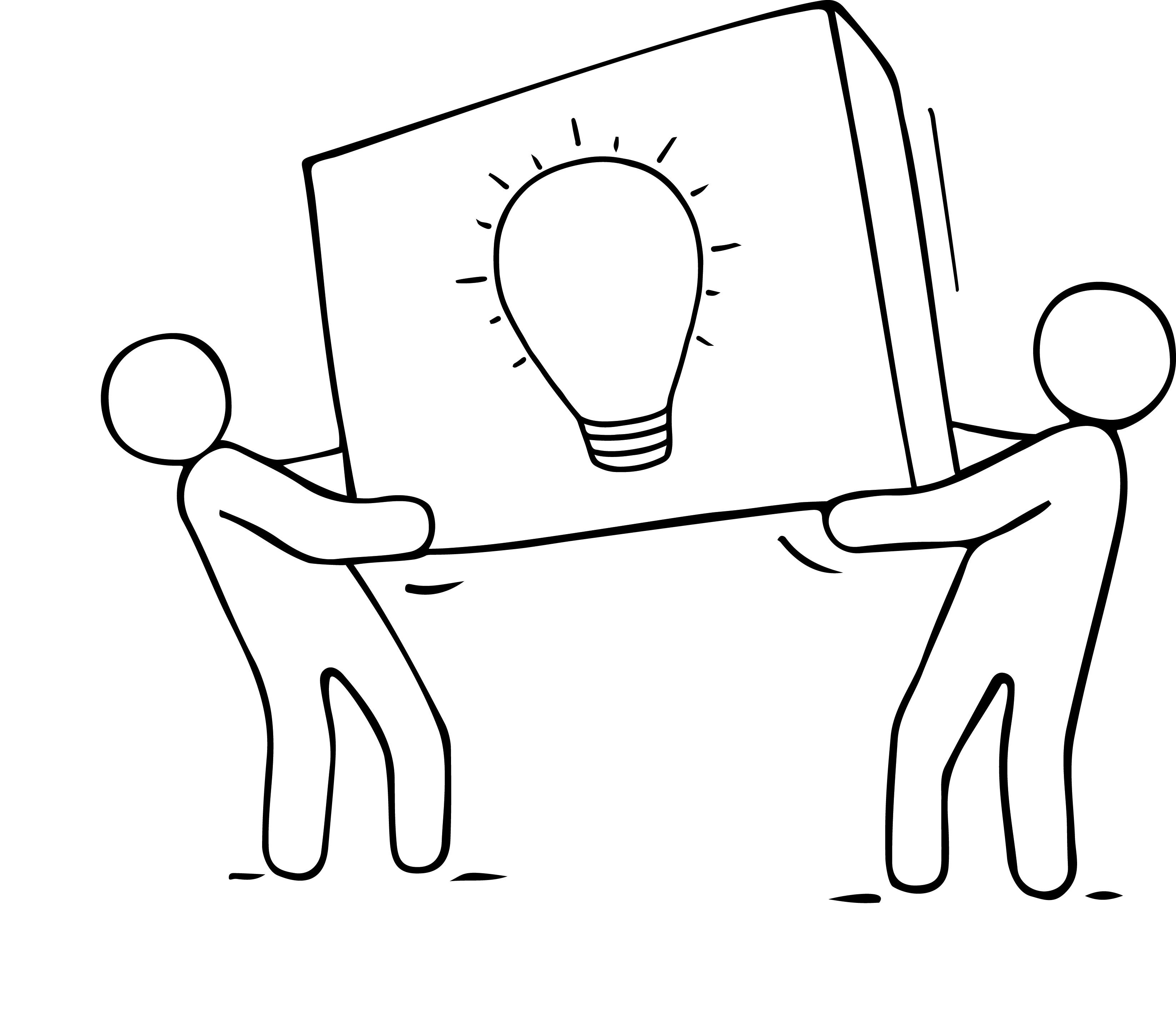 Dieser erste Schritt kann für angehende Entrepreneure der schwierigste sein, vor allem, wenn man das Aufkommen neuer Geschäftsideen nicht als natürlichen Prozess empfindet. 
Mache dir in diesem frühen Stadium nicht zu viele Gedanken über die Grenzen von Zeit oder Geld - das kommt erst später in der Entwicklungsphase. Habe Spaß daran, deine grenzenlosen unternehmerischen Möglichkeiten zu erkunden und sehe, wohin dich deine Aufgeschlossenheit führen kann.

Am Ende dieses Moduls wirst du eine Reihe von Techniken zur Ideenfindung angewendet haben, um deine eigene Geschäftsidee zu entwickeln, an der du im weiteren Verlauf des Kurses feilen kannst.
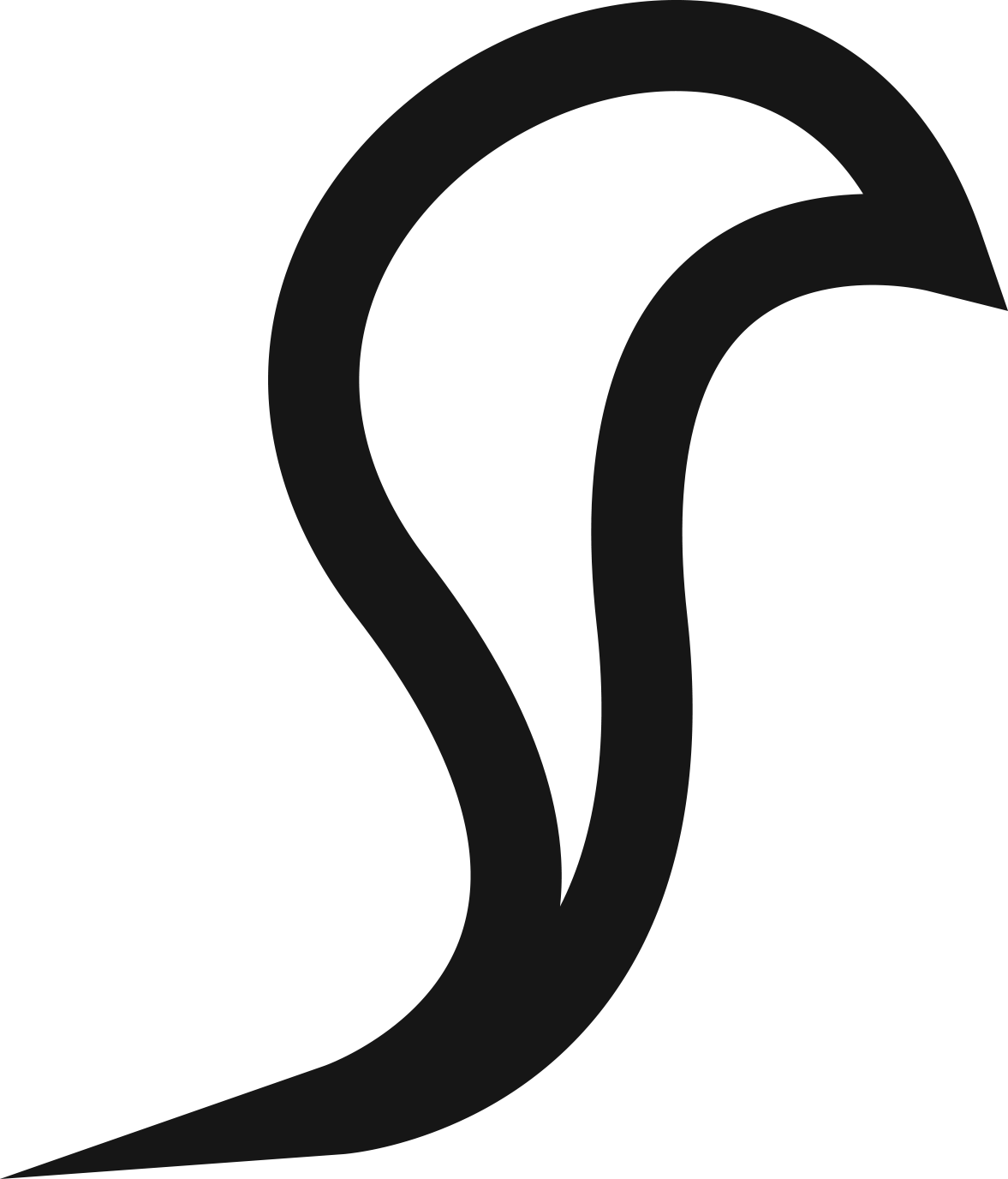 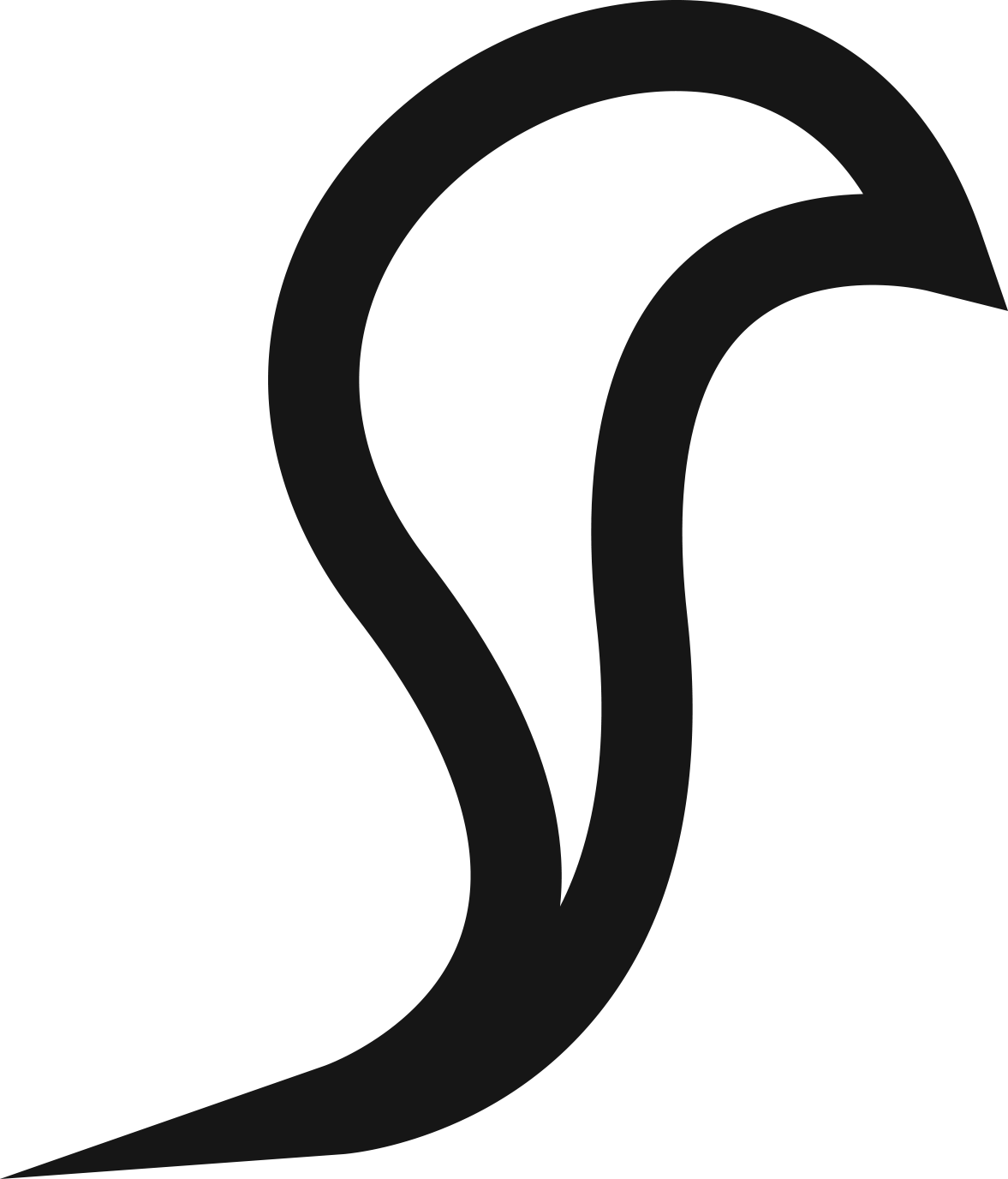 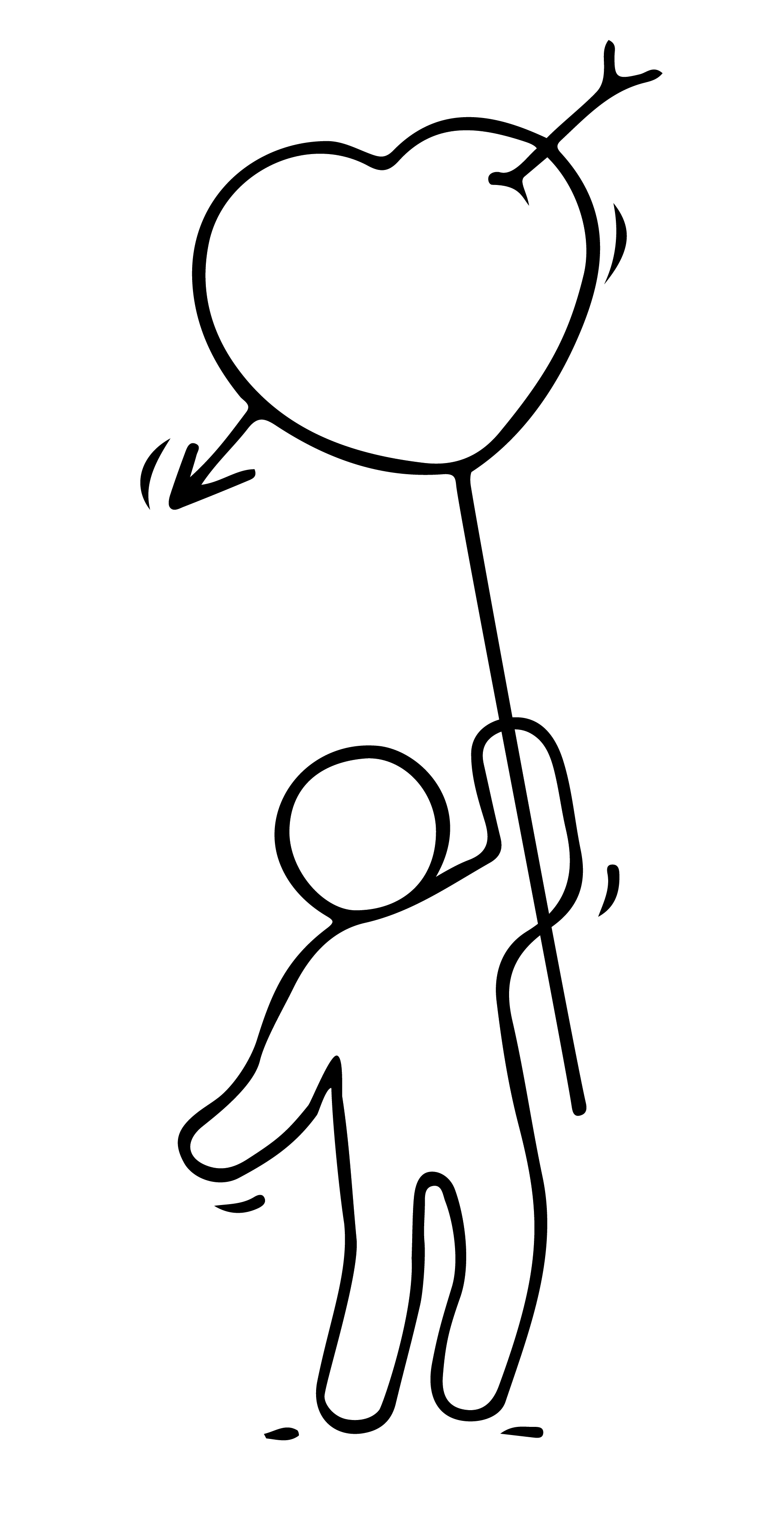 EINSTIEG IN DIE IDEENFINDUNG
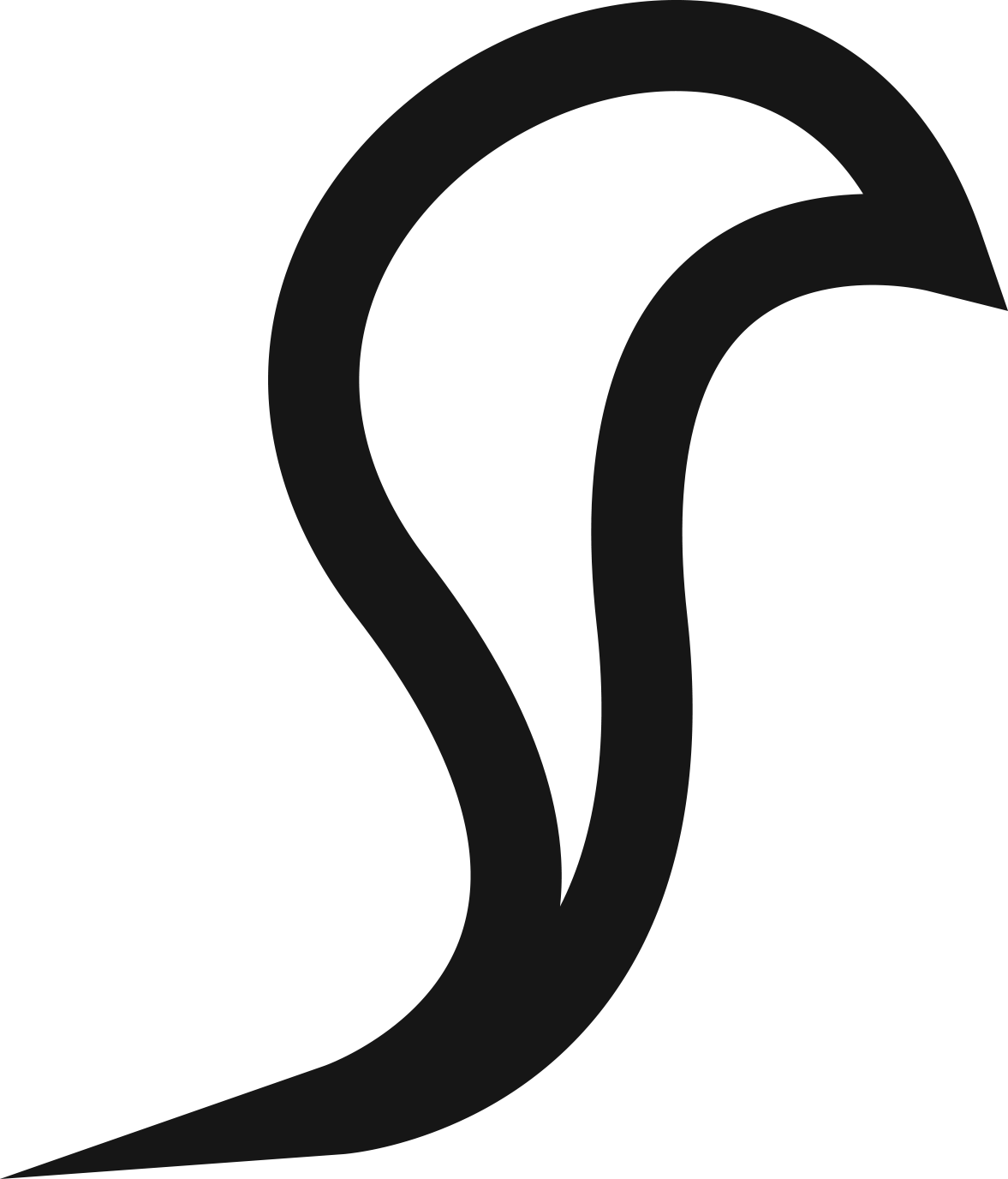 1. Tue das, was du liebst
Um ein erfolgreiches neues Unternehmen zu gründen, braucht man Zeit. Sehr viel Zeit. Wenn du also anfängst, über überzeugende neue Geschäftsideen nachzudenken, ist keine wichtiger als die, die mit deiner Leidenschaft zu tun hat.
Wenn wir das tun, was wir lieben, fällt uns vieles leichter, und das überträgt sich natürlich auf jeden Aspekt des Unternehmens. Passionierte Entrepreneure sind klar im Vorteil.
WAS KANNST DU GUT? WAS IST DEINE LEIDENSCHAFT?
Untersuche deine Fähigkeiten und Erfahrungen. Deine Berufserfahrung, dein praktisches Wissen, deine technischen Fähigkeiten, Hobbys, Kontakte und dein familiärer Hintergrund können ebenfalls wichtige Faktoren für den Geschäftserfolg sein. Viele Aspekte deines Lebens können z. B. Ideen für die Gründung eines Unternehmens liefern:
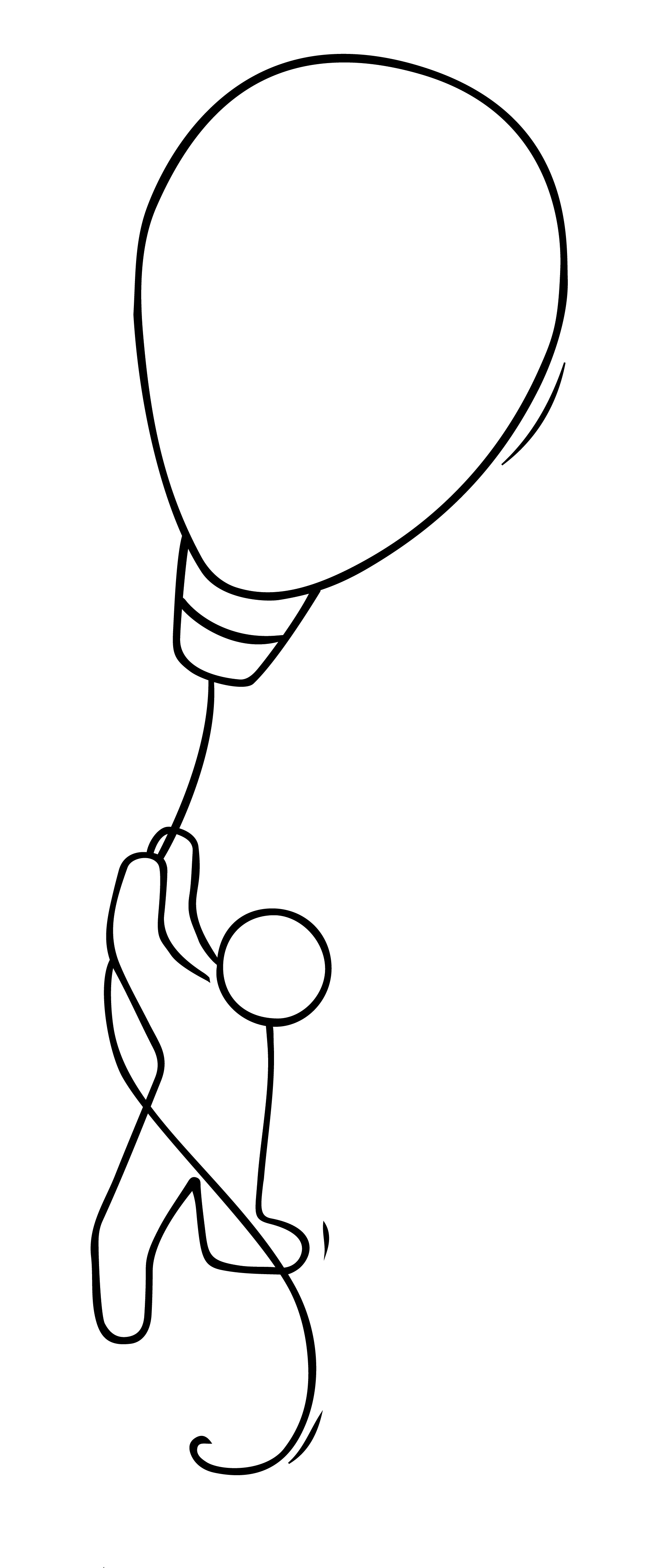 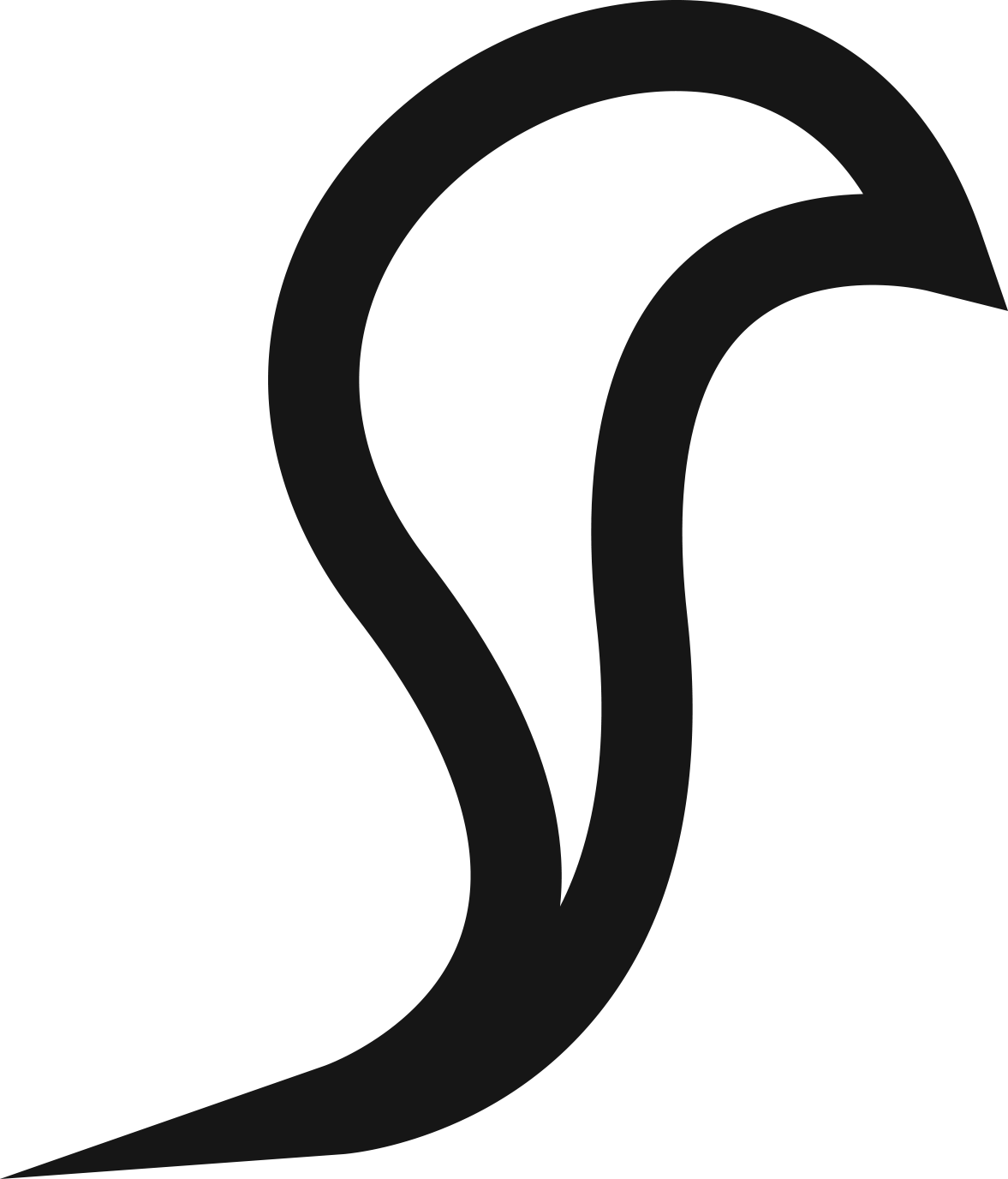 Ursachen des Klimawandels 
Upcycling
Technologie
Schreiben, Bloggen, Kommunizieren
Fitness und die freie Natur
Kochen
Kreative Künste
Deine Interessen und Hobbys können dir Ideen für ein neues Unternehmen liefern.
GESCHÄFTSIDEENENTWICKLUNG
Du kannst nichts finden? Dann erschaffe es!

Sieh dich um, wo du bist. Du bist umgeben von Geschäftsideen. Sie sind überall. Siehst du sie auch um dich herum? Nein? Das ist in Ordnung, die meisten Menschen sehen sie anfangs nicht. Die besten Geschäftsideen stellen Lösungen für Probleme dar, die Dinge besser, einfacher, schneller oder effizienter machen. Diese Probleme können folgende Formen annehmen: Frustration, Ärger, Unzufriedenheit oder sogar Wut - im Grunde das, was die meisten Menschen zu vermeiden oder zu bewältigen versuchen.
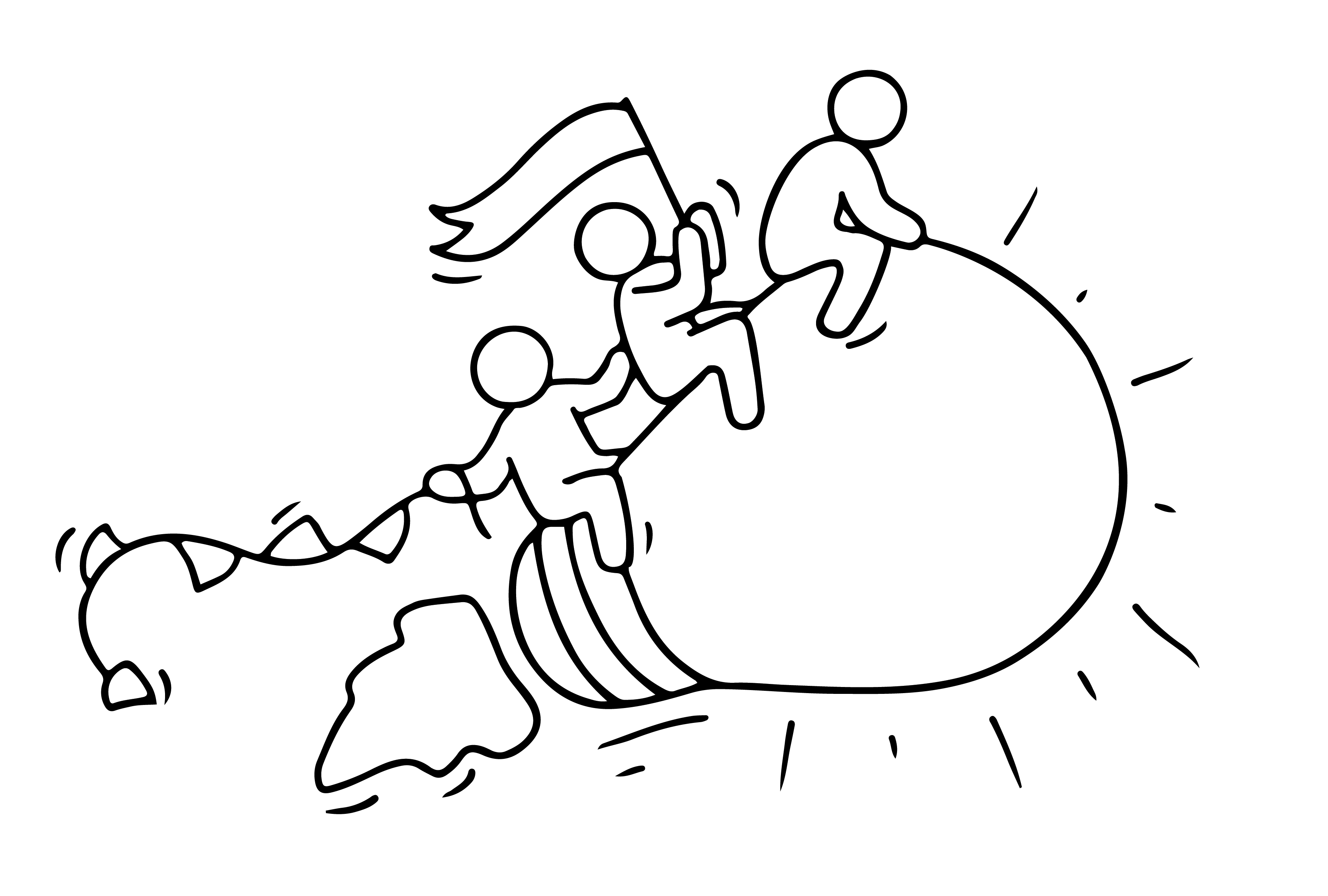 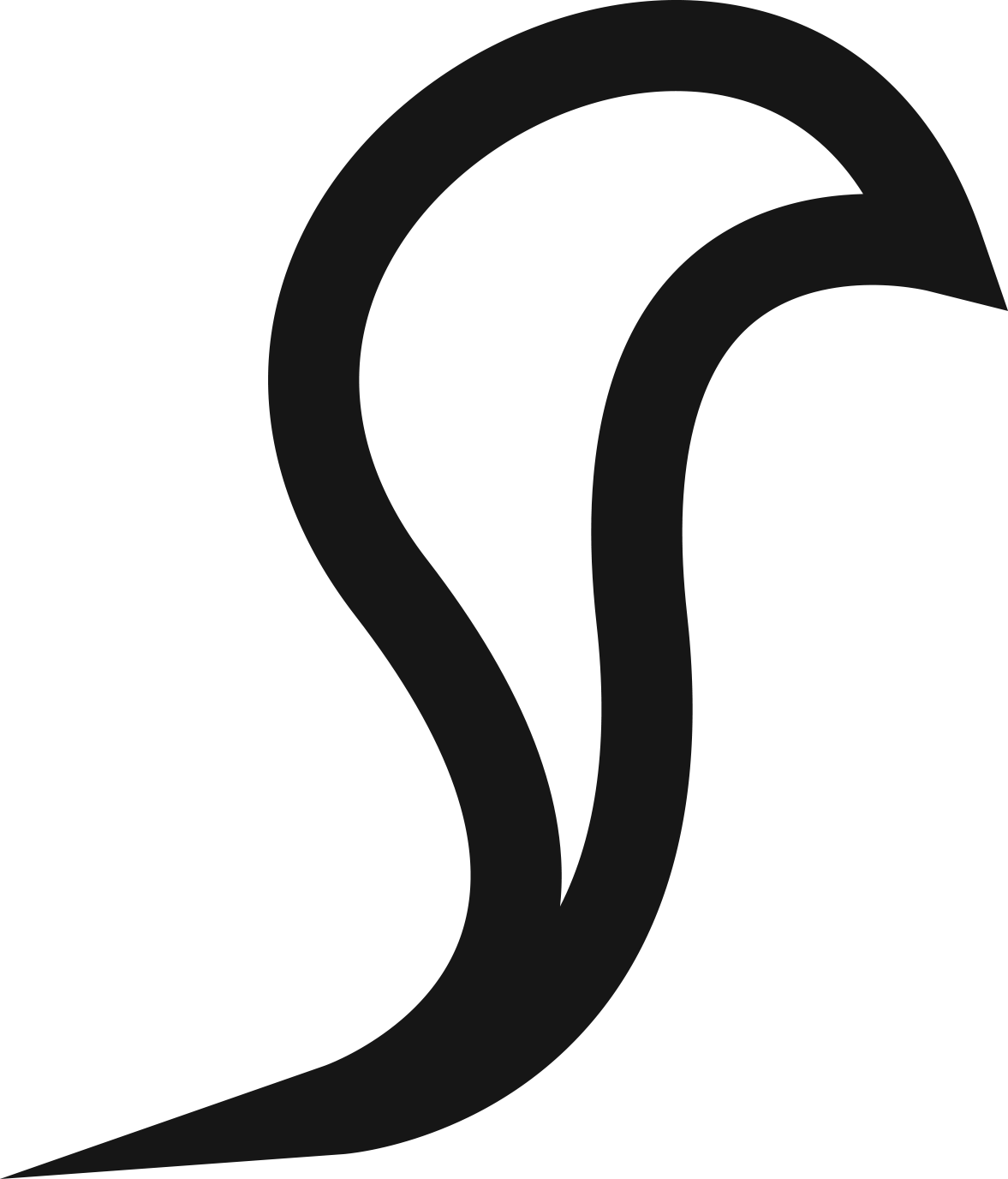 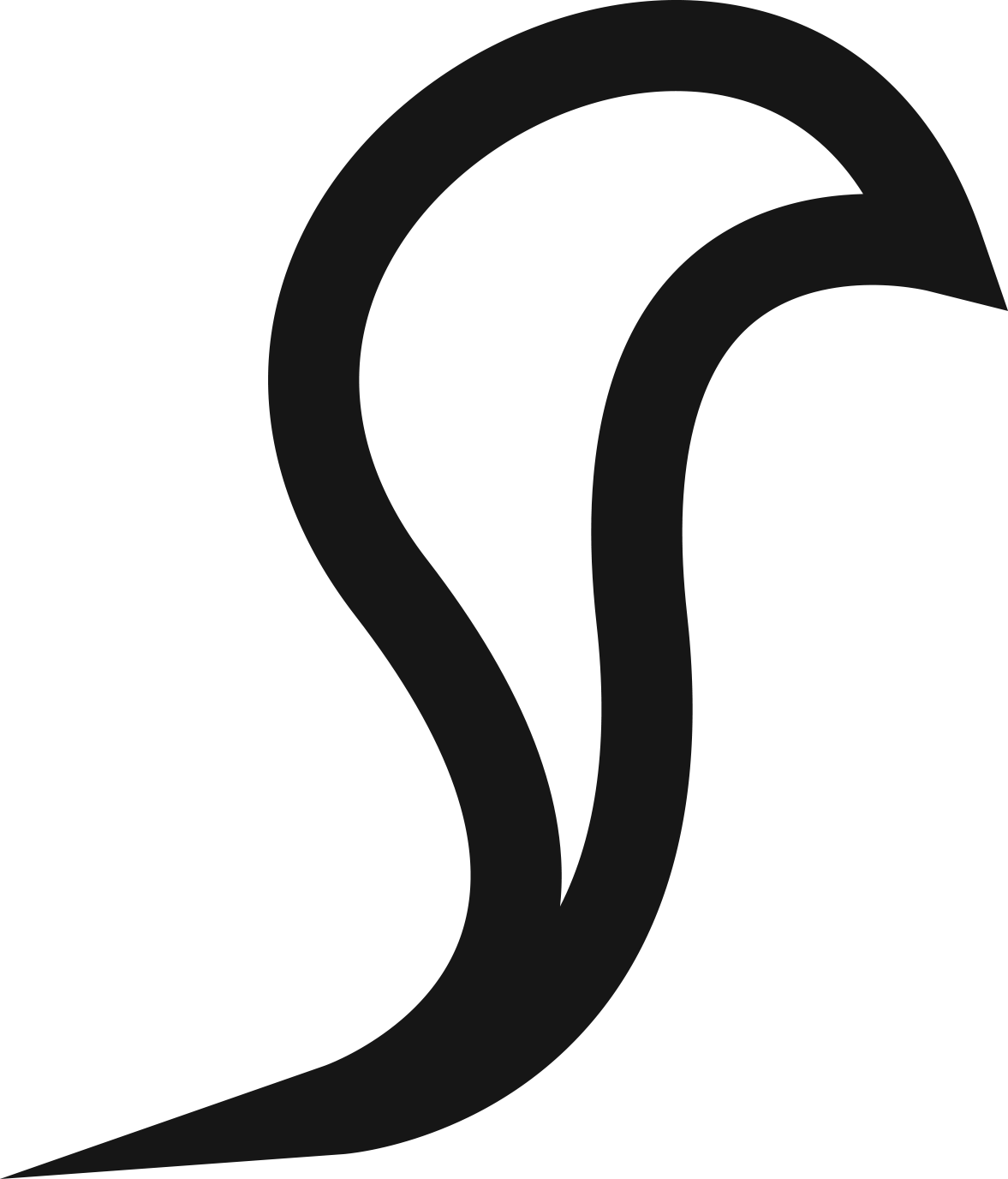 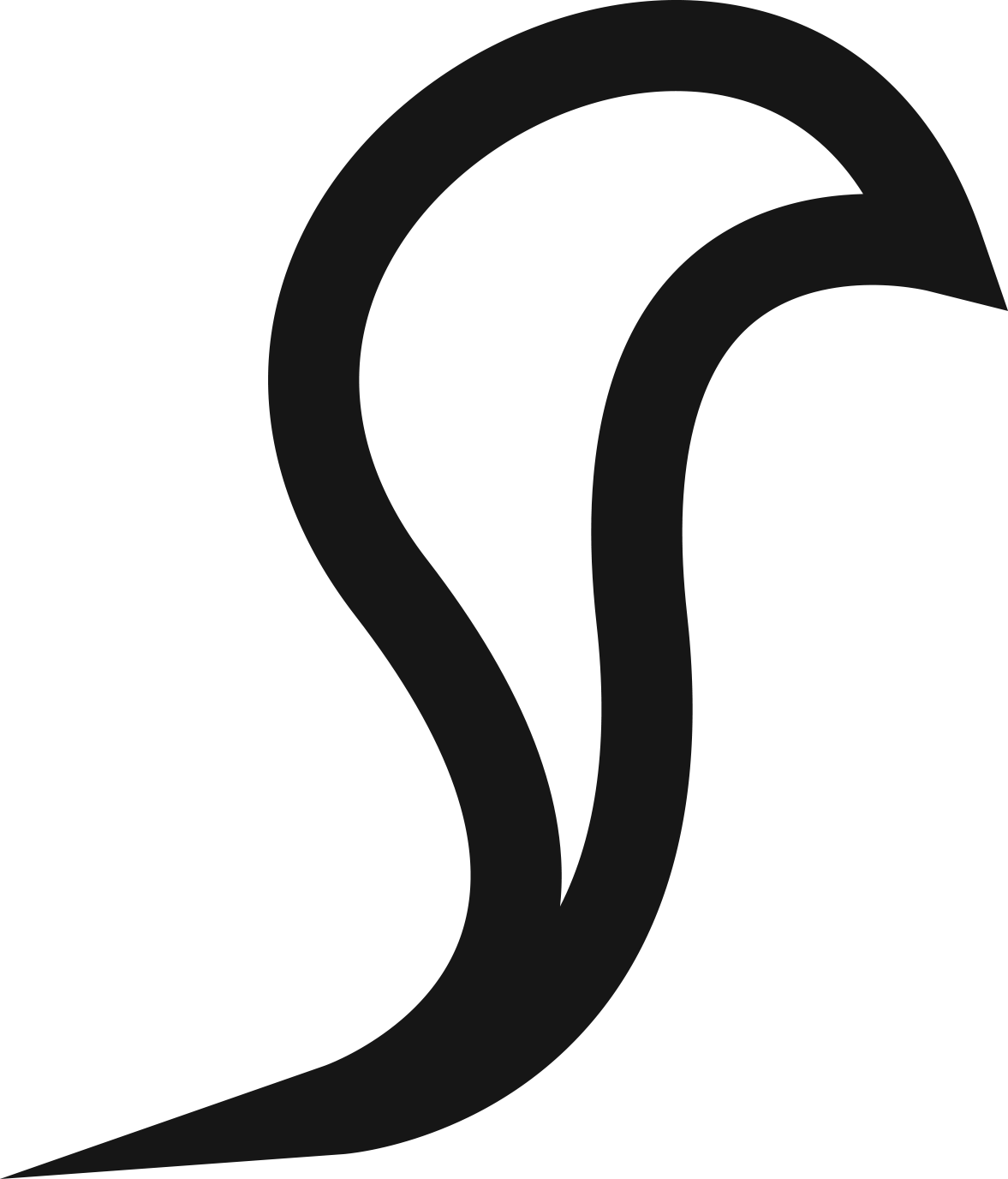 GESCHÄFTSIDEENENTWICKLUNG
Ein Schmerzpunkt 

Schmerzpunkte können der Katalysator für großartige Geschäftsideen sein. Es ist wahr, dass die meisten Unternehmen existieren, um Probleme zu lösen.
Entrepreneure sehen in jedem Problem eine Geschäftsmöglichkeit. Wenn eine Person einen ausreichend großen Schmerzpunkt hat, wird sie alles dafür tun, um eine Lösung zu finden. Diese Lösung kann die Grundlage für ein neues Unternehmen bilden.
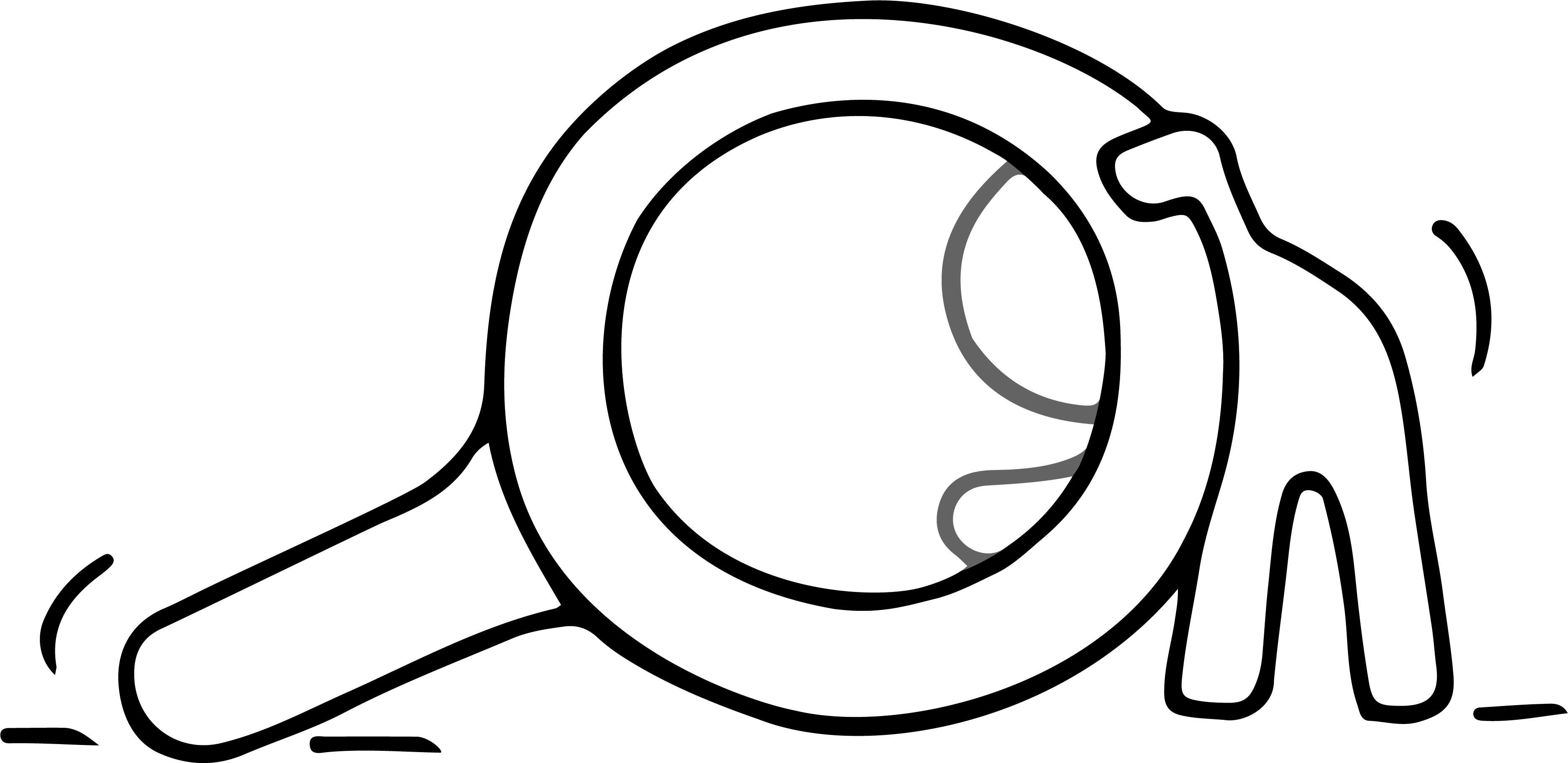 GESCHÄFTSPLANUNGSAKTIVITÄT
Überlege dir, welche Schmerzpunkte du mit einem neuen Produkt oder einer Dienstleistung lösen könntest
GESCHÄFTSIDEENENTWICKLUNG
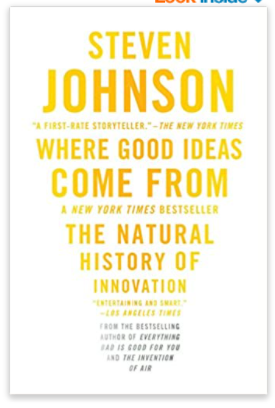 Steve Johnson, der Autor von “Wo gute Ideen herkommen", hat jahrelang über dieses Thema geforscht und geschrieben. Er ist der Meinung, dass du mit größerer Wahrscheinlichkeit großartige Ideen entwickeln wirst, wenn:
  Du in verschiedenen Bereichen forschst und experimentierst
  Du deiner Idee erlaubst, sich langsam mit der Zeit zu entwickeln
  Du glücklichen Zufällen gegenüber offen bist
  Du Fehler machst
  Du nach neuen Anwendungen für alte Erfindungen suchst
  Du auf Plattformen baust, die schon vorher da waren
Inspirierende Websites
GESCHÄFTSIDEENENTWICKLUNG
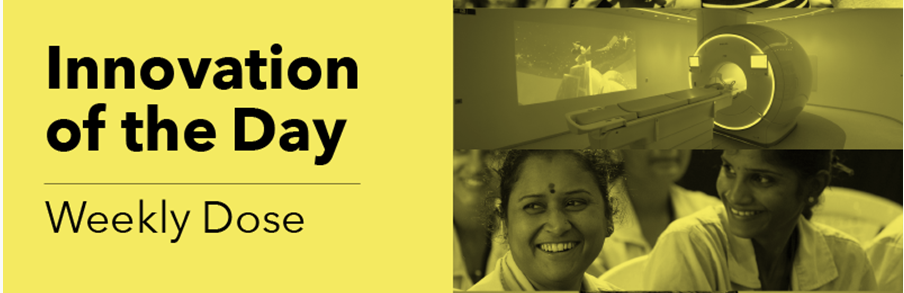 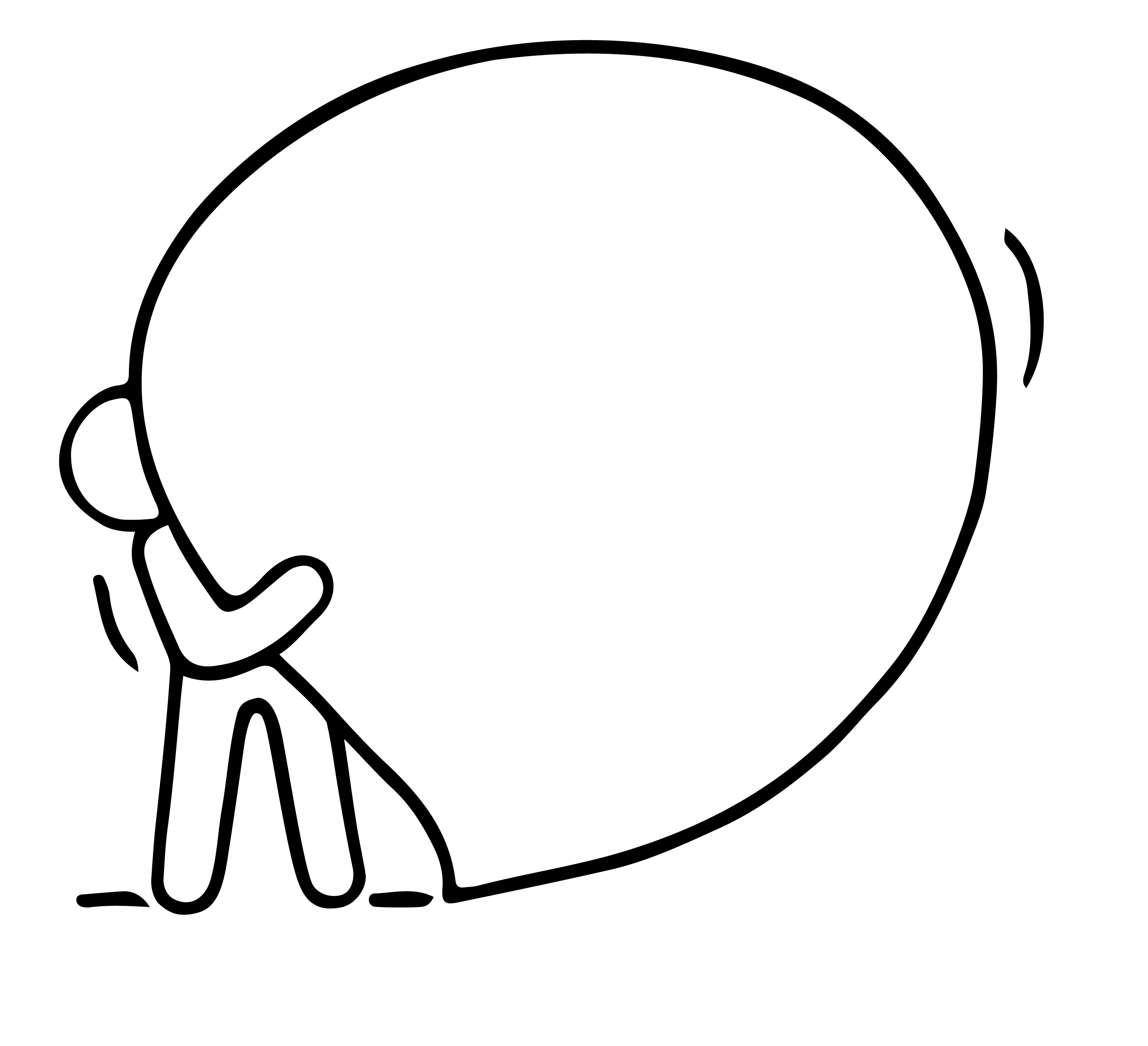 Es gibt viele Websites, die großartige Geschäftsideen zusammentragen. Wir lieben https://www.trendhunter.com/, die größte und beliebteste Trend-Community der Welt und Inspirationsquelle für angehende Entrepreneure und unersättlich Wissbegierige. Neben dieser Website lohnt es sich auch, Trend Hunter Eco und SocialBusiness.org zu abonnieren. Die Ideen umfassen die Kategorien Mode, Tech, Leben, Kultur, Design, Umwelt, Business, Luxus und Skurriles.
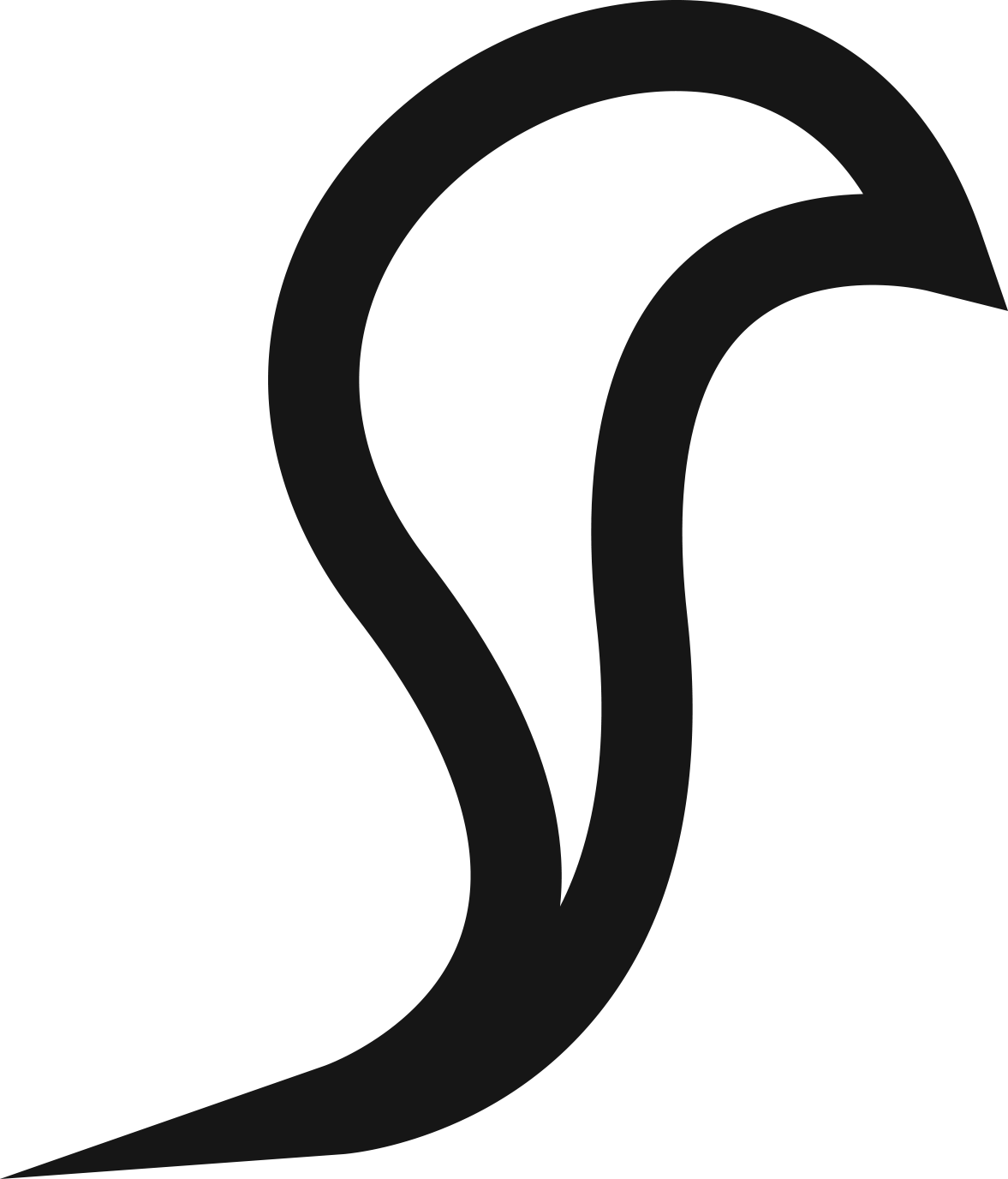 Solltest du die Website auf Deutsch lesen wollen, empfehlen wir dir, auf deinem Computer den Google Übersetzer aufzurufen. Nun kannst du in das Textfeld die gewünschte URL eingeben und im rechten Feld (mit Hilfe des Abwärtspfeils rechts oben) als Zielsprache Deutsch auswählen. Wenn du nun mit der linken Maustaste auf die „übersetzte“ URL klickst, öffnet sich ein neuer Tab mit den übersetzten Artikeln.
GESCHÄFTSIDEENENTWICKLUNG
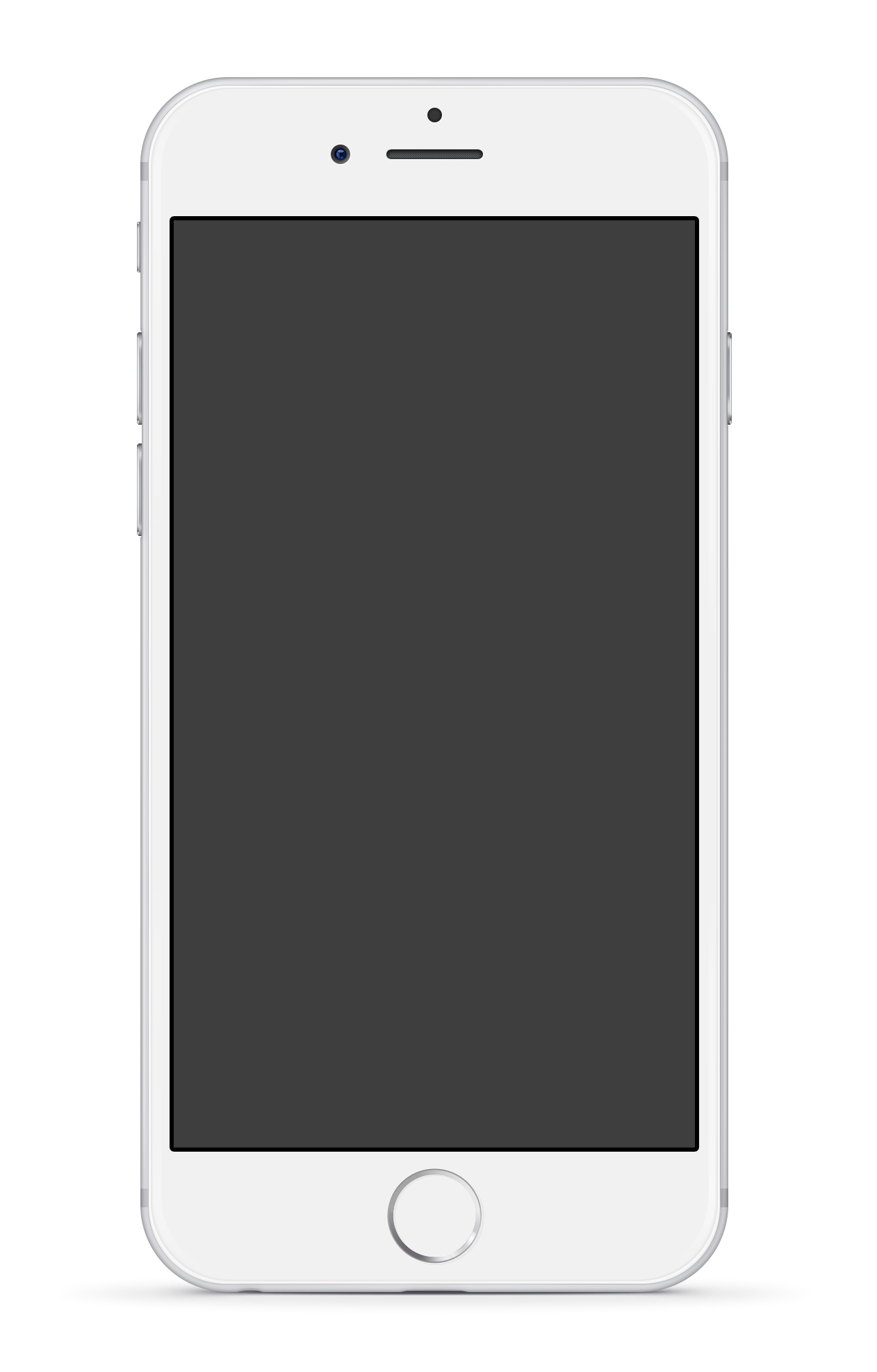 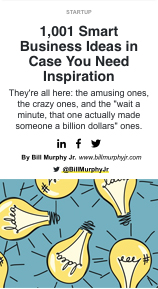 Inspirierende Nachrichten & Themen - Gründe, betreibe und erweitere dein Unternehmen https://www.entrepreneur.com/topic/inspiration 

Großartige Geschäftsideen, Start Ups und Entrepreneure https://businessideaslab.com/ 

500 Geschäftsideen (Deutsch): https://www.fuer-gruender.de/wissen/geschaeftsidee-finden/geschaeftsidee-beispiele/
Solltest du die Websites auf Deutsch lesen wollen, empfehlen wir dir, auf deinem Computer den Google Übersetzer aufzurufen. Nun kannst du in das Textfeld die gewünschte URL eingeben und im rechten Feld (mit Hilfe des Abwärtspfeils rechts oben) als Zielsprache Deutsch auswählen. Wenn du nun mit der linken Maustaste auf die „übersetzte“ URL klickst, öffnet sich ein neuer Tab mit den übersetzten Artikeln.
GESCHÄFTSIDEENENTWICKLUNG
Recycle eine Geschäftsidee aus einer anderen Gemeinde oder deinem Herkunftsland

Es gibt Tausende von Unternehmen auf der ganzen Welt, die in deinem lokalen Umfeld funktionieren könnten. Warum erwägst du nicht, einige dieser guten Geschäftsideen zu recyceln, indem du sie in deine Gemeinde bringst?
Du kannst diese Geschäftsideen verbessern, von den Stärken und Schwächen eines Unternehmens lernen und diese zu deinem Vorteil nutzen.
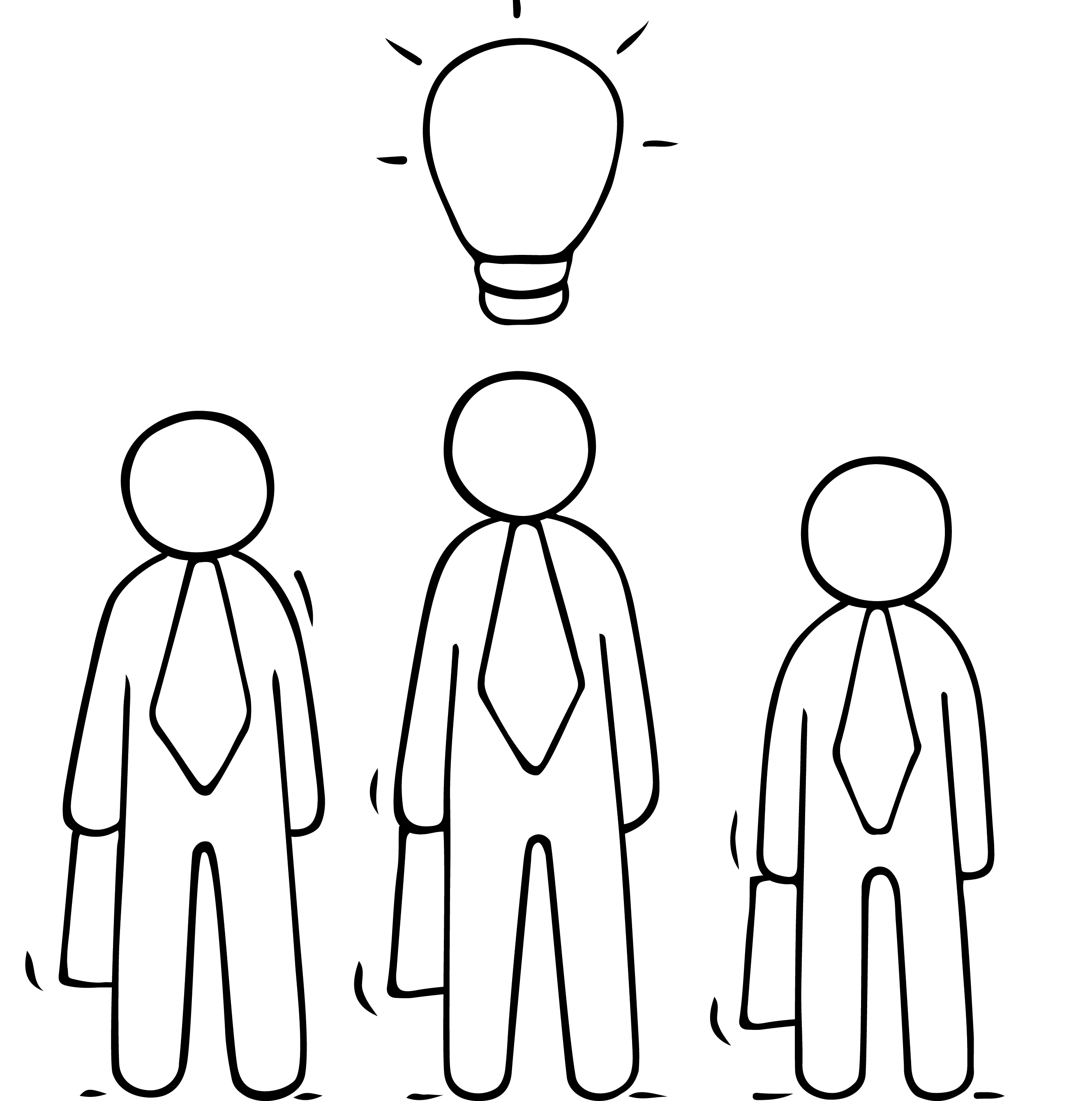 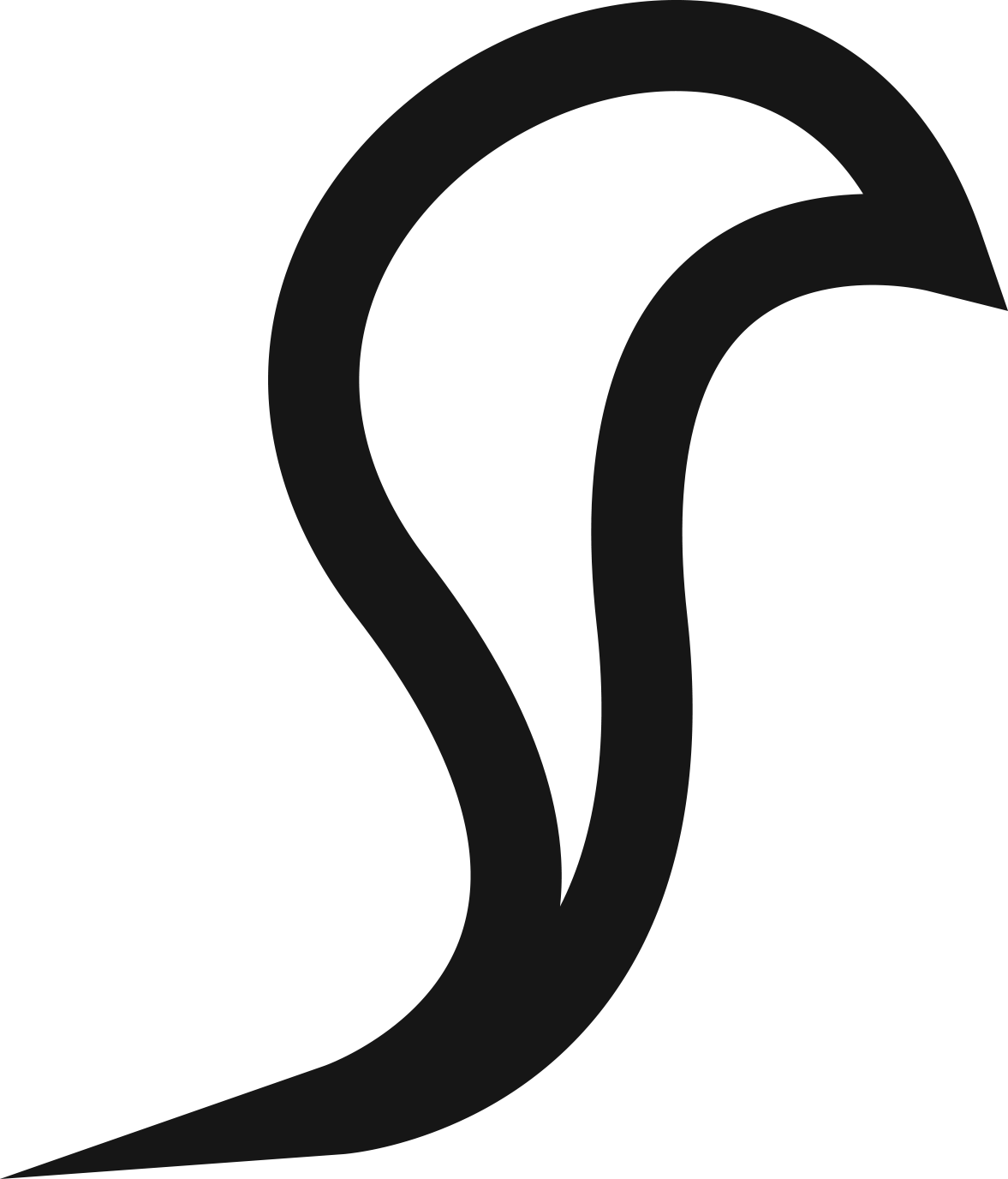 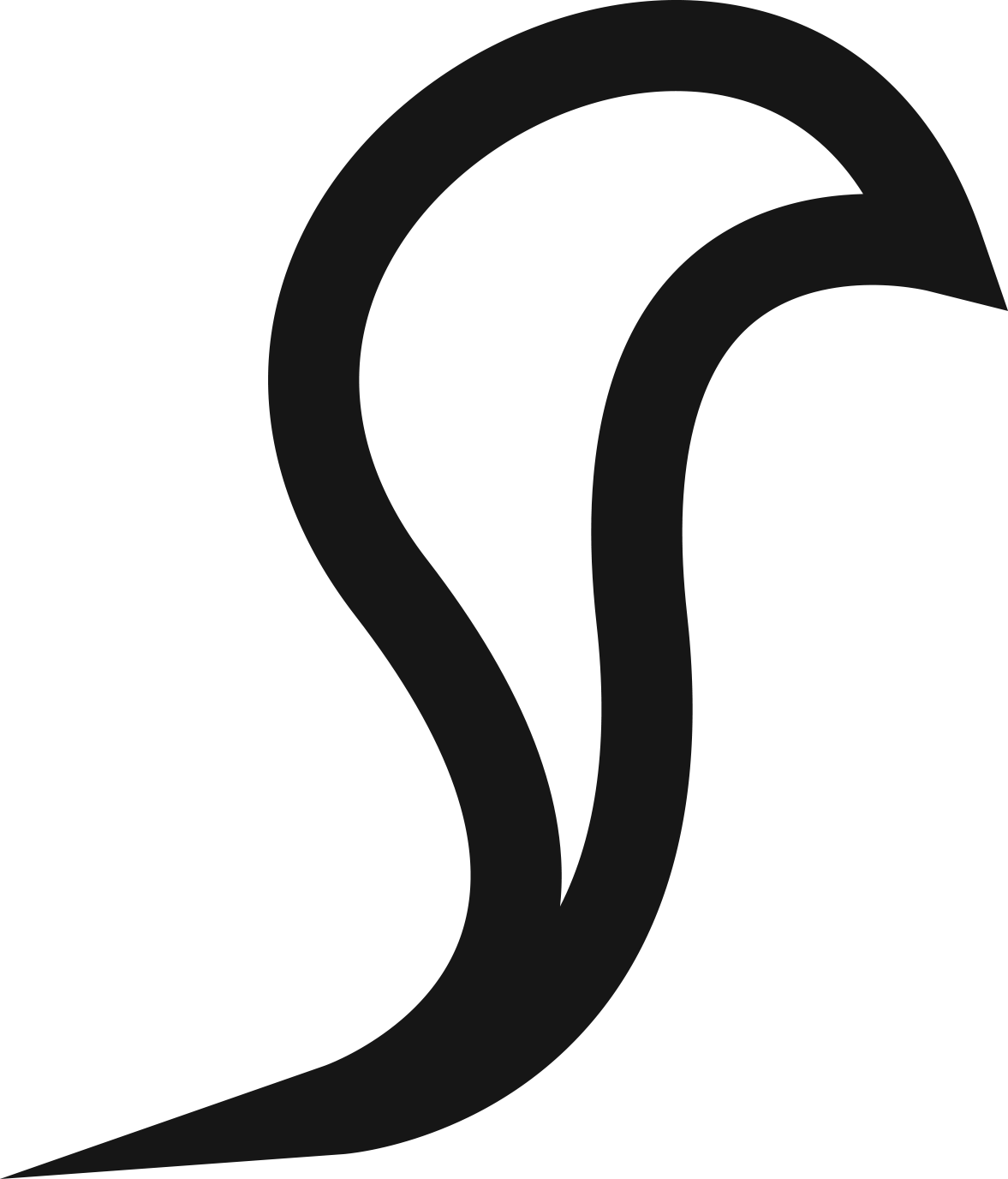 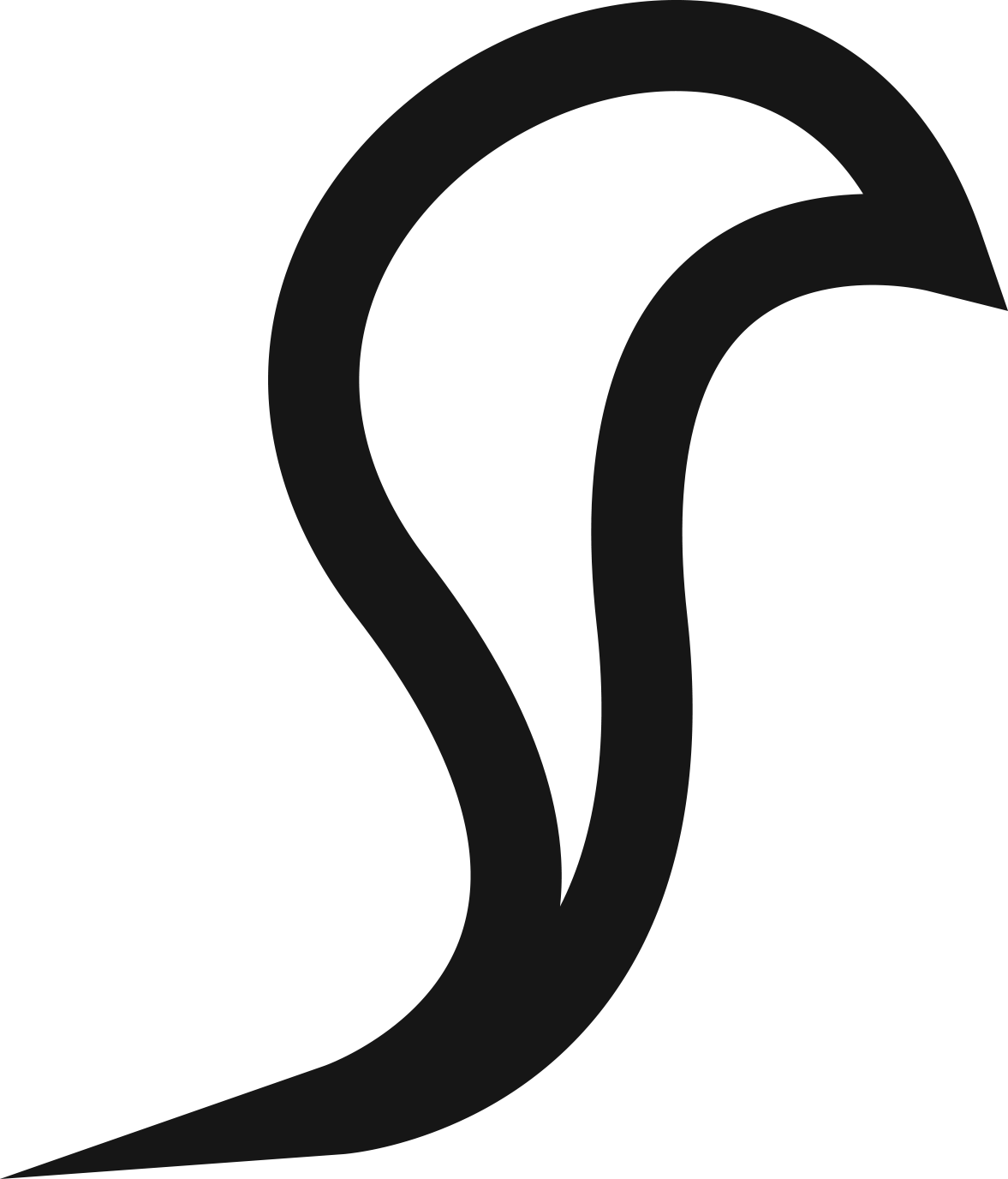 GESCHÄFTSPLANUNGSAKTIVITÄT
UNTERNEHMENS-RECYCLING AKTIVITÄT – Geschäftsideen-Brainstorming
Verbringe einige Zeit damit, im Internet nach Geschichten von Entrepreneuren zu suchen, die interessante Unternehmen in einem anderen Land gegründet haben.
Wenn du einen Artikel über ein kleines Unternehmen liest, stelle dir ein paar Fragen:
1. 	Welchen Bedarf versucht dieses Unternehmen zu decken?
2. 	Wenn ich etwas Ähnliches vor Ort einrichten würde, würden die Menschen in meiner Gemeinde diese Art von Unternehmen benötigen?
Wenn die Antworten “Ja" lauten, dokumentiere die Geschäftskonzepte auf der nächsten Folie
GESCHÄFTSPLANUNGSAKTIVITÄT
Notiere dir folgende Punkte, wenn du auf ein Unternehmen oder eine Idee stößt, die dir interessant und vielversprechend erscheint ...
Name des Unternehmens: ..........................................................
Standort:...........................................
Website: …........................................
1. Welche Produkte/Dienstleistungen verkaufen sie?
2. Wie könnte ich das, was sie tun, verbessern?
3. Wer in meiner Gemeinde/an meinem Standort wäre meine Zielgruppe?
https://www.entrepreneur.com/article/226501
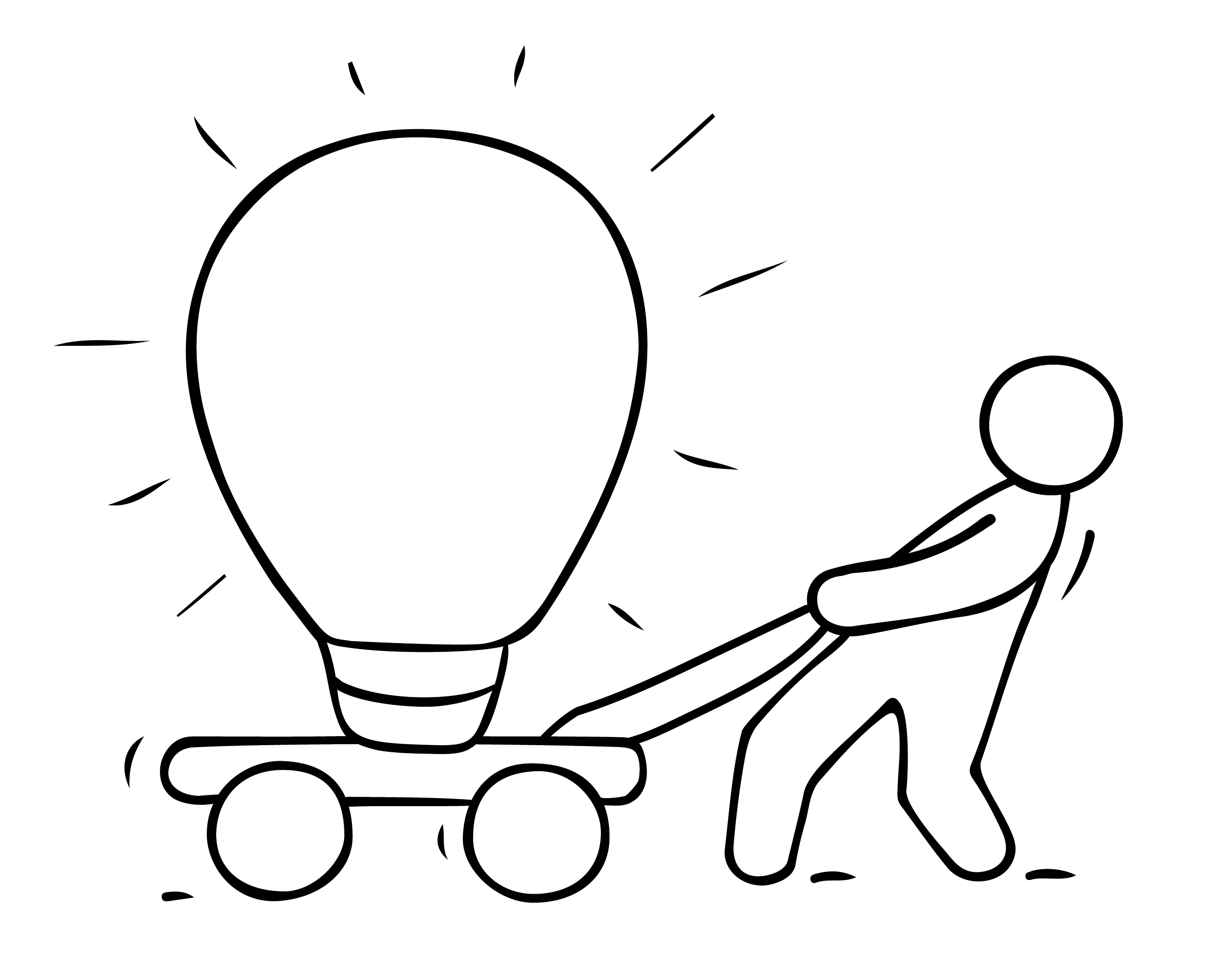 ENTWICKLUNG DEINER GESCHÄFTSIDEE
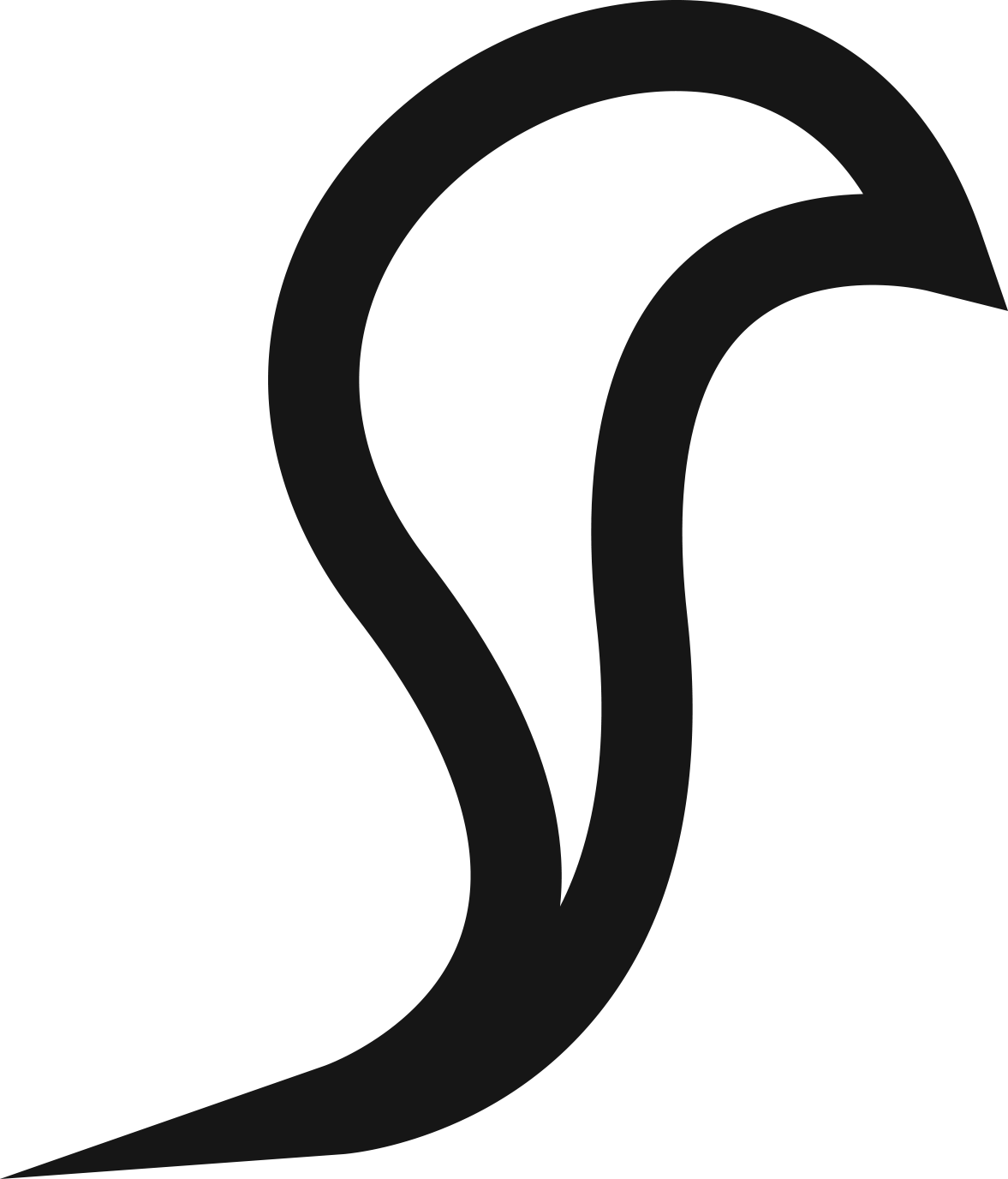 Gehe auf andere zu, um zu fragen, wie du helfen kannst. Alleine auf Ideen zu kommen, ist nicht immer einfach. Deshalb hat sich das Brainstorming immer wieder als ein so mächtiges Werkzeug erwiesen. Vielleicht fällt es dir schwer, auf eine weltverändernde Idee zu kommen. Aber es könnte viele Menschen in deinem Umfeld geben, die großartige Einblicke haben und dich in die richtige Richtung führen können. Scheue dich nicht, dich mit verschiedenen Gruppen zu beraten, um Ideen zu finden. 

Du könntest zum Beispiel Familie und Freunde nach bestimmten Problemstellungen fragen.
Solltest du den Artikel auf Deutsch lesen wollen, empfehlen wir dir, auf deinem Computer den Google Übersetzer aufzurufen. Nun kannst du in das Textfeld die gewünschte URL eingeben und im rechten Feld (mit Hilfe des Abwärtspfeils rechts oben) als Zielsprache Deutsch auswählen. Wenn du nun mit der linken Maustaste auf die „übersetzte“ URL klickst, öffnet sich ein neuer Tab mit dem übersetzten Artikel.
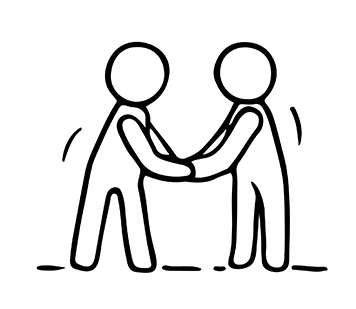 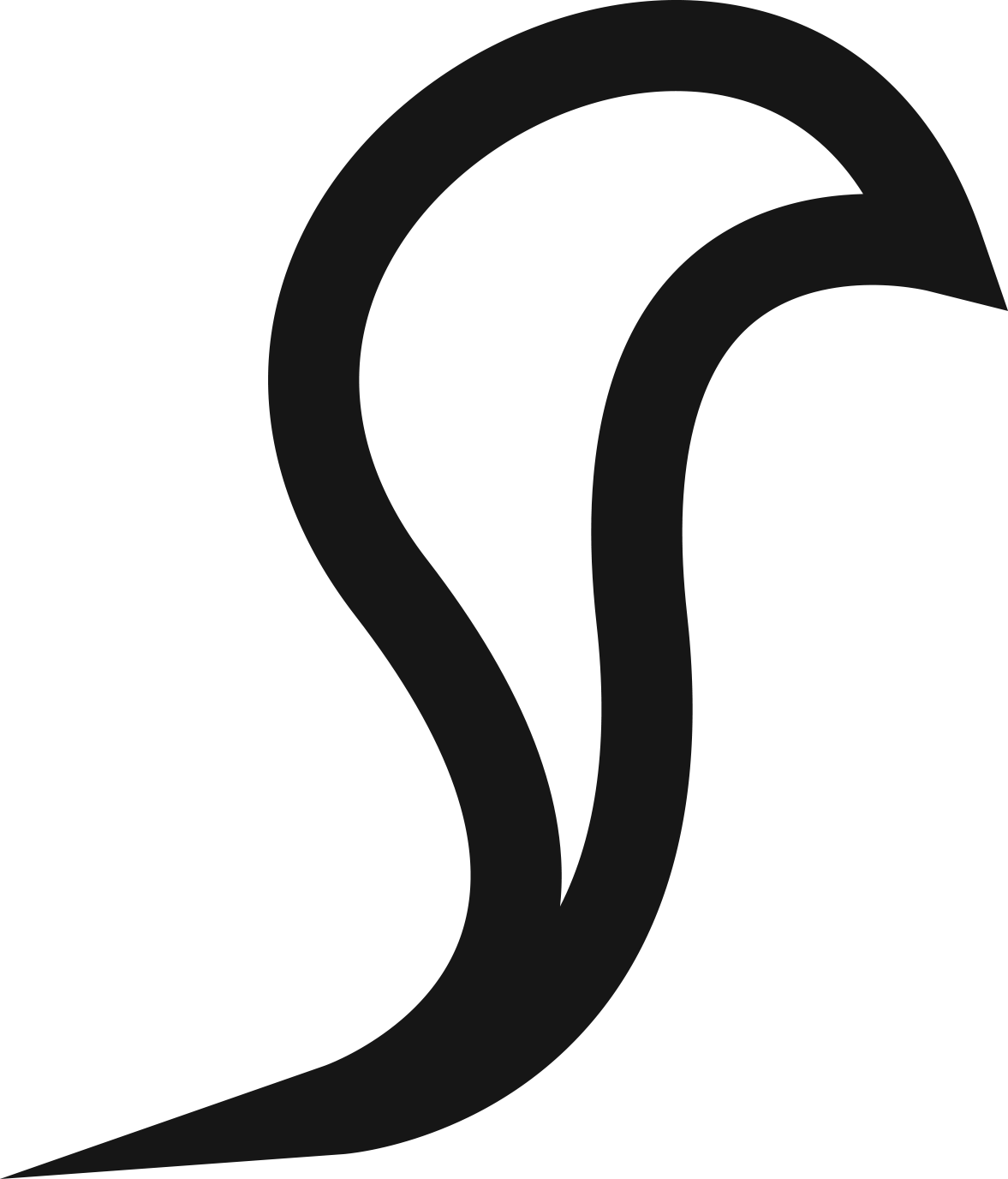 EMPATHIE - eine Fülle von neuen Geschäftsideen
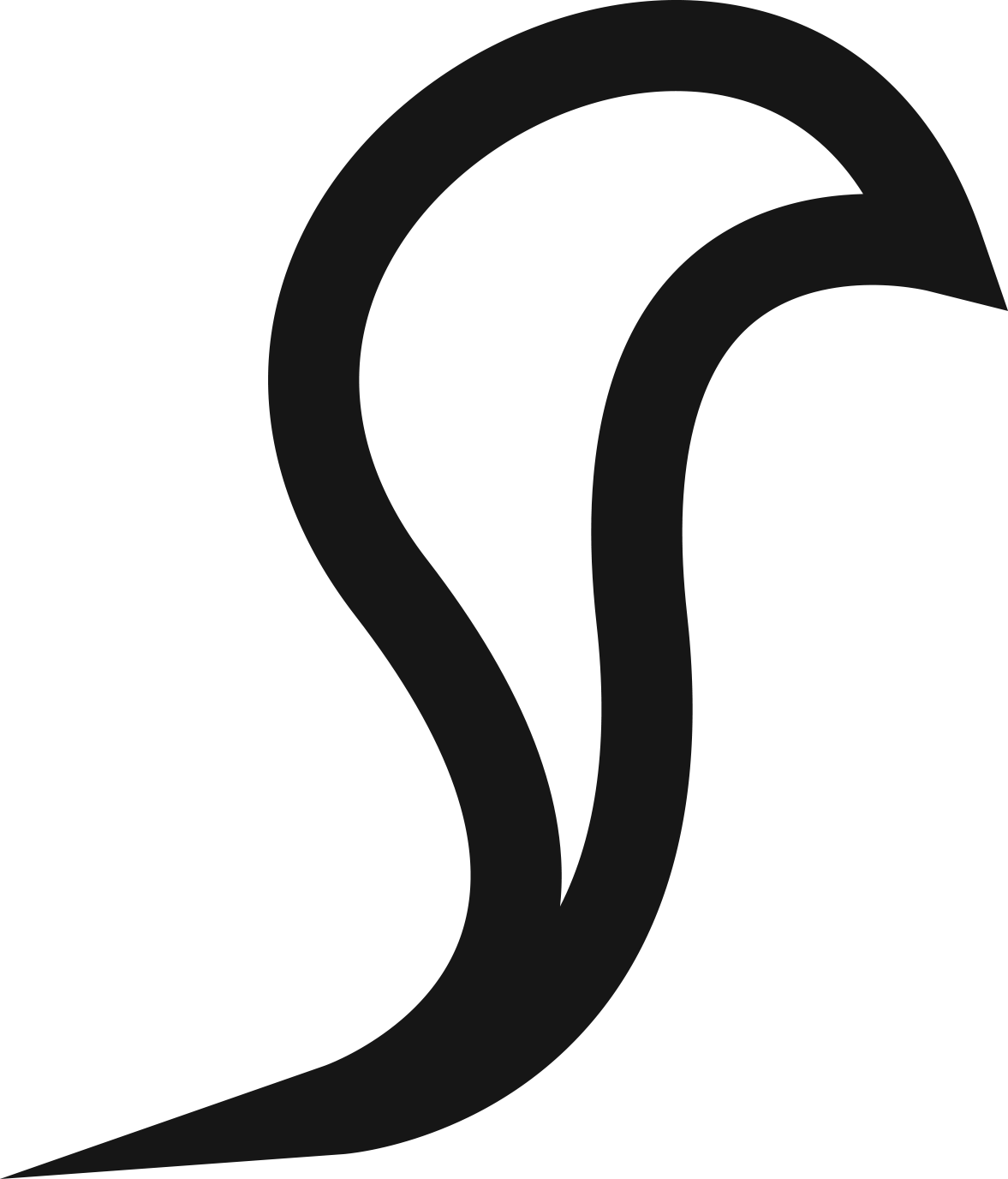 Empathie ist unsere Fähigkeit, die Welt mit den Augen anderer Menschen zu sehen: Zu sehen, was sie sehen, zu fühlen, was sie fühlen, und Dinge so zu erleben, wie sie es tun. Vorhin hast du gelernt, dass die besten Geschäftsideen entstehen, wenn man auf einen Schmerzpunkt des Kunden eingeht.

Daher ist Empathie ein wichtiges Werkzeug, das uns dabei hilft, ein tieferes Verständnis für die emotionalen und physischen Bedürfnisse der Menschen zu erlangen und die Art und Weise zu verstehen, wie sie die Welt um sich herum sehen und mit ihr interagieren. Je besser du die Bedürfnisse der Menschen verstehen kannst, desto besser bist du darauf vorbereitet, Produkte/Dienstleistungen zu entwerfen, die diese Bedürfnisse erfüllen.
ENTWERFEN EINES PRODUKTS ODER EINER DIENSTLEISTUNG FÜR EINE BESTIMMTE GRUPPE VON MENSCHEN
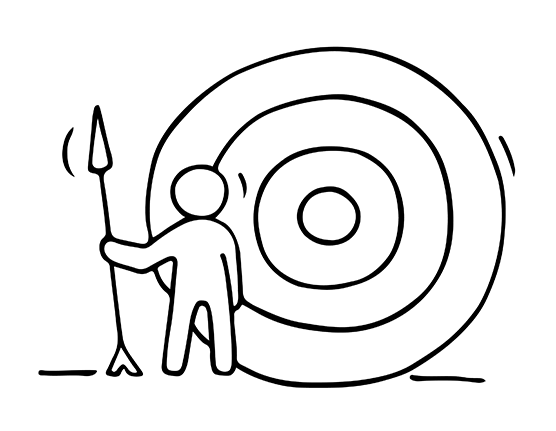 Durch deine Empathie kannst du dir eine Geschäftsidee vorstellen, die auf ein Problem abzielt, das eine bestimmte Gruppe von Menschen hat? Diese Gruppe wird als dein Zielmarkt bezeichnet und sie kann durch eine Vielzahl von Merkmalen beschrieben werden, wie z. B.:
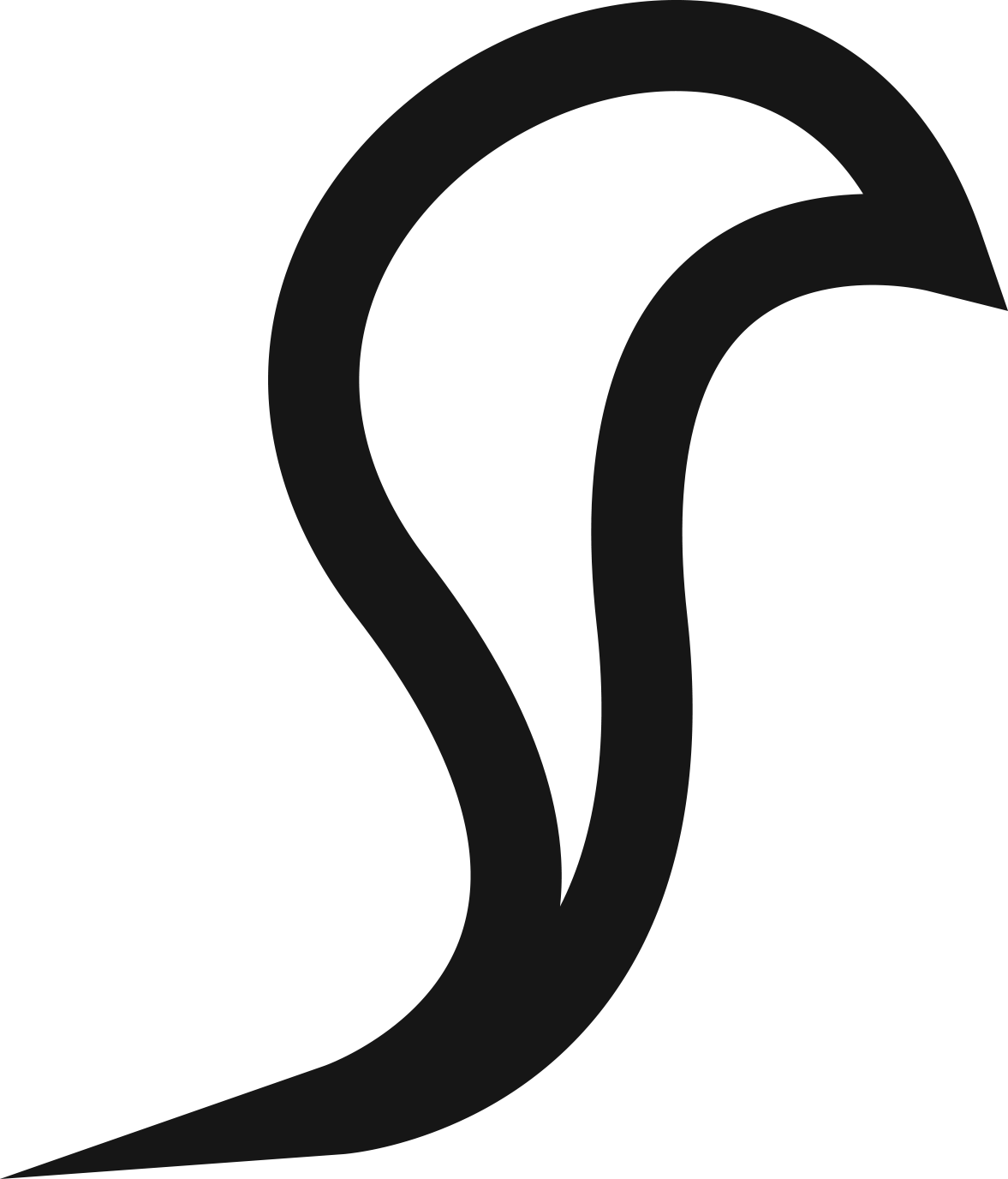 Standort
Und wie wir im nächsten Abschnitt sehen werden, Beispiele, die sich auf Ethnizität oder Nationalität beziehen
Alter
Geschlecht
Beruf
Interessen
https://www.interaction-design.org/literature/article/design-thinking-getting-started-with-empathy
NUTZE DEINEN KULTURELLEN HINTERGRUND
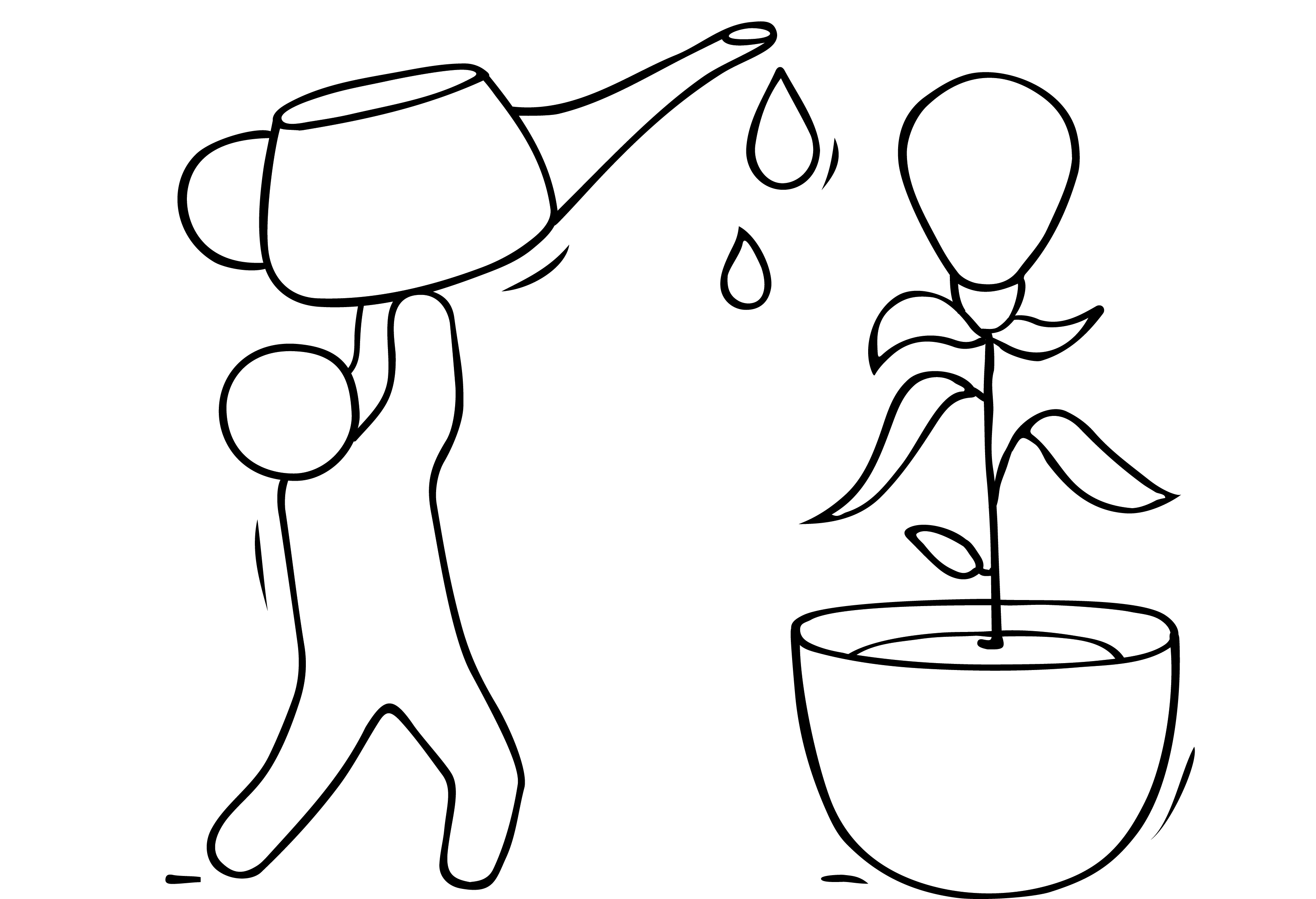 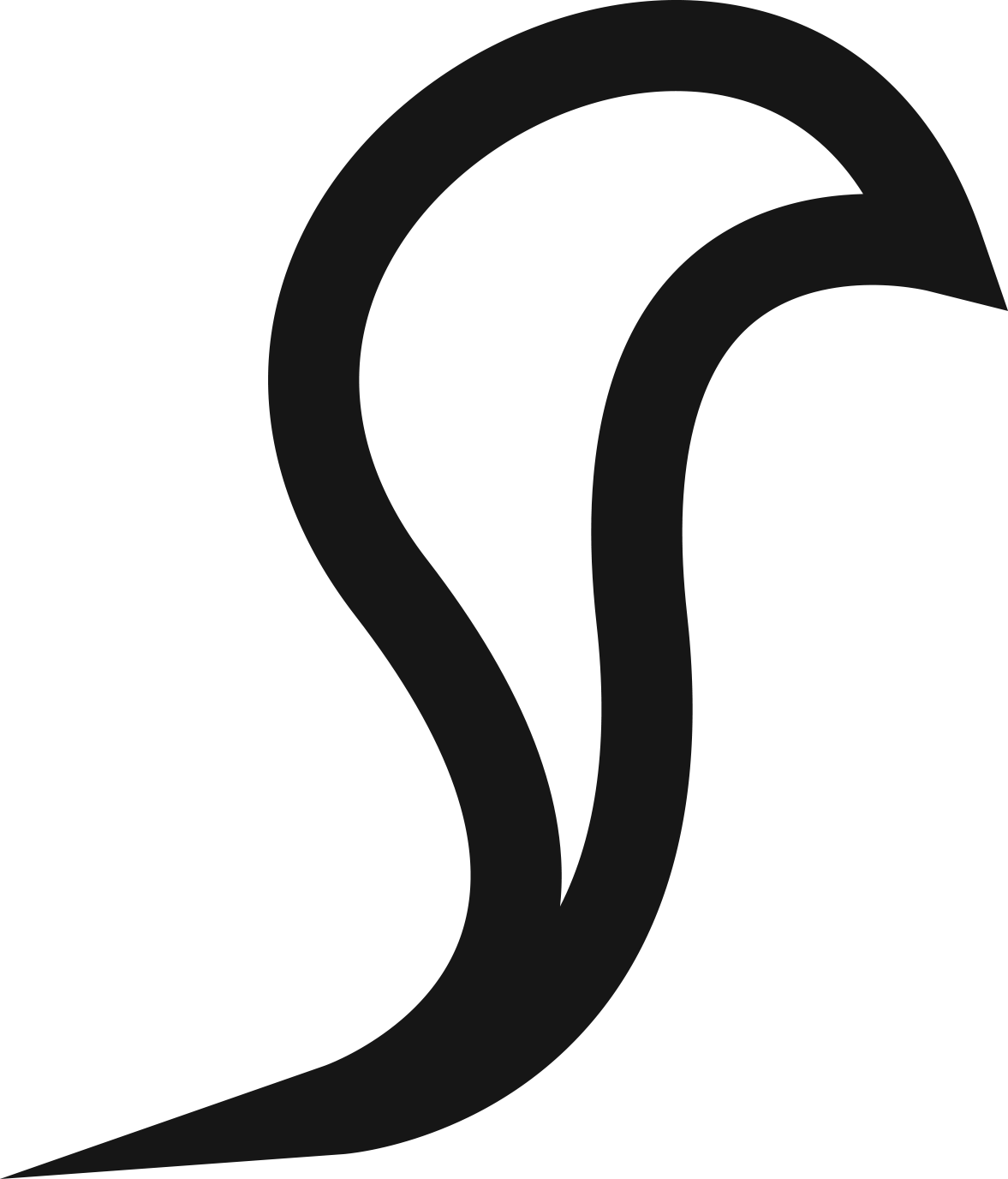 WIE WÄRE ES MIT EINEM UNTERNEHMEN, DAS AUF DEINER KULTUR BASIERT?
Kultur ist unsere "Art zu sein". 
Kultur ist das, was uns prägt; es ist etwas, das unsere Identität formt und unser Verhalten beeinflusst. Sie kann eine Kombination aus einigen oder allen diesen gemeinsamen Dinge sein - Sprache, Überzeugungen, Werte, Normen, Verhaltensweisen und materielle Objekte, die von einer Generation an die nächste weitergegeben werden. 
Kultur zeigt sich in Schrift, Religion, Musik, Kleidung, Kochen und in dem, was Menschen tun. 
Kulturelle Vielfalt ist wichtig und kann eine starke Basis für deine Unternehmensentwicklung sein.
Meine Kultur ist eine Quelle für neue Geschäftsideen
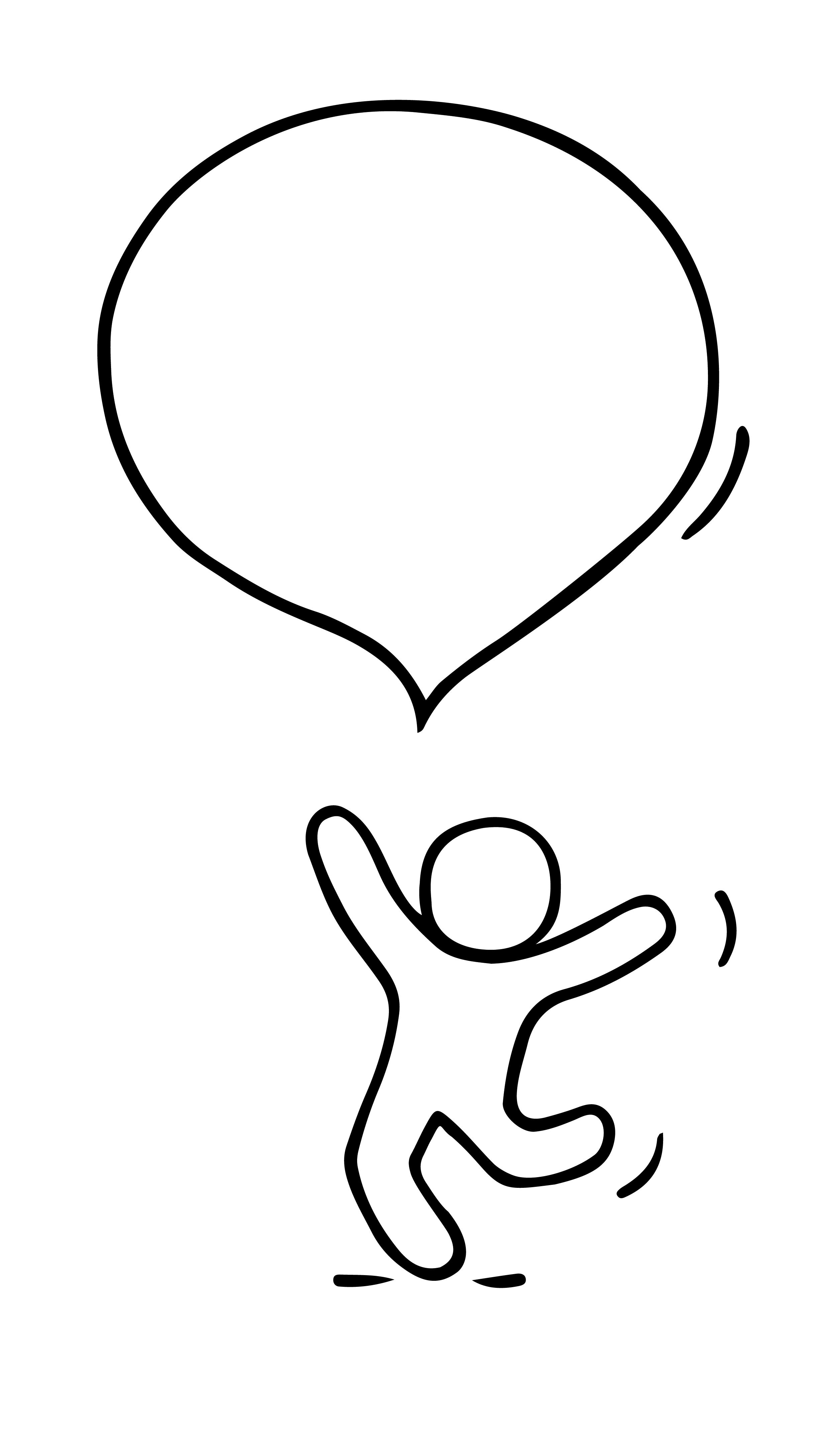 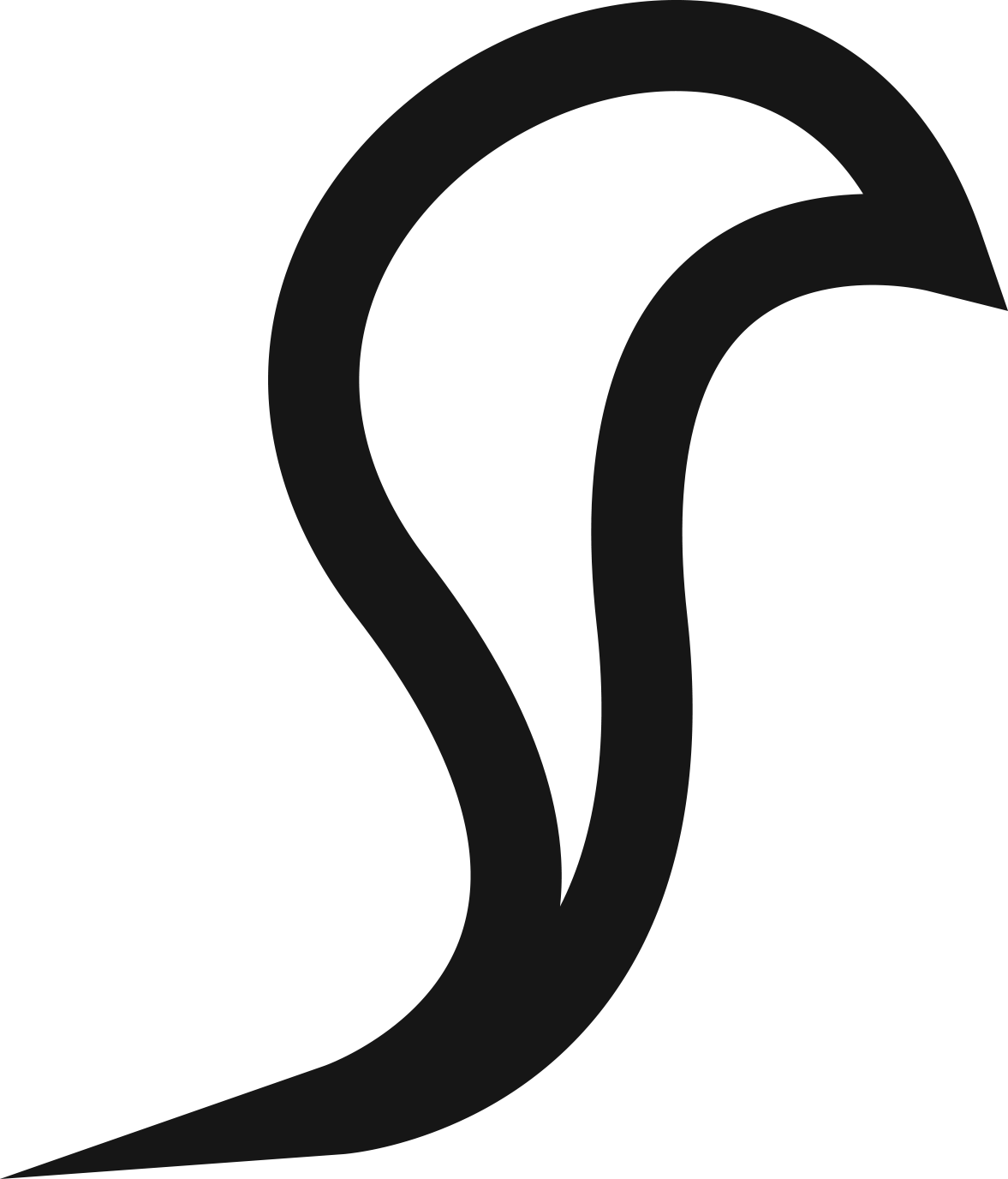 WIE WÄRE ES MIT EINEM UNTERNEHMEN, DAS AUF DEINER KULTUR BASIERT?
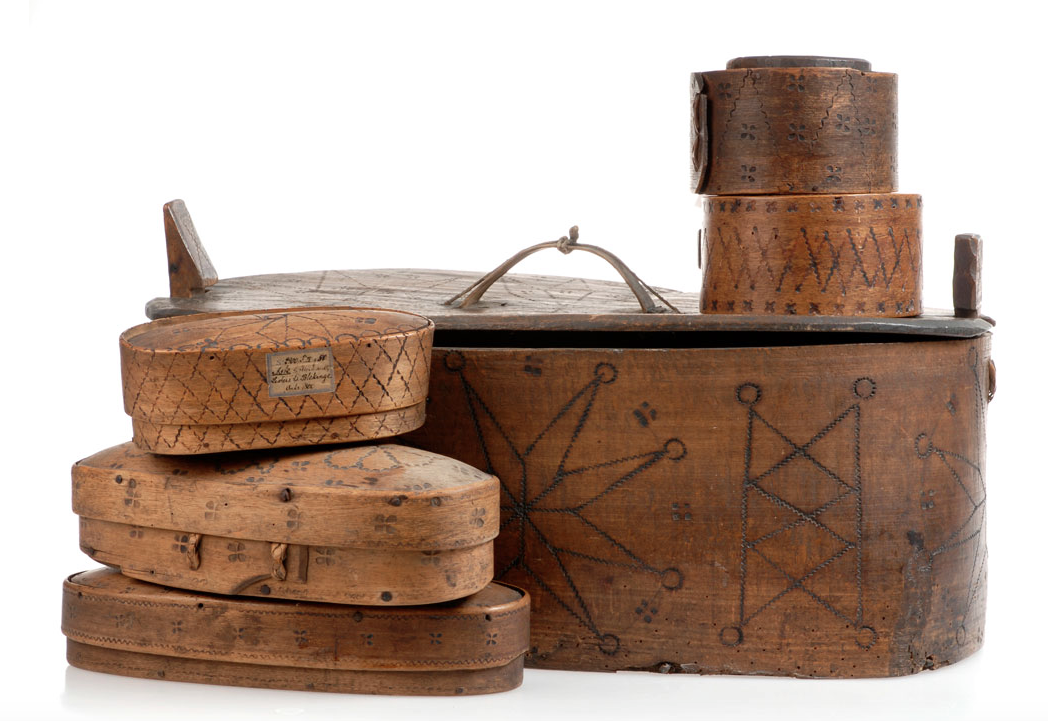 Handwerk und Kultur in Schweden
Schwedisches Design ist so viel mehr als Minimalismus und IKEA. Schwedisches Kunsthandwerk und Design umfasst alles von traditionellem Kunsthandwerk, wie Glas und samischen Kunsthandwerk, bis hin zu aufregenden zeitgenössischen Designs und Materialien, oft ökologisch und nachhaltig.
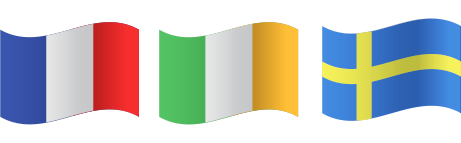 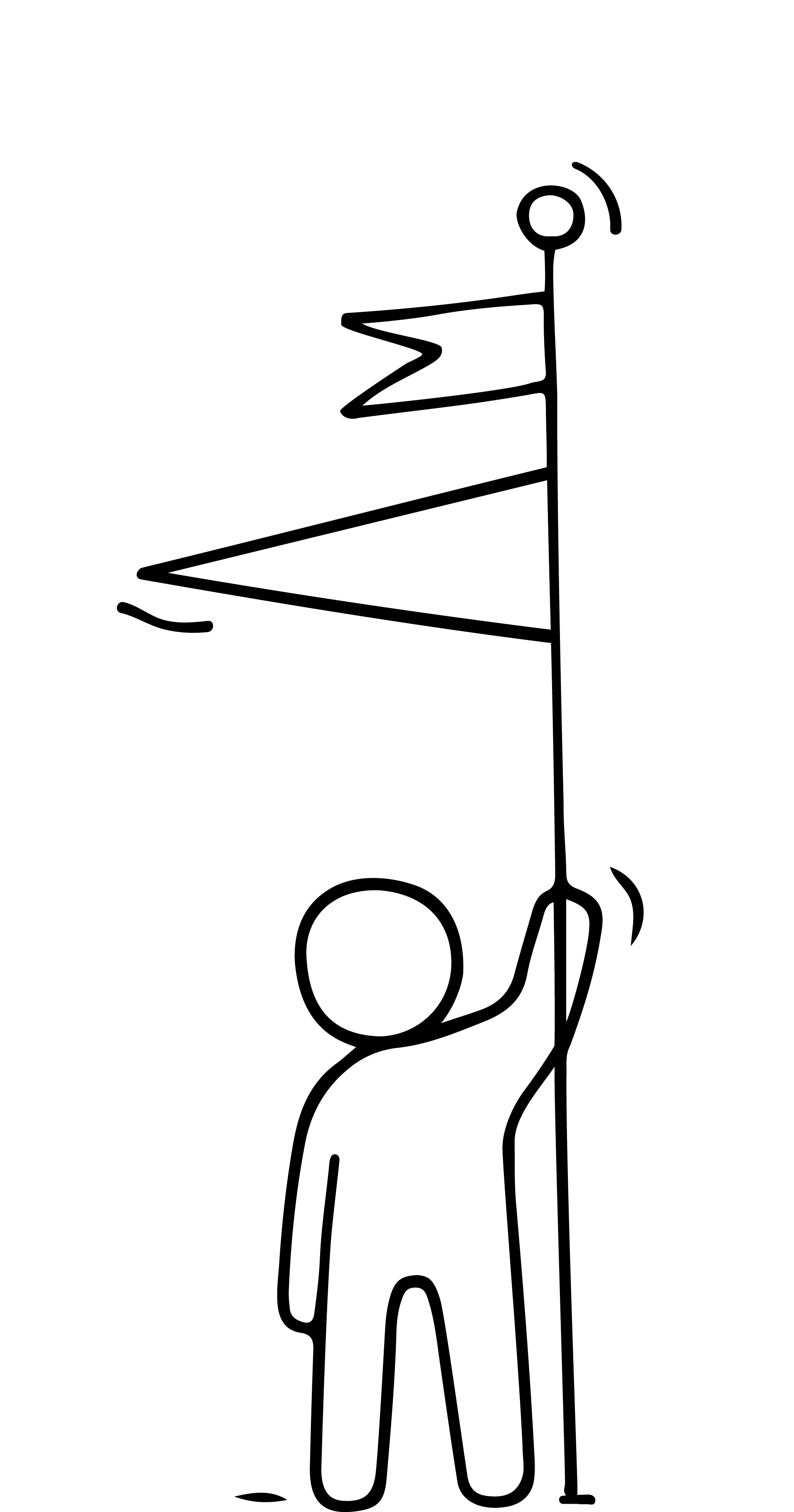 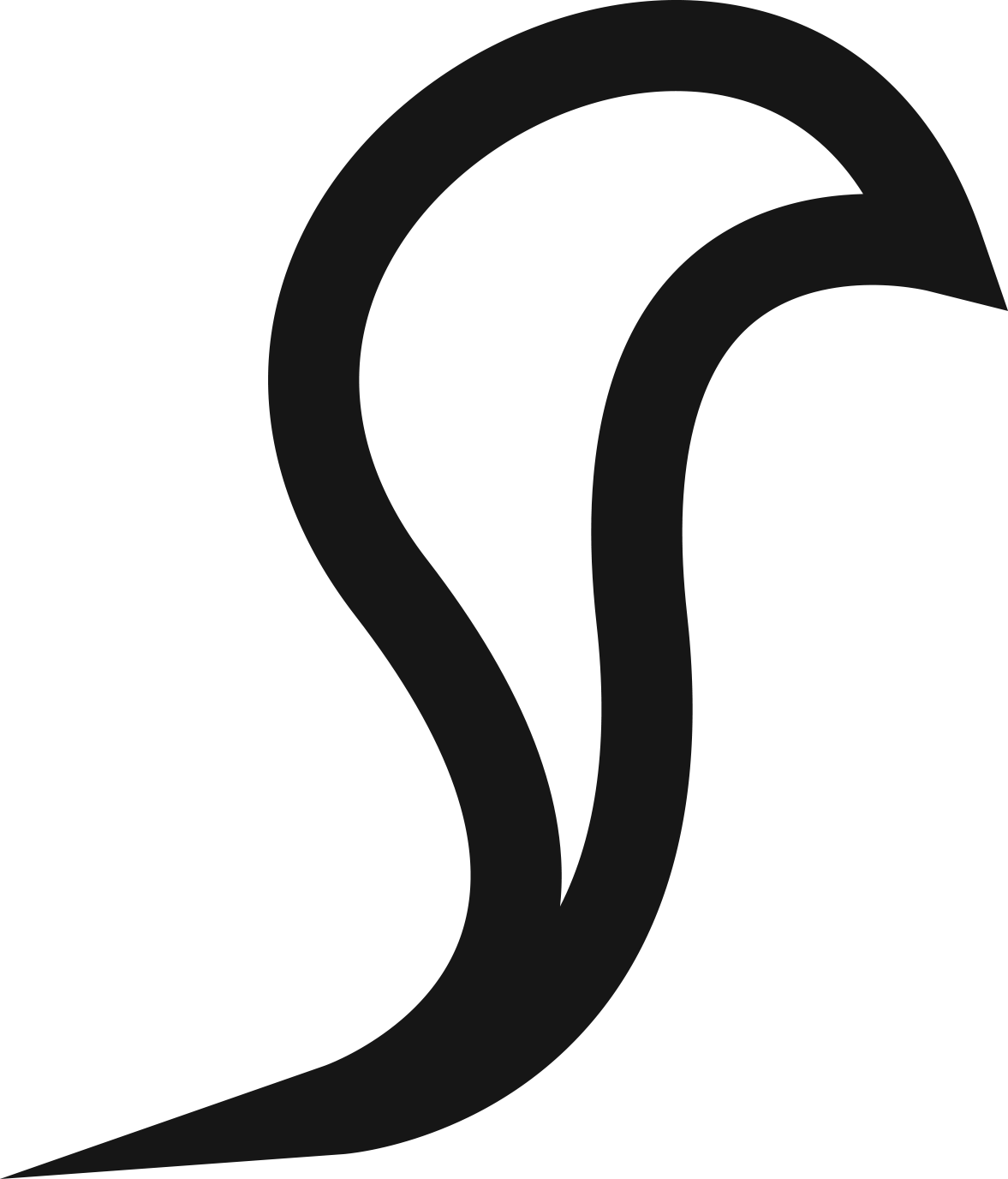 WIE WÄRE ES MIT EINEM UNTERNEHMEN, DAS AUF DEINER KULTUR BASIERT?
Geschichten erzählen und Mythologie in Irland
Irland ist berühmt für seine Mythen und Legenden, die von Generation zu Generation weitergegeben wurden. Von Göttinnen bis zu hohen Königen, von Riesen bis zu Kobolden - Irland ist übervoll mit Geschichten, die sehr wohl ein Teil der Geschichte und Kultur Irlands geworden sind. Das irische Volk hat eine langjährige Tradition im Geschichten erzählen, die dazu diente, Informationen über Generationen hinweg weiterzugeben.
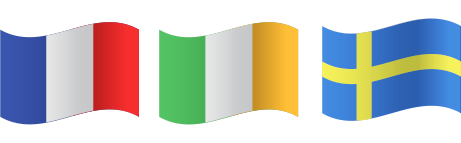 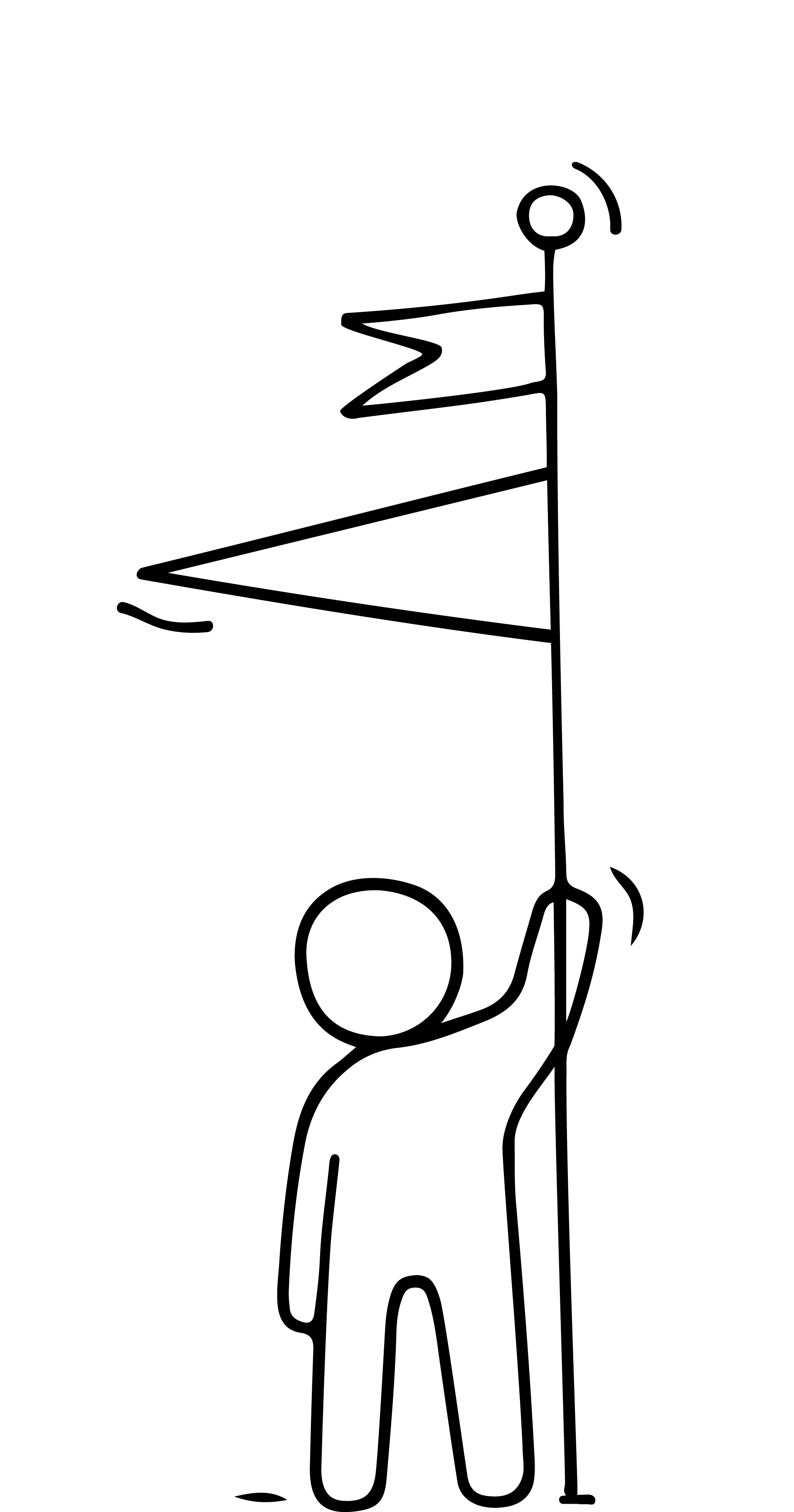 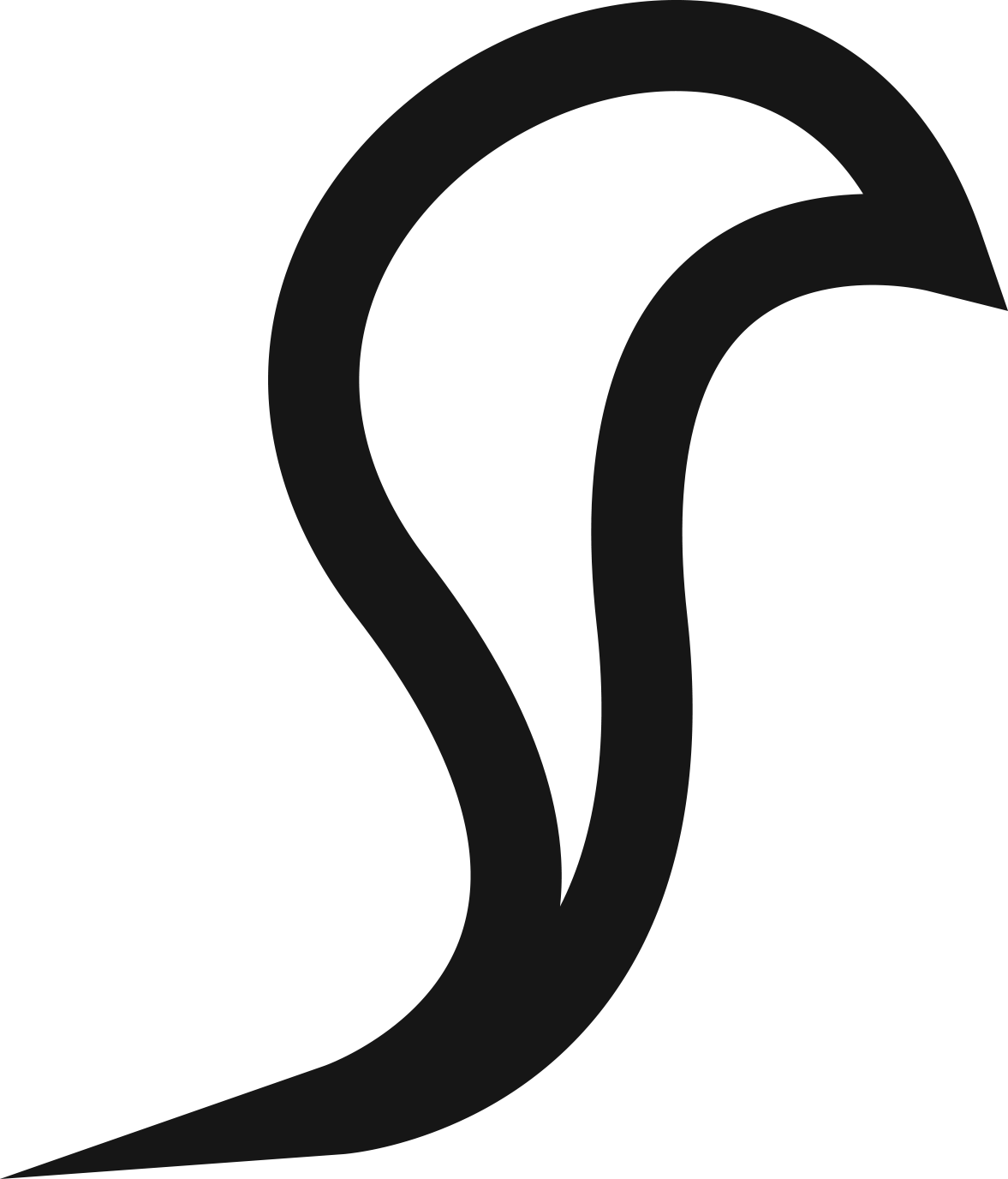 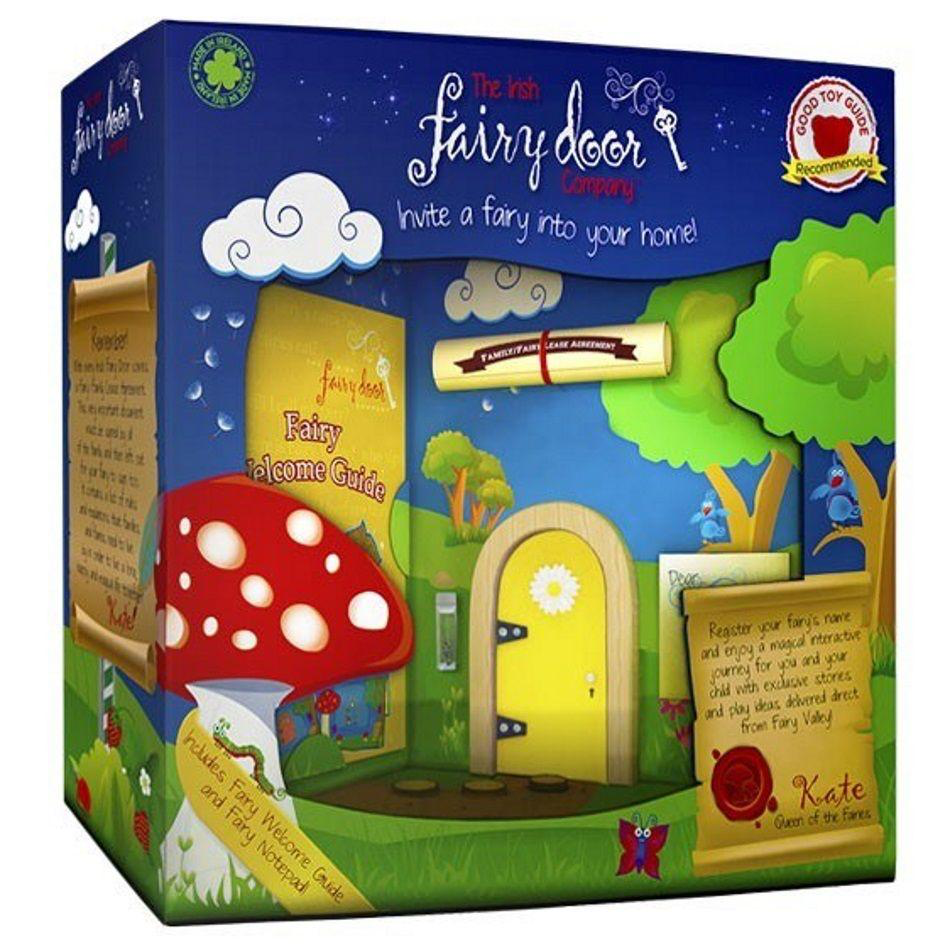 WIE WÄRE ES MIT EINEM UNTERNEHMEN, DAS AUF DEINER KULTUR BASIERT?
DIE IRISCHE FAIRY DOOR COMPANY 
Aoife Lawler und Niamh Sherwin Barry haben ihr Unternehmen gegründet, um Feen beim Einzug in Häuser und Gärten auf der ganzen Welt zu helfen, indem sie hochwertige irische Feentüren aus Holz herstellen.

Die irische Fairy Door Company, die mittlerweile 15 Mitarbeiter beschäftigt, nahm ihren Betrieb im August 2013 auf.
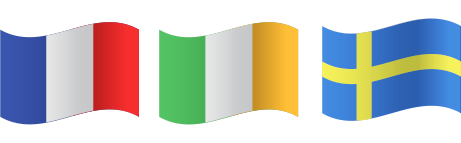 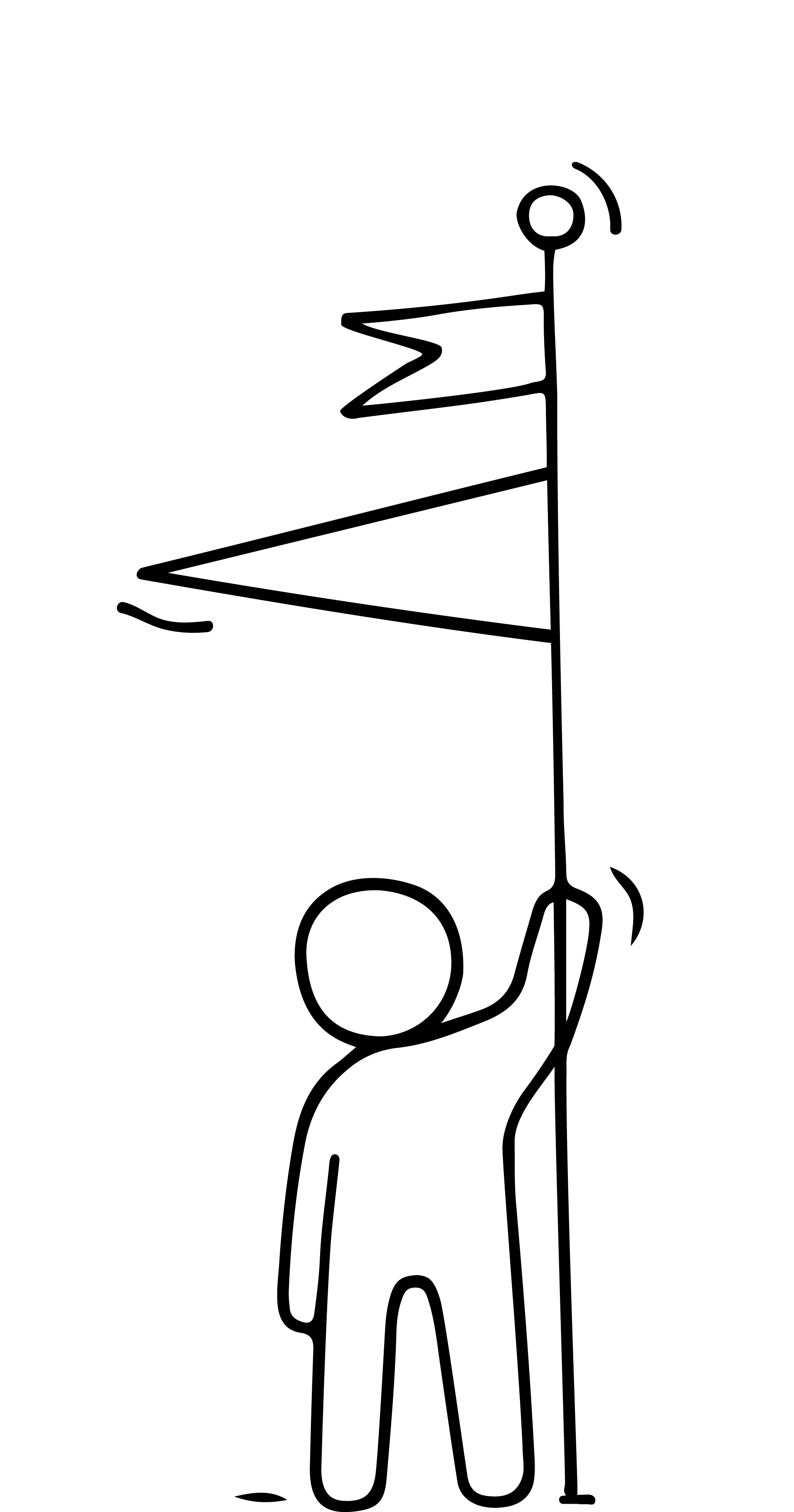 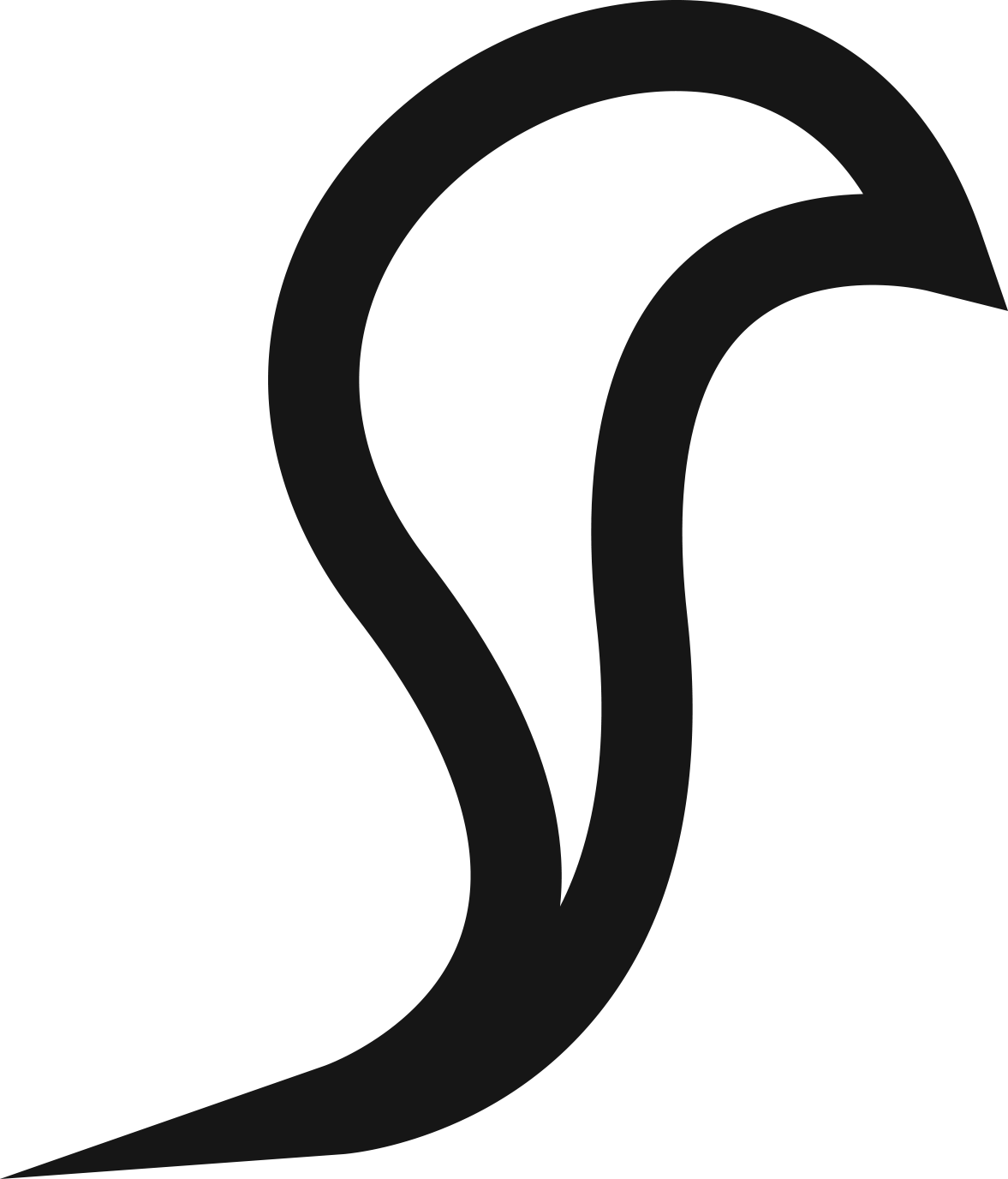 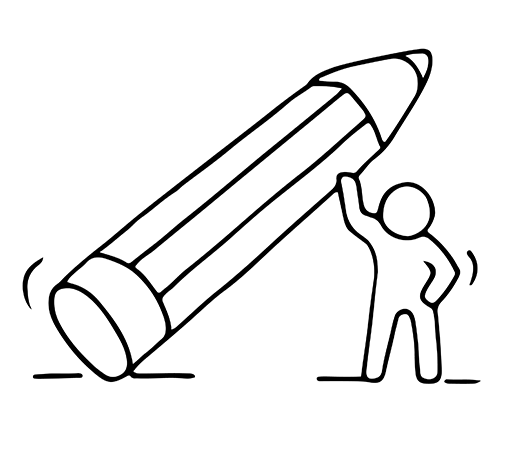 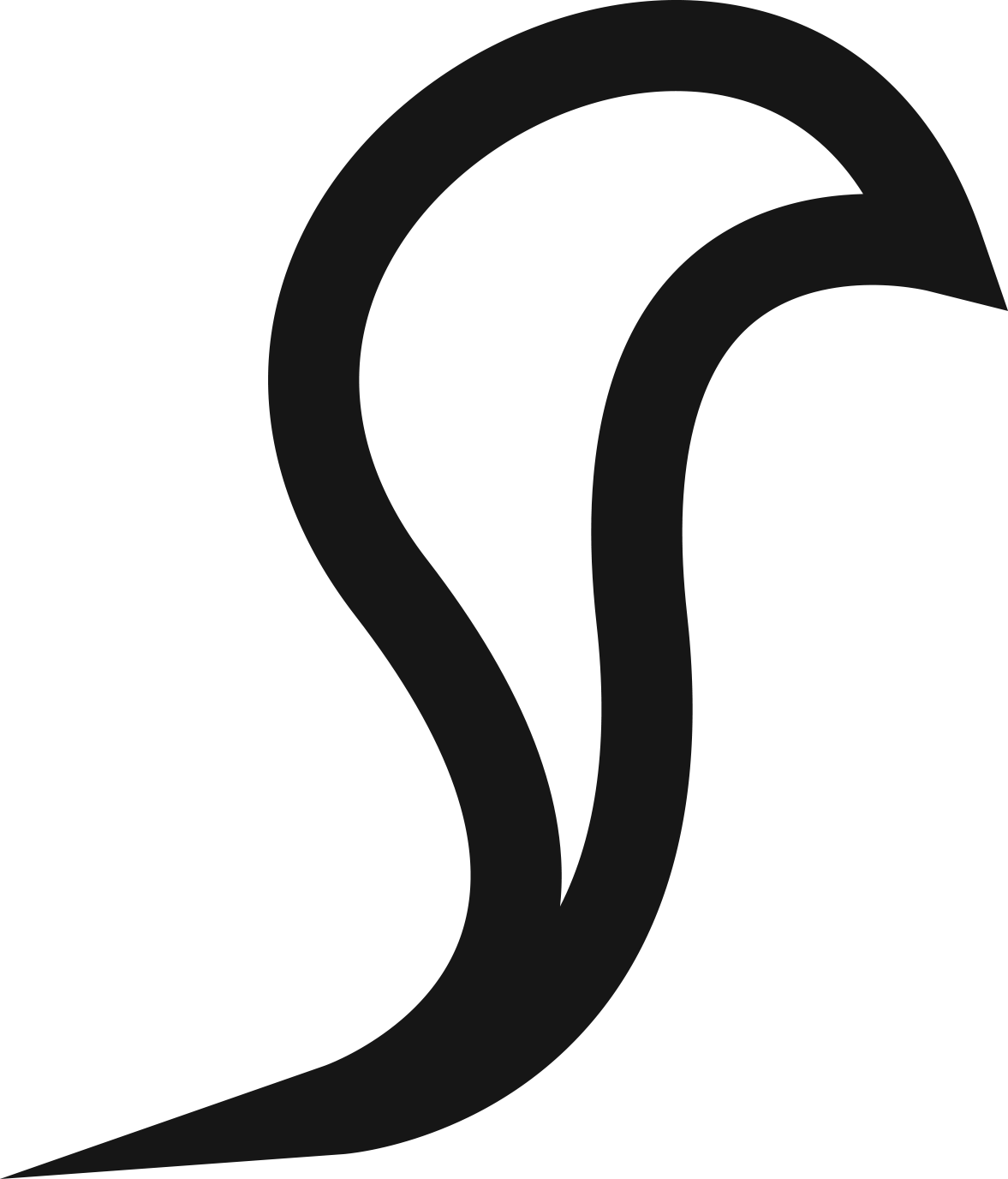 ÜBUNGEN, DIE DIR DABEI HELFEN, AUF NEUE GESCHÄFTSIDEEN ZU KOMMEN
Probiere diese Übungen alleine oder in einer Gruppe aus, sie können dir helfen.
TECHNIKEN ZUR IDEENFINDUNG – BRAINSTORMING
Was ist Brainstorming?
Brainstorming kann helfen, dich aus deiner normalen Denkweise "herauszuholen". Brainstorming ist eine großartige Methode, um auf Ideen zu kommen, die auf den ersten Blick etwas verrückt erscheinen können.
Man weiß nie, ob man nicht auf eine einzigartige Idee stößt, die sich zu einer originellen, kreativen Lösung für ein Problem ausbauen lässt.
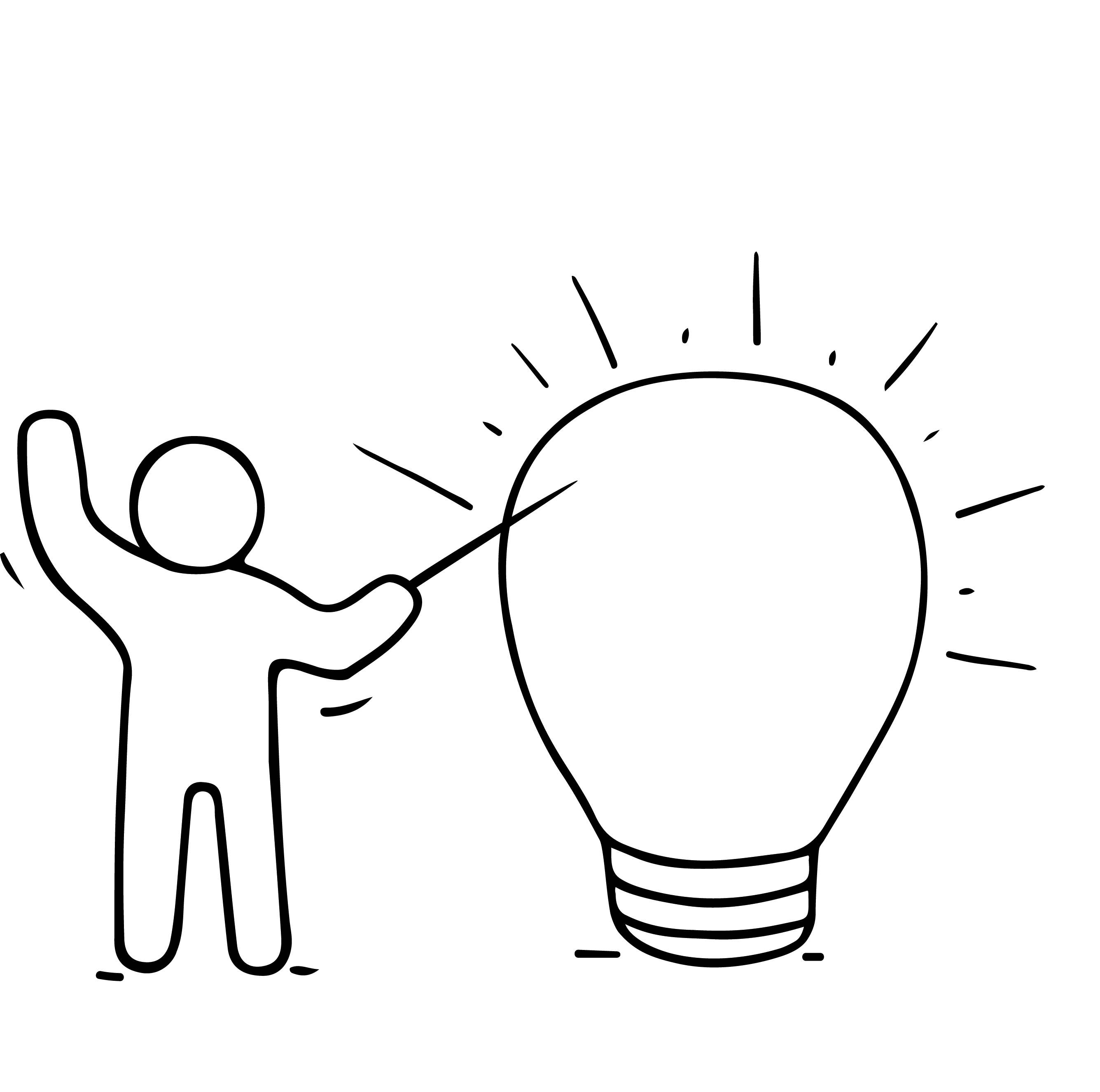 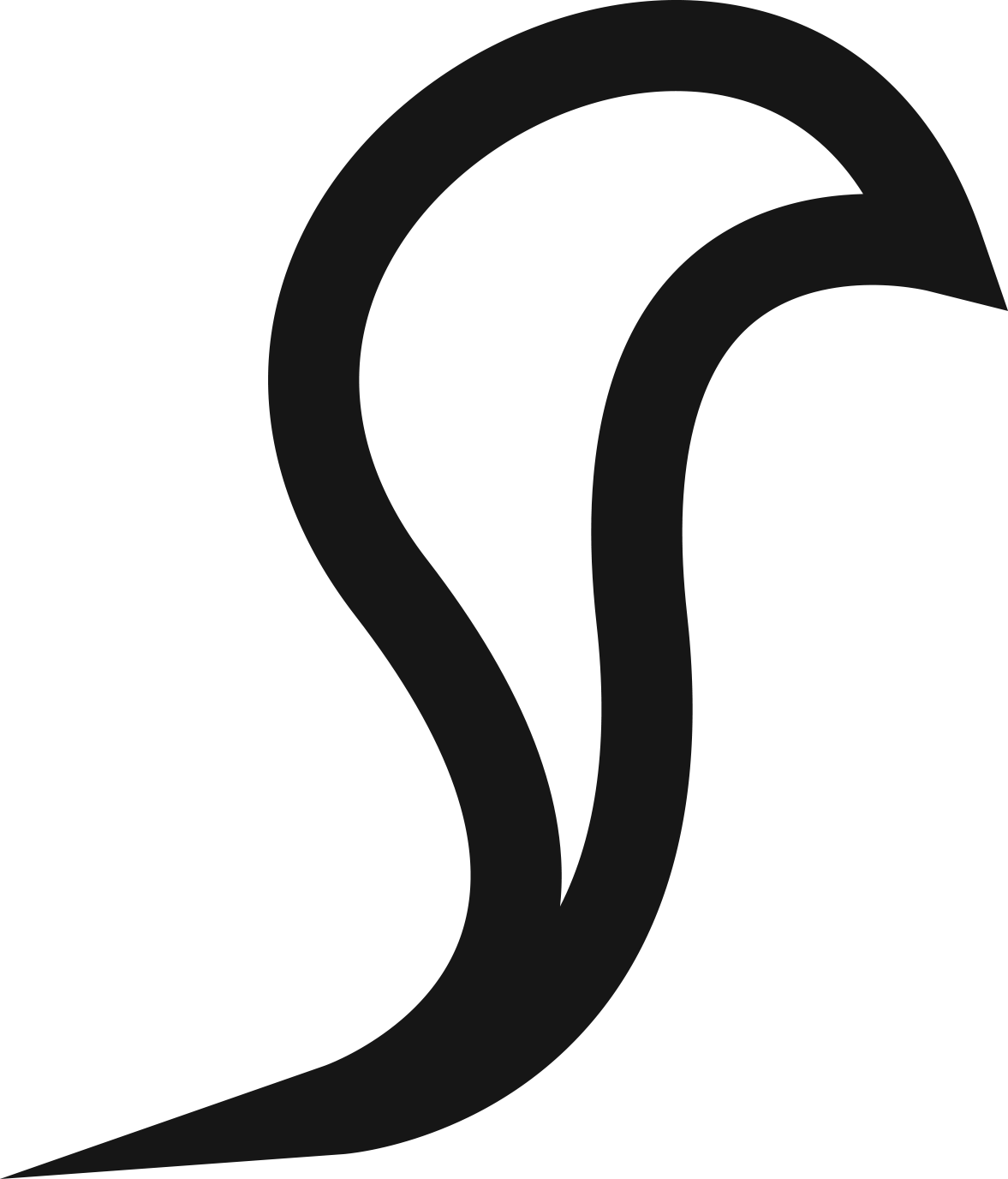 TECHNIKEN ZUR IDEENFINDUNG – BRAINSTORMING
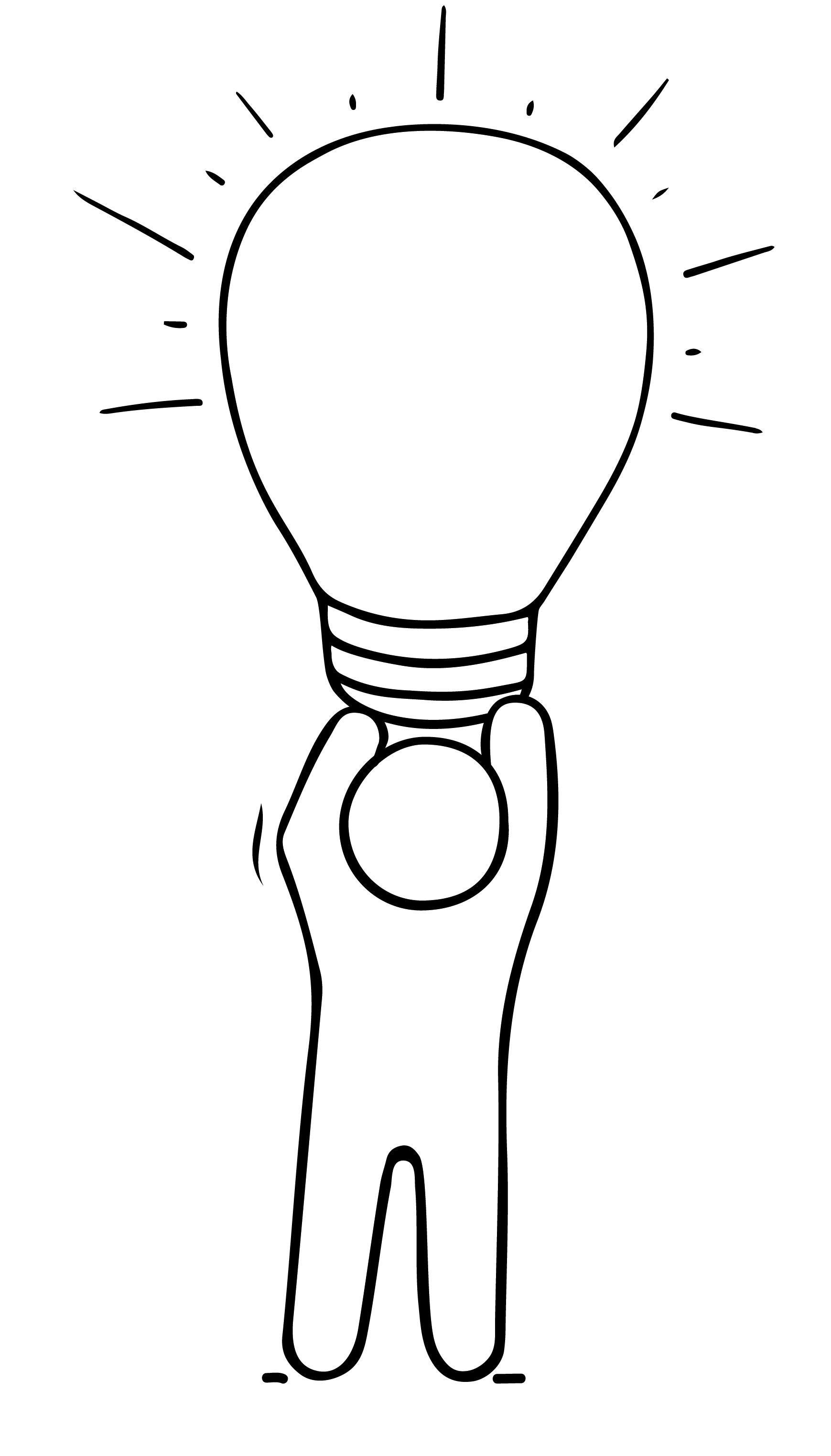 Erste Schritte beim Brainstorming
Funktioniert am besten mit einer klaren Anleitung und einem Zeitlimit
Beim Brainstorming gibt es keine schlechte Idee – es darf keine Selbst- oder Fremdbeurteilung geben
Quantität der Ideen, die Qualität ist nicht wichtig
Mache deinen Kopf frei, lasse die Gedanken schweifen  – dieser Link zeigt dir, dass einige der besten Geschäftsideen auch die verrücktesten sind –
 https://blog.printsome.com/17-crazy-businessideas
GESCHÄFTSIDEENGENERIERUNG
WAS-WÄRE-WENN-AKTIVITÄT – Geschäftsideen-Brainstorming
Was wäre, wenn du beim Schwimmen Musik hören könntest?
Habe keine Angst, deine Gedanken schweifen zu lassen und zu träumen. Was wünscht du dir wirklich, was möglich wäre?
Je mehr du deinen kreativen Muskel trainierst, desto leichter wird es dir fallen, regelmäßig neue Produkte und Dienstleistungen zu erschaffen, die das Leben von Menschen verbessern.

Zugewiesene Aktivitätszeit - 20 Min.
https://www.entrepreneur.com/article/226501
GESCHÄFTSIDEENGENERIERUNG
WAS-WÄRE-WENN-AKTIVITÄT – Geschäftsideen-Brainstorming
Welche zwei Produkte könnten zum ersten Mal zusammengebracht werden, um ein neues zu schaffen?
 
Habe keine Angst, unkonventionell zu werden. Die Entscheidung, eine Taschenlampe mit einem Schraubendreher zu kombinieren, war genial. Es ist nun möglich, in dunklen Bereichen zu arbeiten, ohne eine Taschenlampe halten zu müssen. Und natürlich, was wären unsere Telefone ohne eine Kamera?
Zugewiesene Aktivitätszeit - 20 Min.
https://www.entrepreneur.com/article/226501
GESCHÄFTSIDEENGENERIERUNG
GRUPPENÜBUNG ZUR IDEENVALIDIERUNG – 
Die Sechs Denkhüte
Mit dieser Technik kann eine Gruppe eine Idee bewerten, deren Vor- und Nachteile diskutieren und dabei so objektiv wie möglich bleiben. Dafür wird in der Gruppe eine Vorsitzende bestimmt. Eine Person darf einen Hut "tragen", um einen Kommentar ohne ein mögliches Stigma abzugeben. Lerne die Bedeutung jedes Hutes kennen und vervollständige dann ein "Storyboard" für jede Idee – siehe die nächste Folien und die Arbeitsmappe für Lernende.
Positiv
Negativ
Steuerung
Gefühle
Kreativität
Fakten
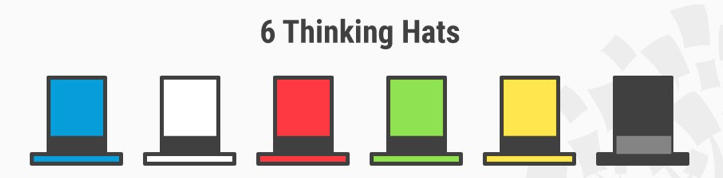 https://www.entrepreneur.com/article/226501
GESCHÄFTSIDEENGENERIERUNG
ÜBER DIE ROLLEN – Die Sechs Denkhüte
Der gelbe Hut symbolisiert Helligkeit und Optimismus. Unter diesem Hut erkundest du das Positive und forschst nach Wert und Nutzen.
Der grüne Hut konzentriert sich auf die Kreativität; auf Möglichkeiten, Alternativen und neuen Ideen. Es ist eine Gelegenheit, neue Konzepte und neue Sichtweisen auszudrücken.
Der blaue Hut wird verwendet, um den Denkprozess zu steuern. Er ist der Kontrollmechanismus, der Maßnahmen, nächste Schritte und Schlussfolgerungen vereinbart.
Der weiße Hut verlangt nach Informationen, die bekannt sind oder benötigt werden. "Fakten, nur die Fakten".
Der rote Hut steht für Gefühle, Vermutungen und Intuition. Wenn du diesen Hut verwendest, kannst du Emotionen und Gefühle ausdrücken und Befürchtungen, Vorlieben und Abneigungen teilen.
Der schwarze Hut ist die konträre Ansicht oder warum etwas nicht funktionieren könnte. Erkenne die Schwierigkeiten und Gefahren; wo etwas schief gehen könnte. Wahrscheinlich der mächtigste und nützlichste aller Hüte, aber problematisch, wenn er überstrapaziert wird.
ERSTELLE DEIN EIGENES STORYBOARD FÜR JEDE IDEE
Arbeitsblätter findest du in der Arbeitsmappe
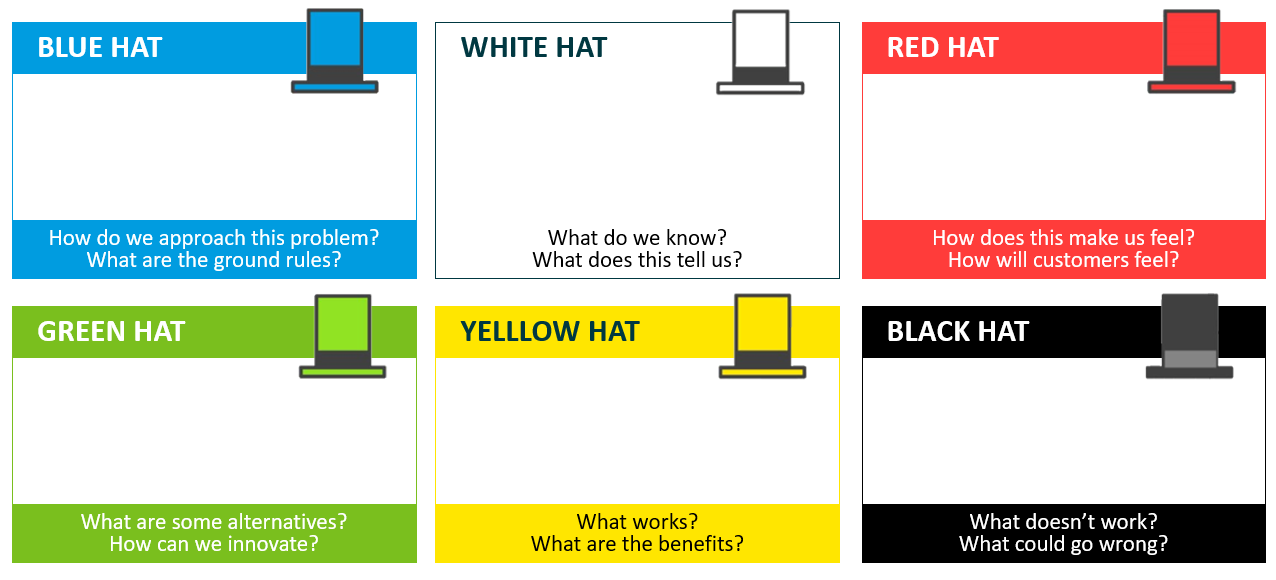 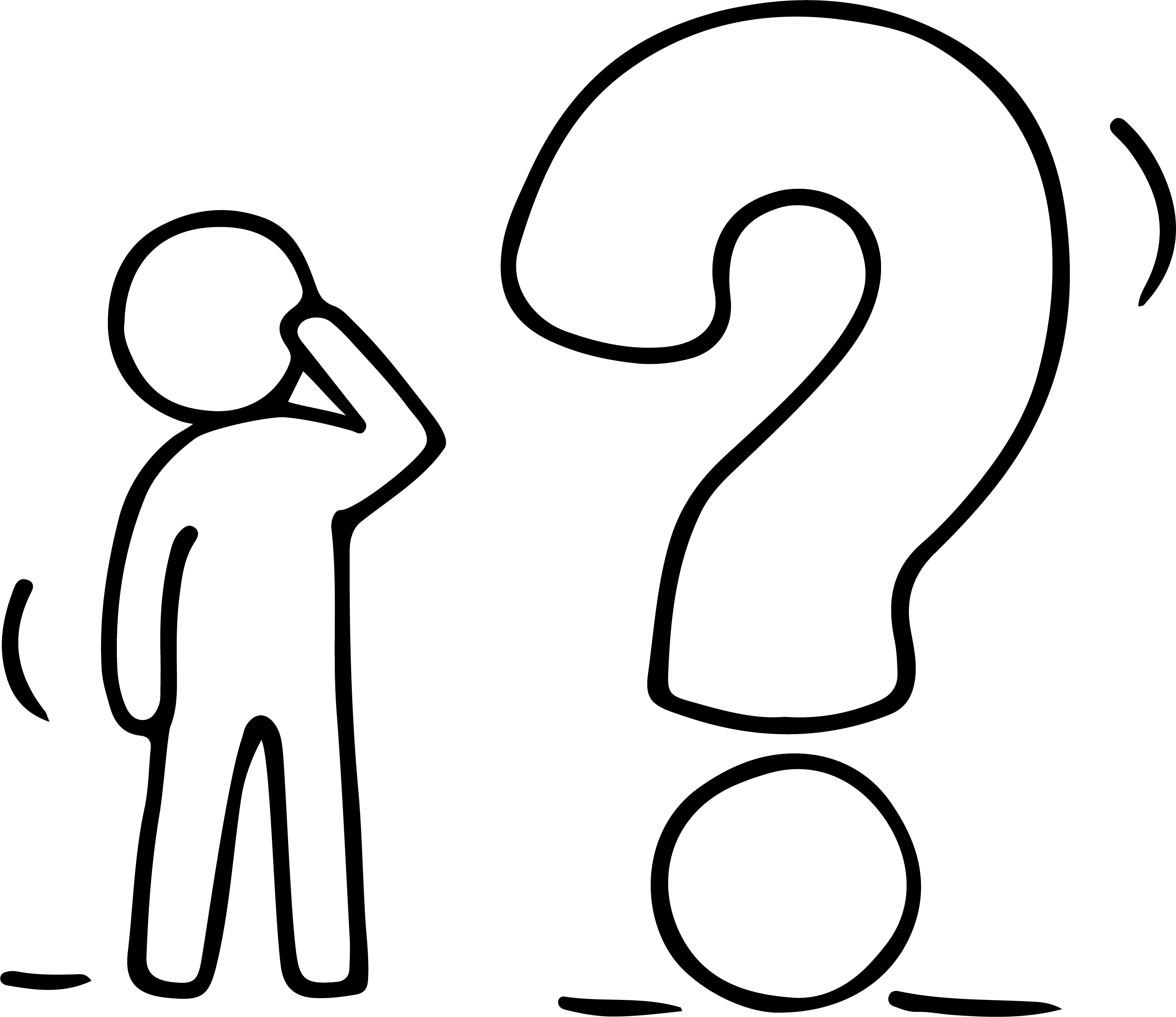 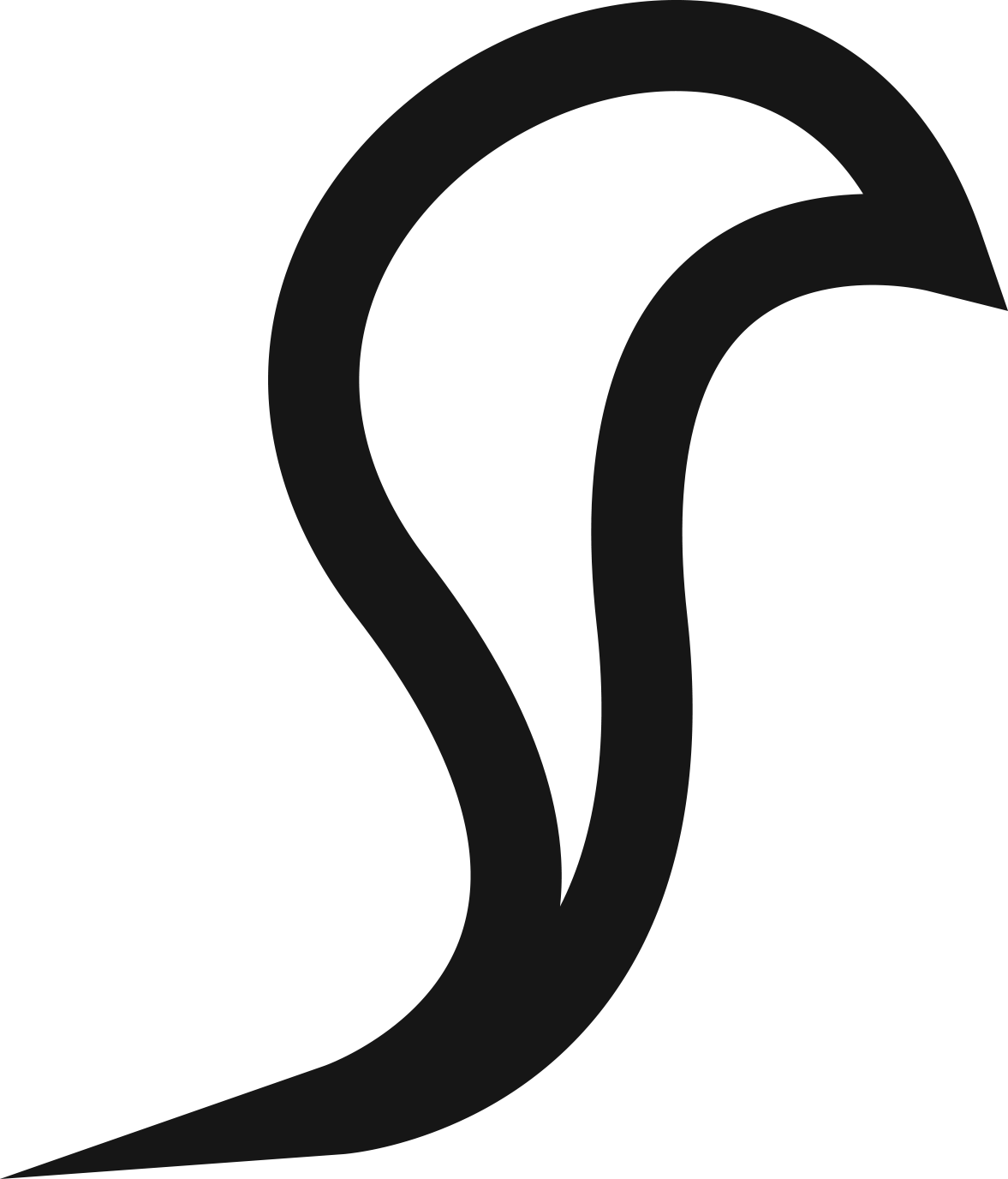 WELCHES UNTERNEHMEN SOLL ICH GRÜNDEN? 
SCHAUEN WIR UNS GESCHÄFTSBEREICHE AN, DIE WACHSEN, UND BETRACHTEN WIR VERSCHIEDENE MÖGLICHKEITEN, UM IM GESCHÄFT ZU SEIN...
ERWARTETE WACHSTUMSFELDER
Alles, was Menschen Zeit oder Geld spart
Dienstleistungen für die älter werdende Bevölkerung
Gesundheit- & Fitness- Aktivitäten
Convenience-Lebensmittel, ethische und funktionelle Nahrungsmittel (die gesundheitsfödernd sind)
Upcycling- & Recycling-Unternehmen & Unternehmen, die recycelte Materialien verwenden
Software, Technologie, Online-Dienste, soziale Medien
Energieeffizienz & kohlenstoffarme Lösungen
Medizintechnik, Biotech, Clean-Tech
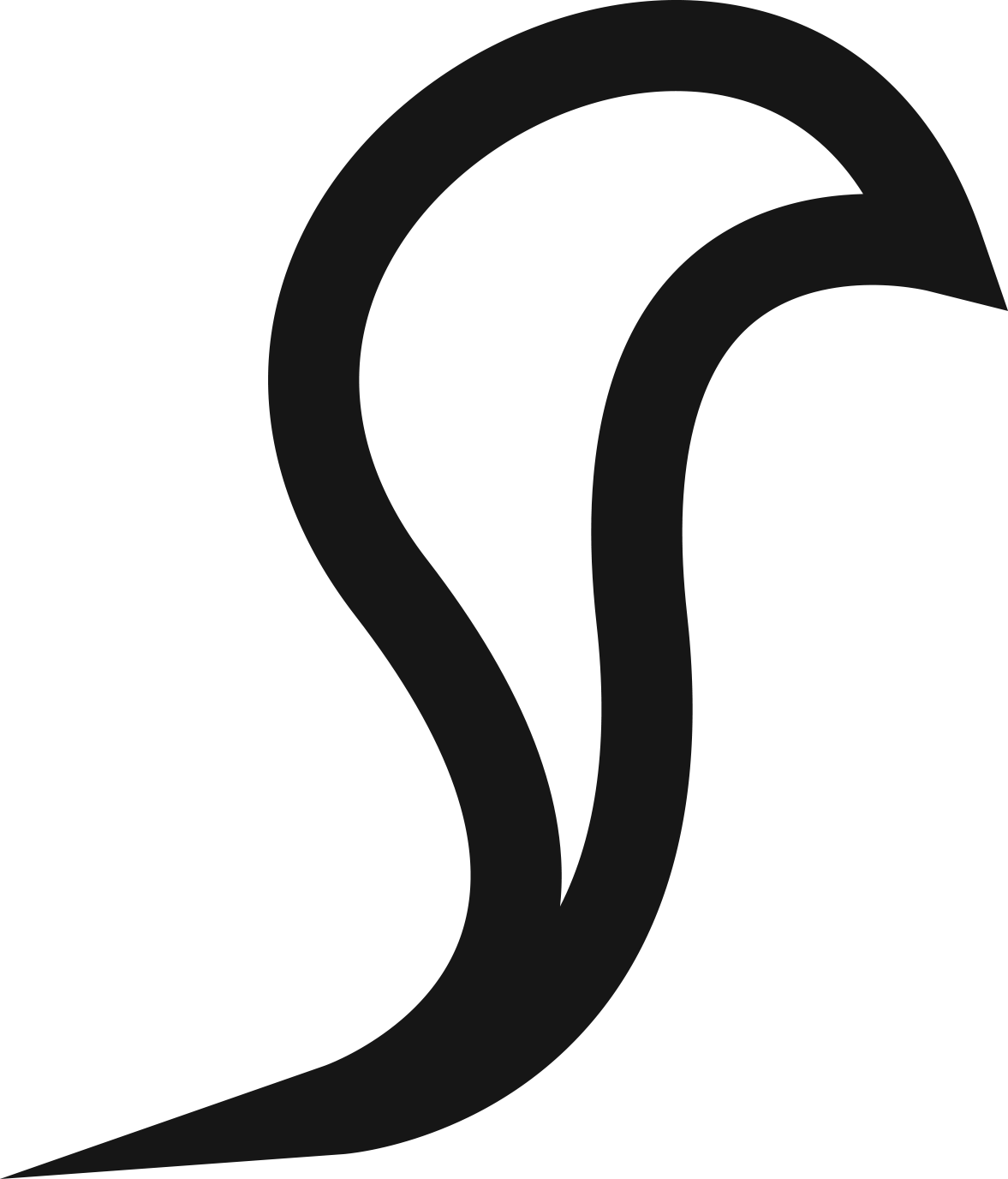 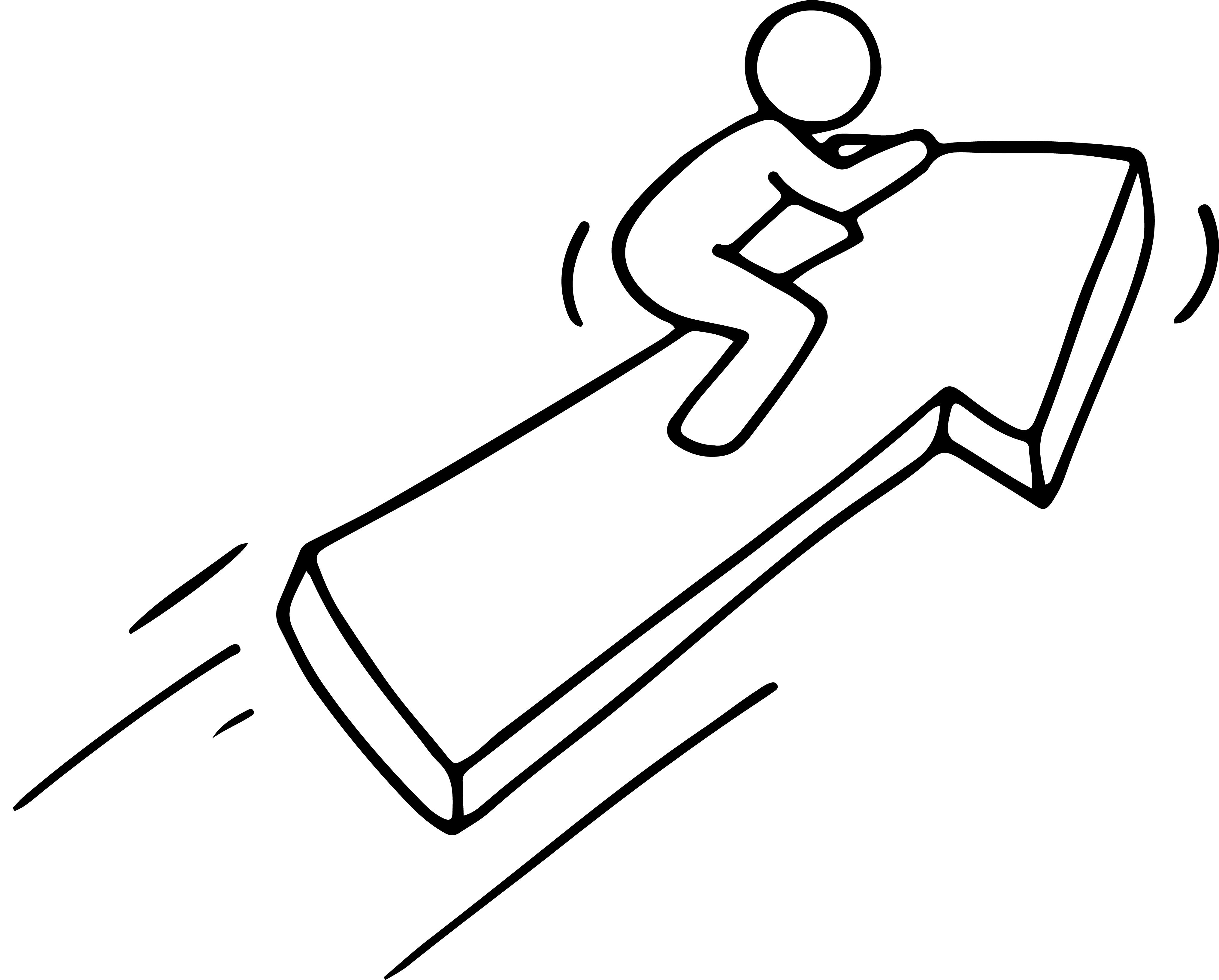 WELCHES UNTERNEHMEN SOLLTE ICH GRÜNDEN? SCHAUEN WIR UNS EINIGE MÖGLICHKEITEN AN ...
In welcher Branche/in welchem Themenfeld?
Um es sich leichter zu machen, wähle nicht nur eine Branche oder ein Thema, für das du dich interessierst, sondern in dem du auch Erfahrung oder ein gewisses Fachwissen hast. Andernfalls must du viel Zeit und Geld für Weiterbildungen aufwenden, was du stattdessen in dein neues Unternehmen stecken könntest. Oder schlimmer, du könntest kostspielige Fehler machen, weil du nicht über das notwendige Wissen verfügst.
Einzelhandels- oder Großhandelsunternehmen
Einzelhandelsunternehmen verkaufen Waren direkt an die Verbraucher, meist in kleinen Mengen.
Großhändler kaufen Waren (oft in großen Mengen) von Herstellern oder Importeuren und verkaufen sie dann an Einzelhändler und andere Vertriebshändler.
SCHAUEN WIR UNS EINIGE MÖGLICHKEITEN AN ...
Schaufenster- oder Online-Schaufensterbetrieb 
Für ein Unternehmen, das Produkte verkauft, benötigst du eine Art von Schaufenster, sei es ein stationäres Geschäft oder eine virtuelle Website, wie z.B. eine E-Commerce-Website. Viele erfolgreiche Unternehmen haben beides und erweitern so ihren Kundenkreis über ihr lokales Gebiet hinaus. Du kannst dir auch ein Schaufenster "leihen", indem du deine Produkte von anderen Unternehmen vertreiben lässt, deine Produkte auf Märkten und Messen verkaufst oder verfügbare E-Commerce-Plattformen nutzt. (Der Verkauf von Produkten auf eBay ist ein Beispiel dafür.)
SCHAUEN WIR UNS EINIGE MÖGLICHKEITEN AN ...
Produkt oder Dienstleistung (oder eine Mischung aus beidem)
Wenn du eine ausgebildete Fachkraft bist, wie z. B. Buchhalterin, Fotografin, Friseurin, IT-Fachfrau oder Köchin, könnte sich dein Geschäft um die professionellen Dienstleistungen drehen, die du anbieten kannst.

Denke darüber nach, was dich am glücklichsten macht:
Einer Person zu sagen, wie sie etwas tun soll,
etwas für diese Person zu tun oder
der Person die Produkte anzubieten, die sie benötigen würde, um die Arbeit selbst zu erledigen?
Erfahre mehr darüber in Schritt 3.
Es gibt drei Wege, um im Geschäft zu sein
Basierend auf deinem eigenen kulturellen Hintergrund, deinen persönlichen Vorlieben und den Möglichkeiten, die du siehst, gibt es drei wesentliche Wege, um im Geschäft zu sein:
Wirtschaftsunternehmen – vermehrter Fokus auf Gewinn und Wohlstand
Soziales Unternehmen – Schwerpunkt ist die Lösung gesellschaftlicher Probleme zum Nutzen der Gemeinschaft, z. B. Umweltprobleme durch den Klimawandel, Gesundheit und Wohlbefinden
Gemeinschaftsunternehmen – Nutzen dein Geschäft, um das Leben einer Gemeinschaft zu verbessern
Du wirst die genauere Handhabung der einzelnen Optionen später in diesem Kurs kennenlernen.
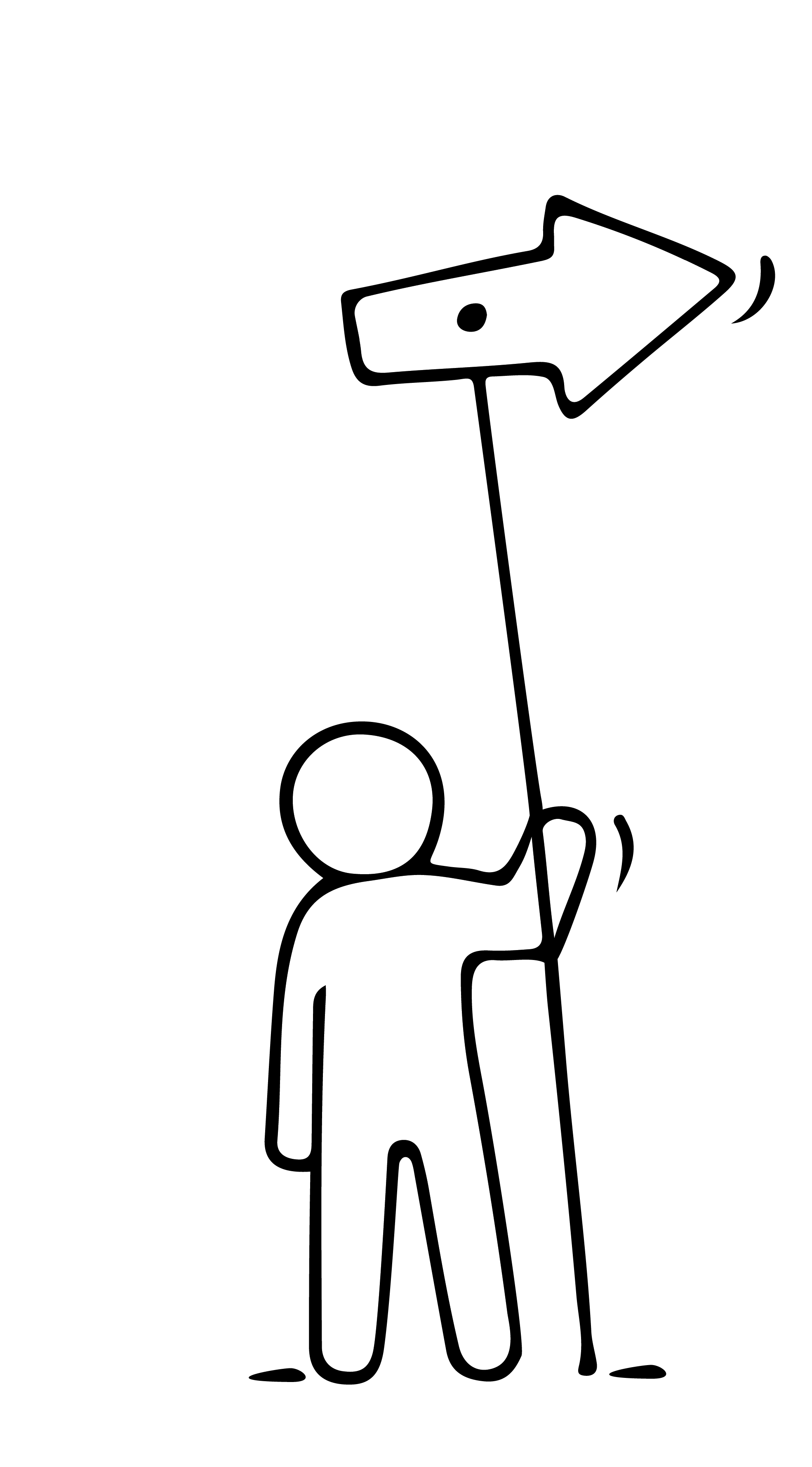 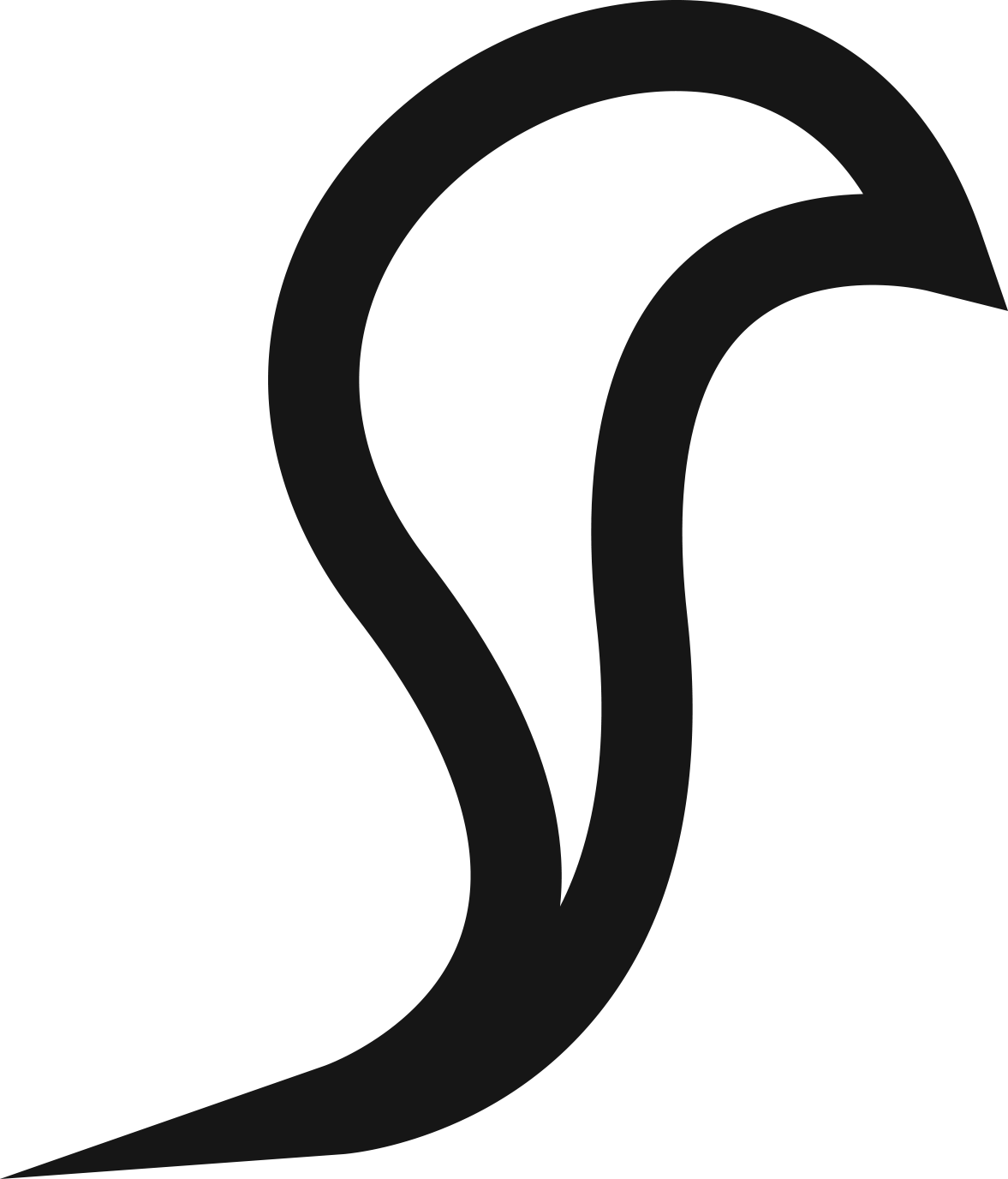 Als nächstes... Schritt 2
RECHERCHE - TIEFERES EINTAUCHEN IN DEINE GESCHÄFTSIDEE
Hat es dir gefallen, mehr über Schritt 1 zu erfahren?

Diskutiere mit Gleichgesinnten in unserer geschlossenen EMINENT Facebook-Gruppe !
Sie dient als sicherer Ort, um sich über deine Chancen und Herausforderungen, Freuden und Bedenken auszutauschen.
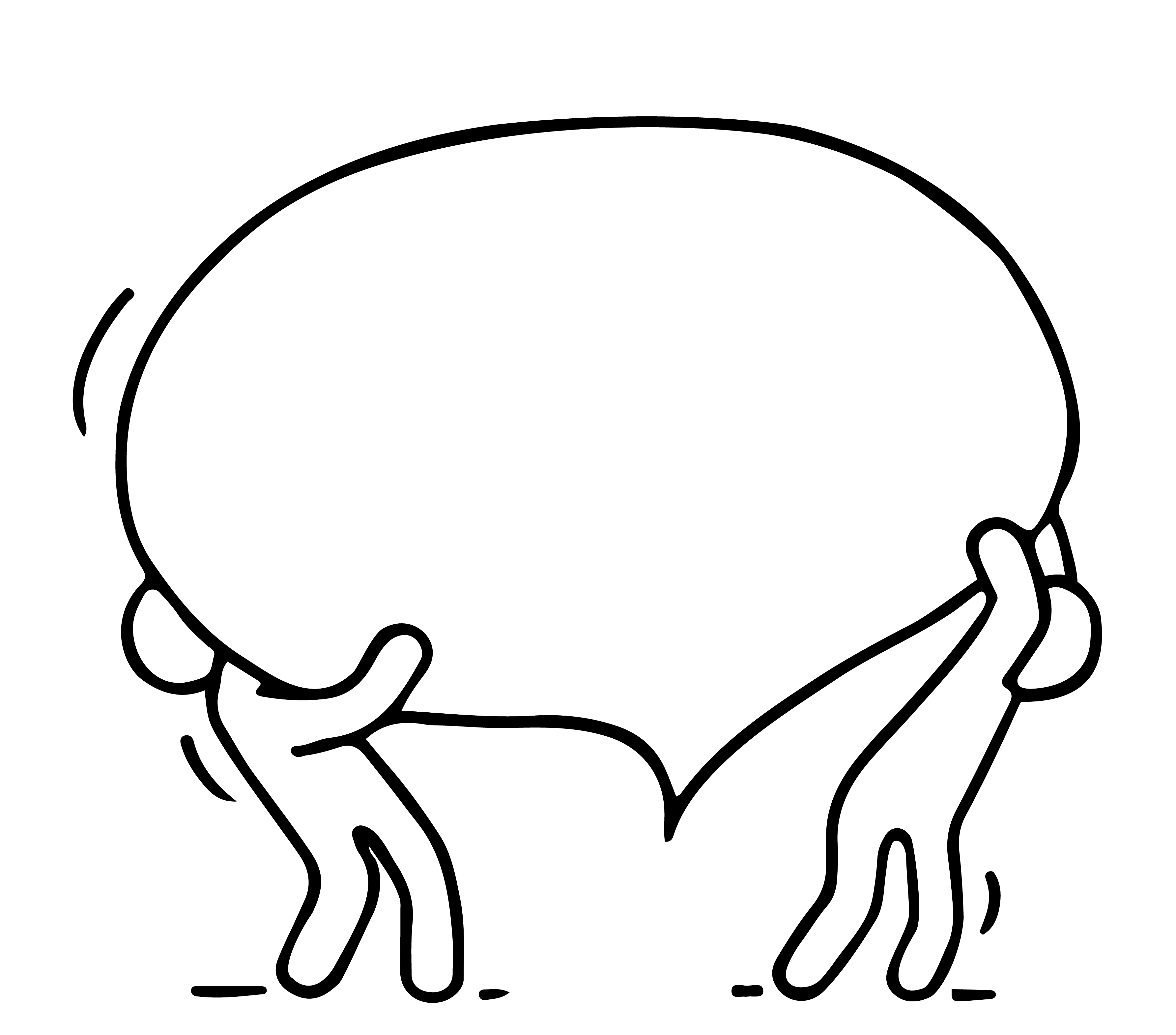 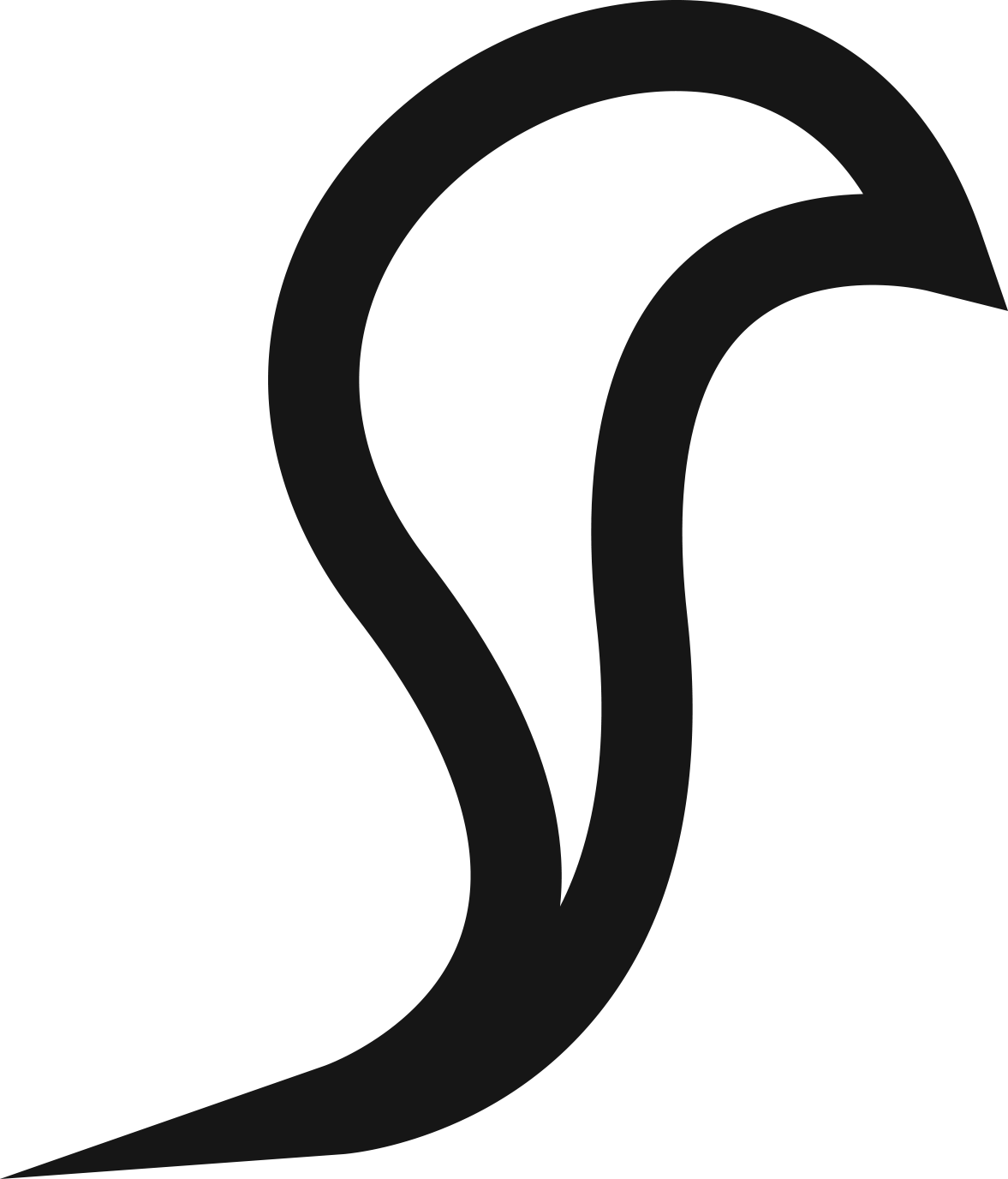